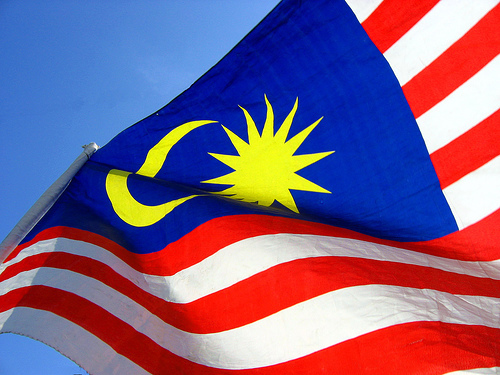 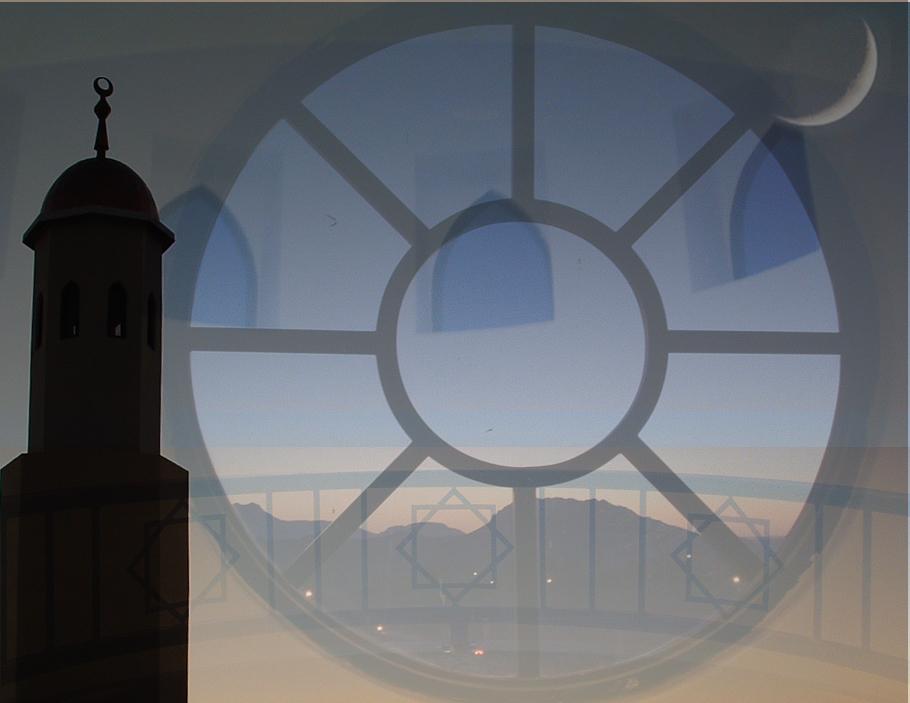 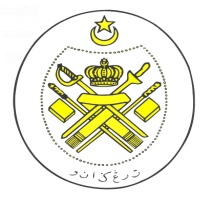 Jabatan Hal Ehwal Agama Terengganu
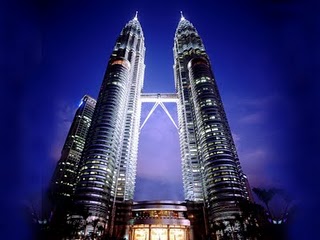 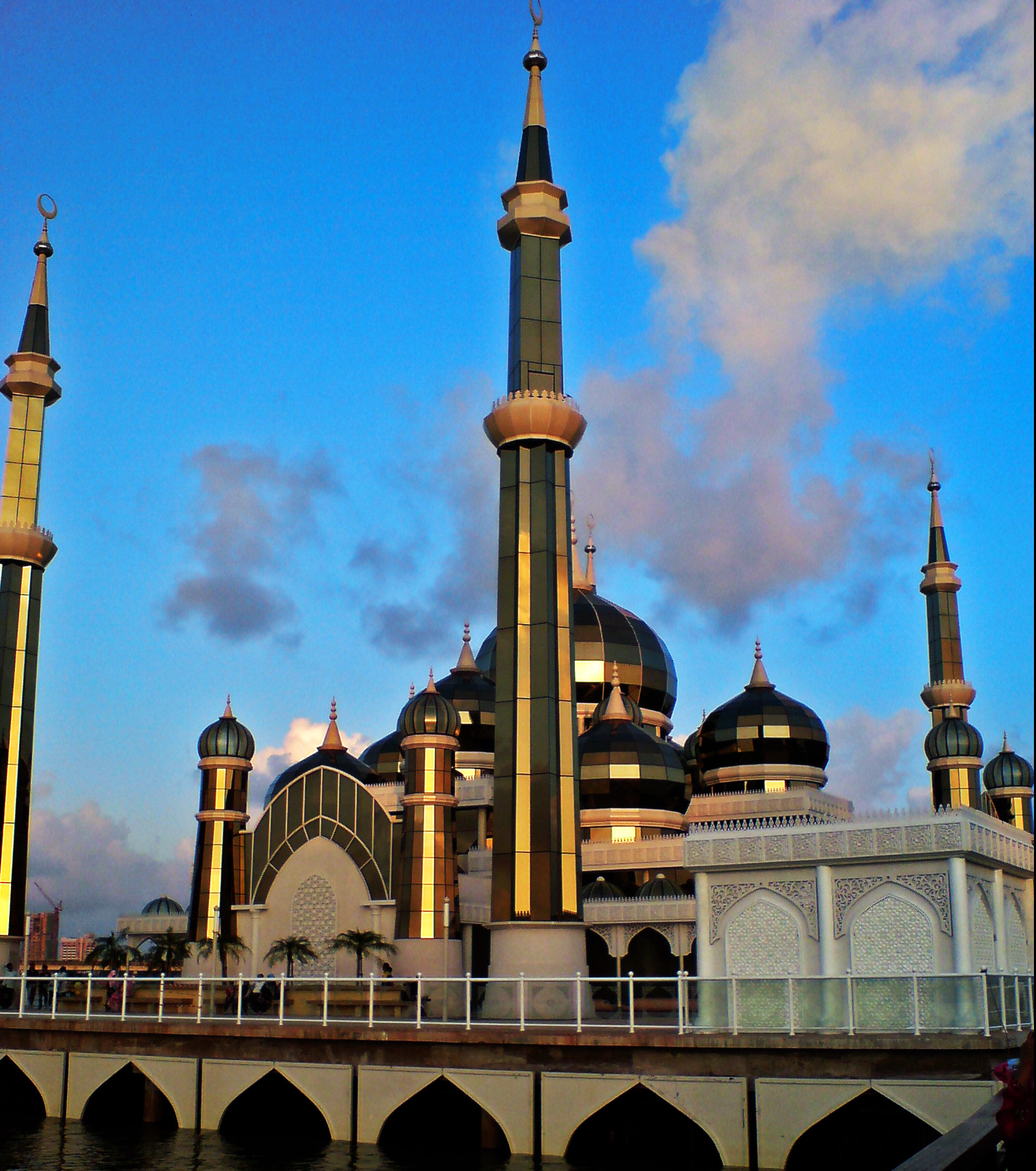 Khutbah Multimedia
Akhlak 
Pembina Tamadun Bangsa
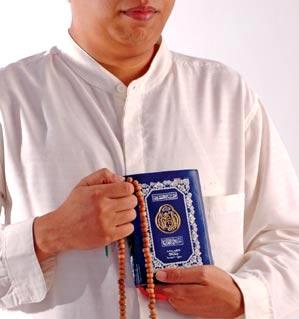 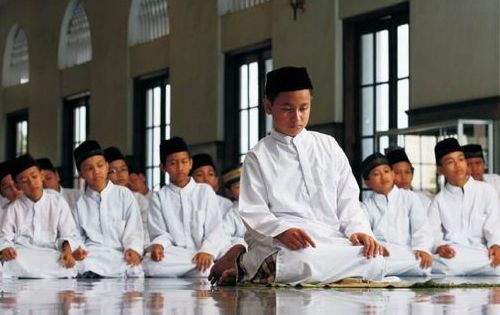 5 RabiulAwal, 1431 / 19 Februari, 2010
http://e-khutbah.terengganu.gov.my
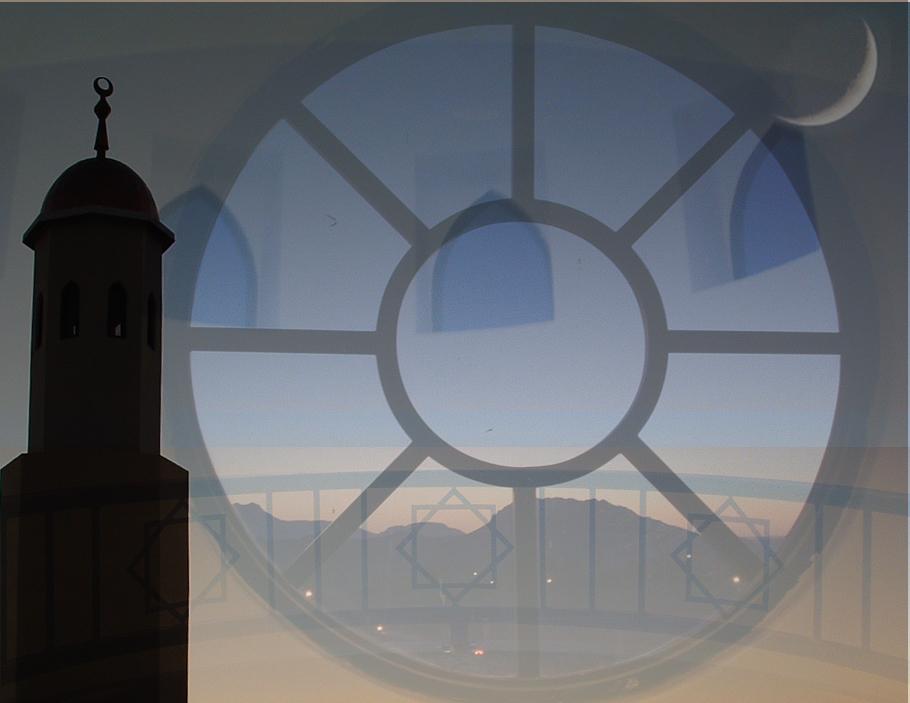 Pujian Kepada Allah S.W.T.
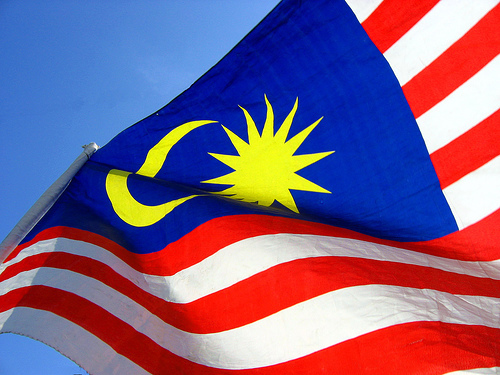 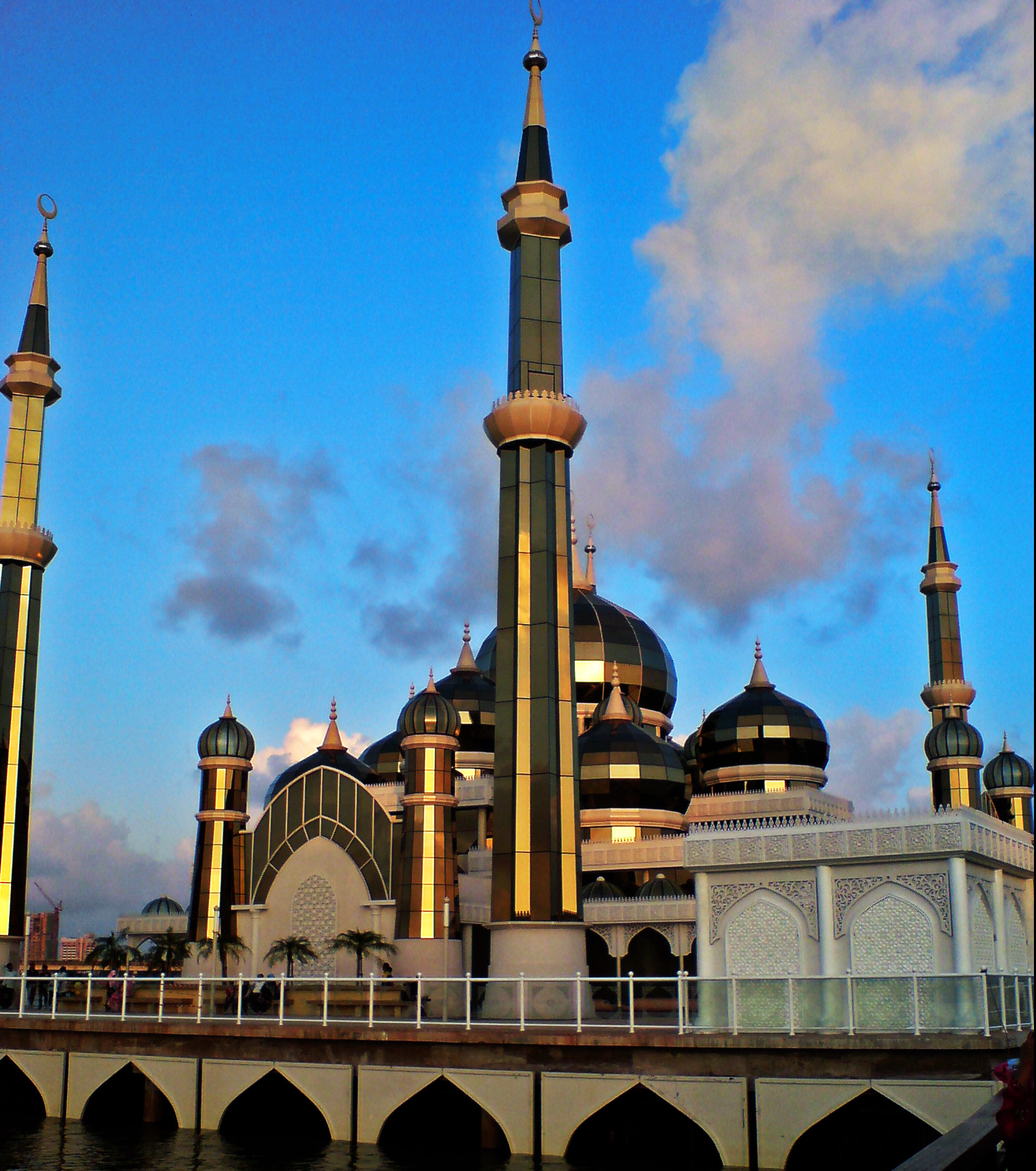 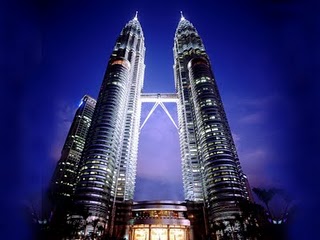 الْحَمْدُ ِللهِ
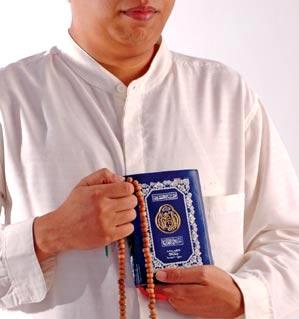 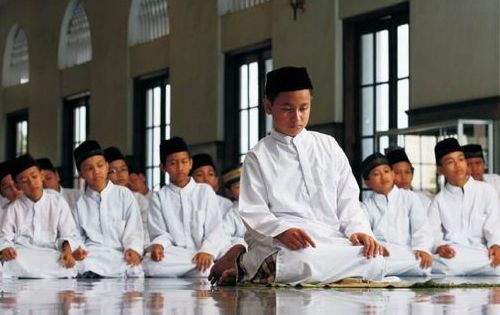 Segala puji-pujian hanya bagi Allah S.W.T.
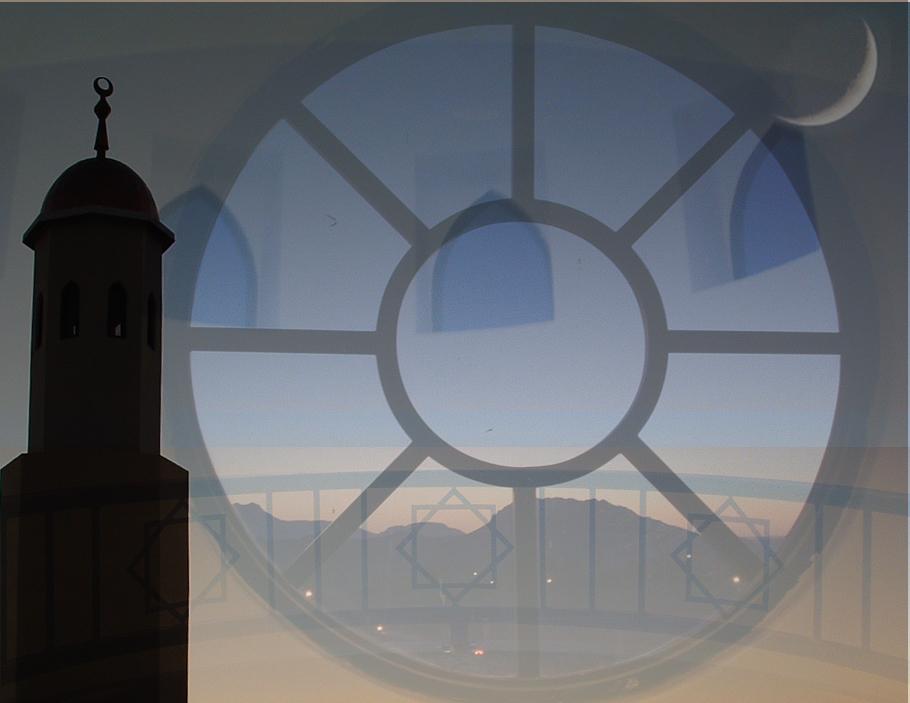 Firman Allah S.W.T.
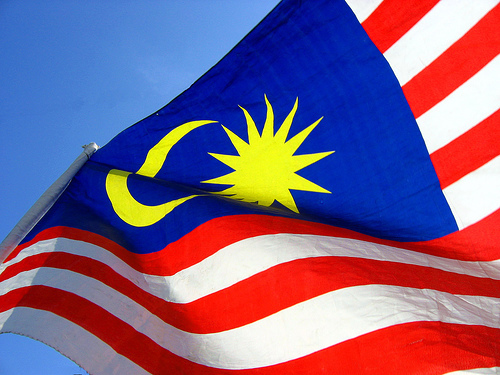 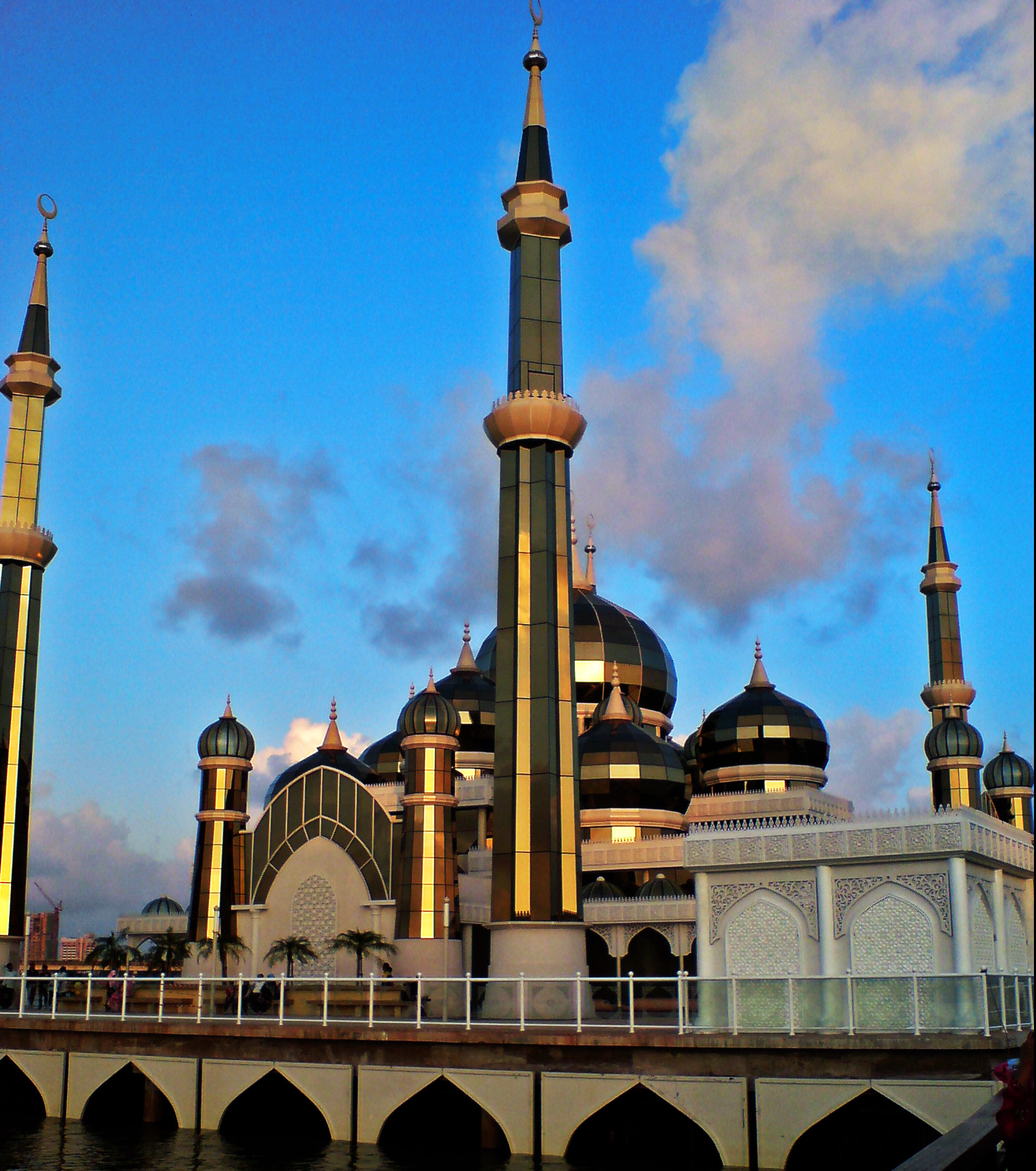 مَنْ عَمِلَ صَالِحًا مِّنْ ذَكَرٍ أَوْ أُنْثَى وَهُوَ مُؤْمِنٌ فَلَنُحْيِيَنَّهُ حَيَاةً طَيِّبَةً ولَنَجْزِيَنَّهُمْ أَجْرَهُمْ بِاَحْسَنِ 
مَا كَانُوْا يَعْمَلُوْنَ
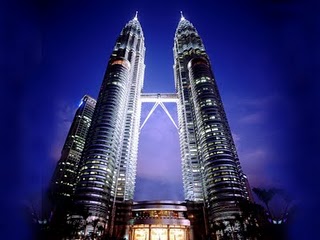 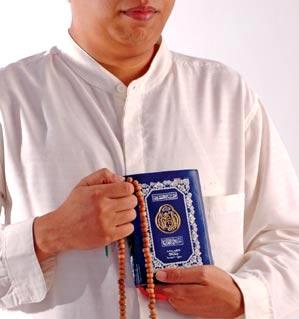 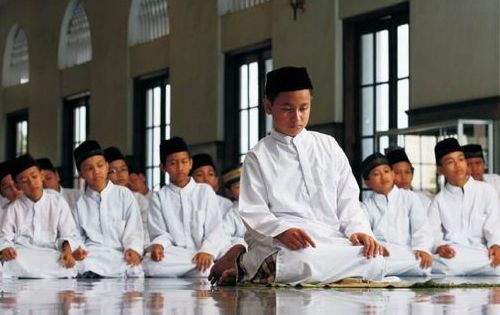 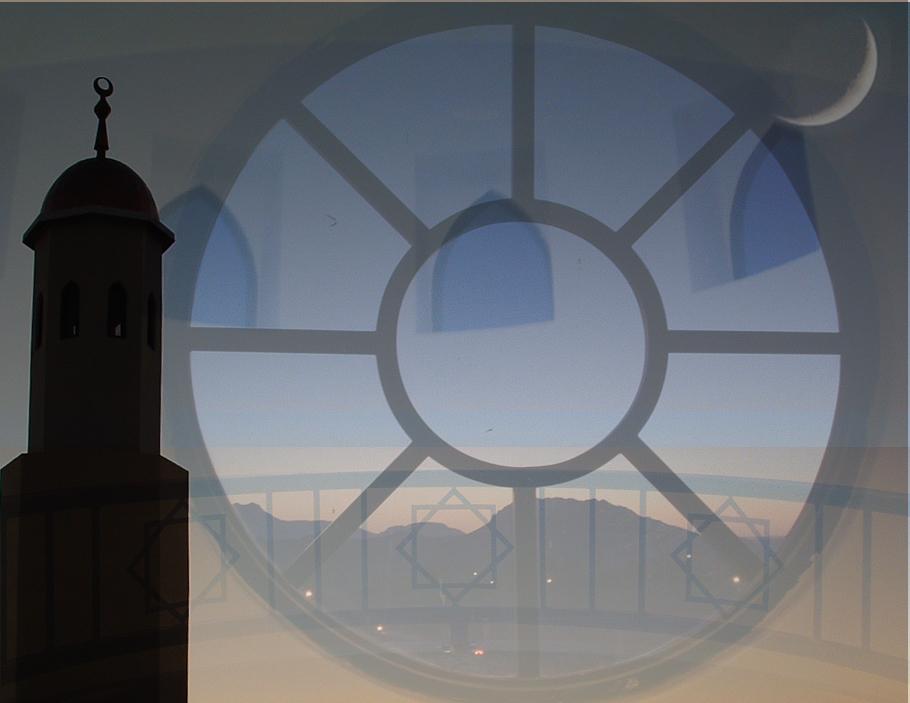 Syahadah
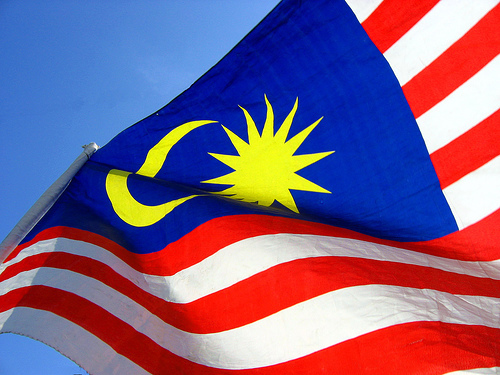 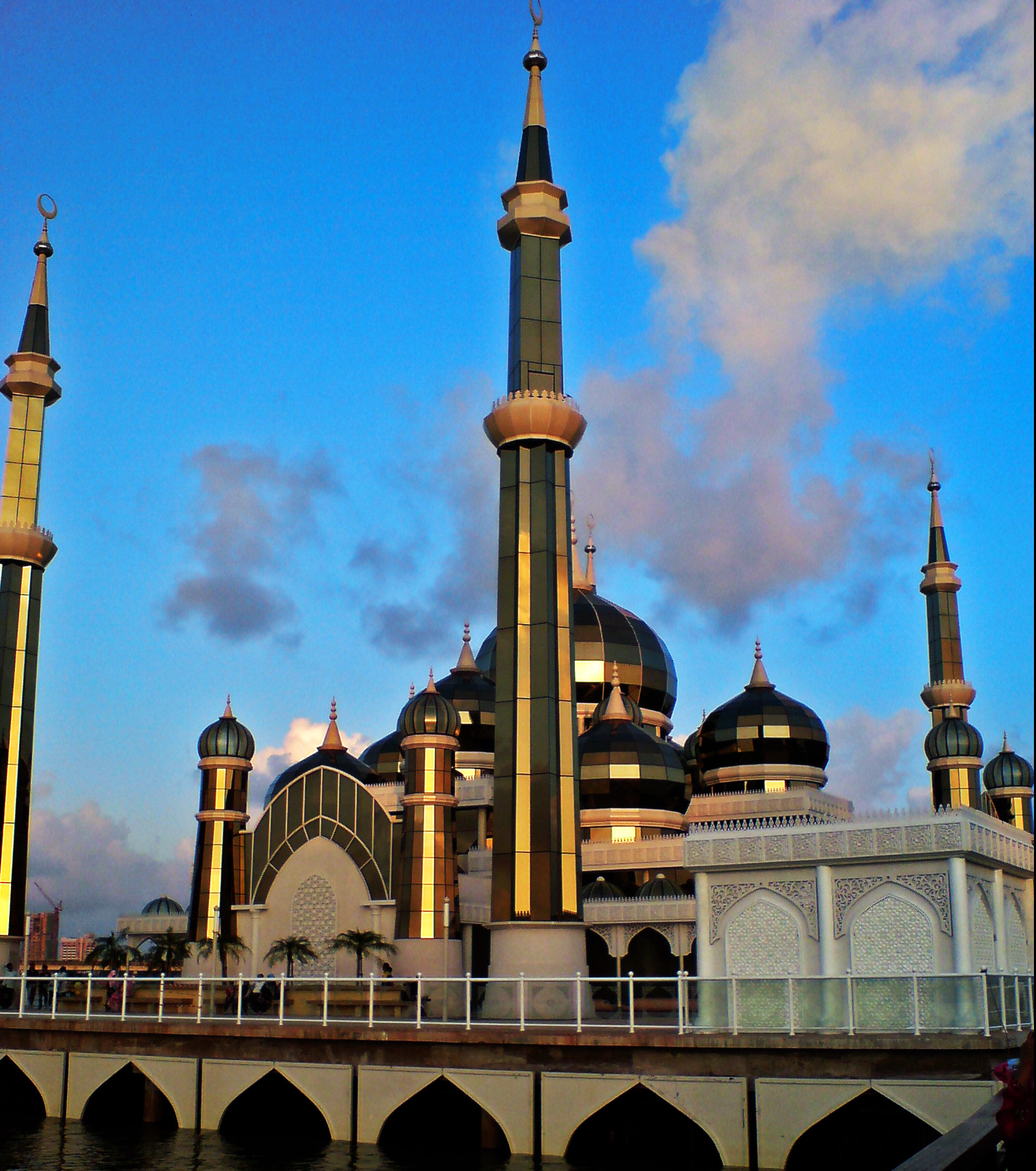 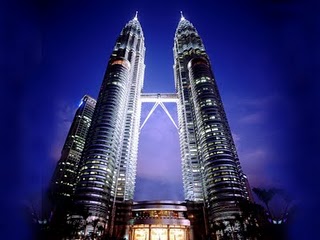 أَشْهَدُ أَنْ لآ إِلَهَ إِلاَّ اللهُ وَحْدَهُ لاَ شَرِيْكَ لَهُ، وَأَشْهَدُ أَنَّ سَيِّدَنَا مُحَمَّدًا عَبْدُهُ وَرَسُوْلُهُ
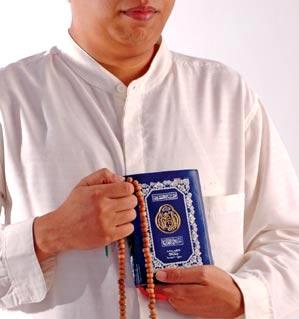 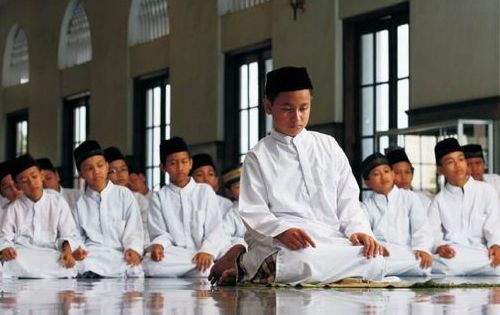 Aku naik saksi bahawasanya tiada Tuhan selain Allah,  KeEsaanNya tiada sekutu bagiNya dan aku naik saksi bahawa Nabi Muhammad S.A.W, hambaNya dan RasulNya.
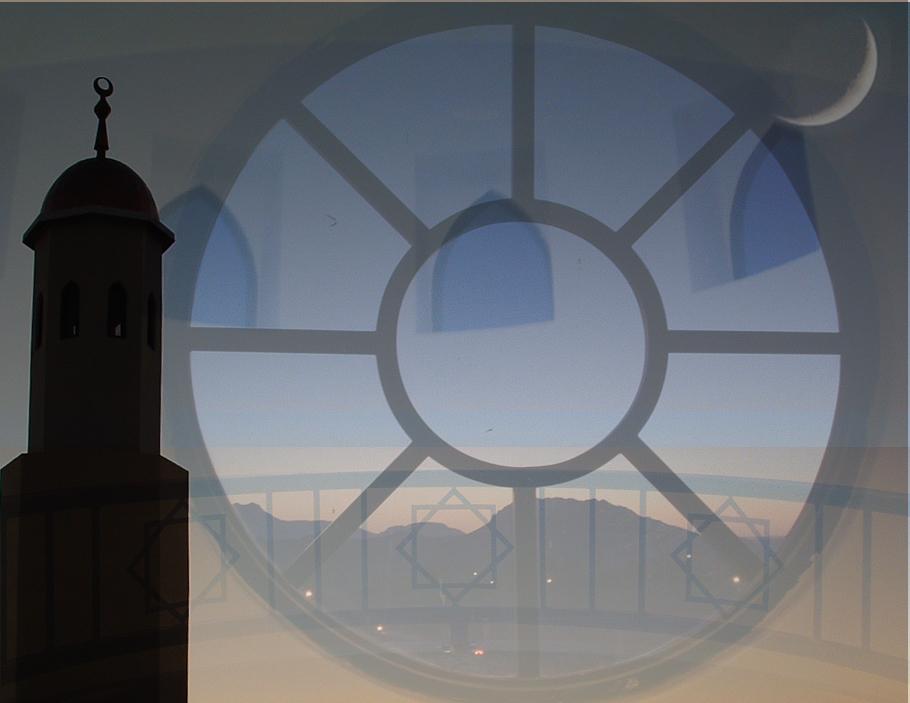 Selawat Ke Atas 
Nabi Muhammad S.A.W
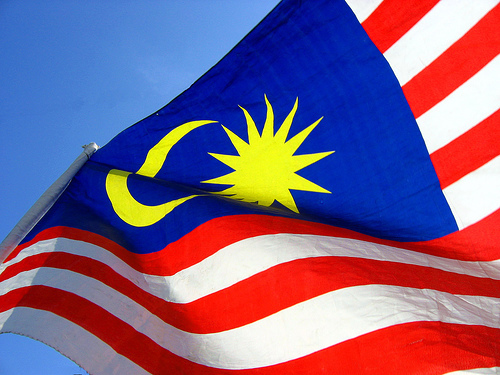 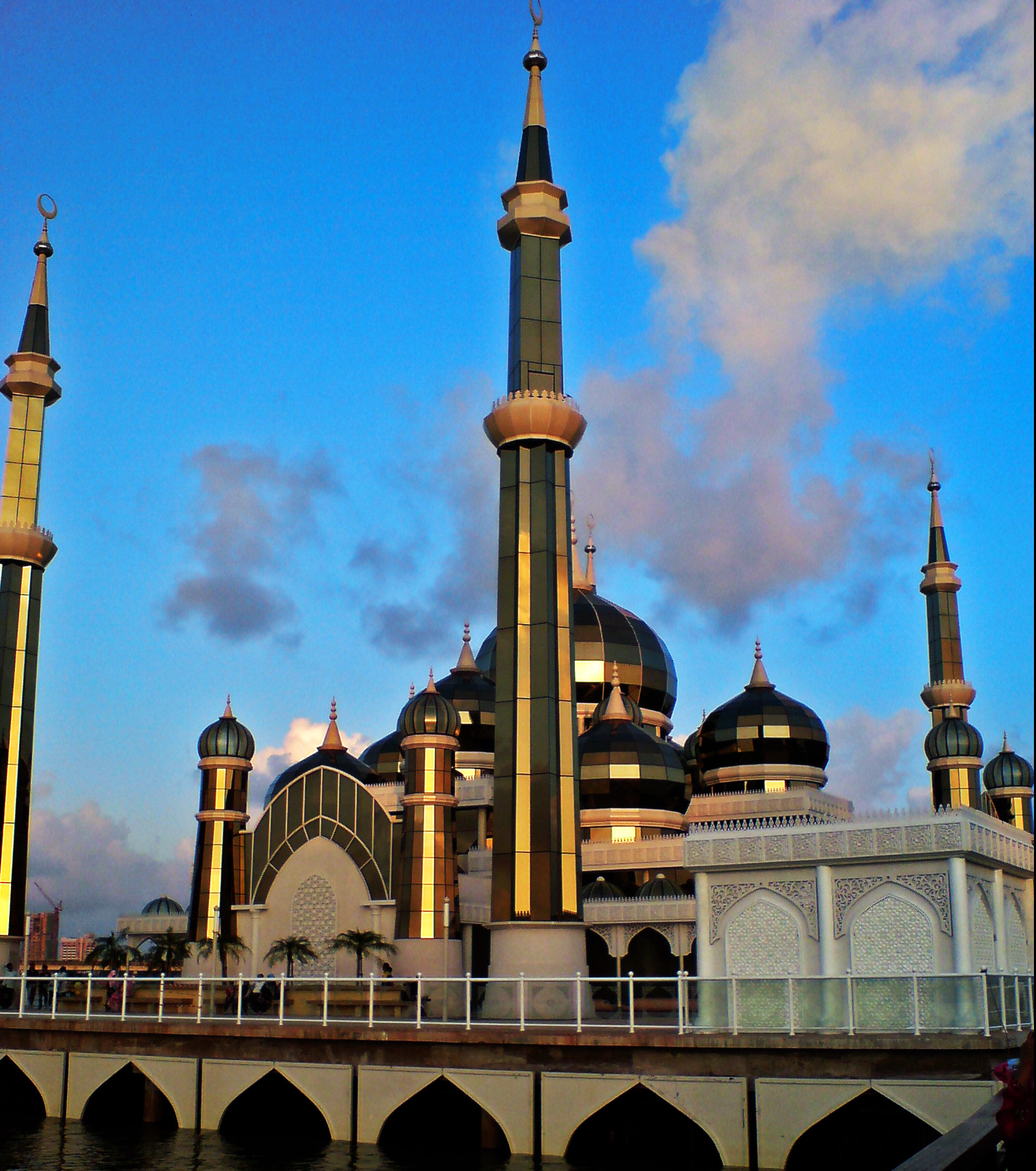 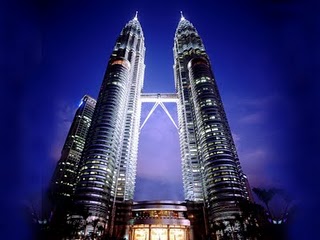 اللَّهُمَّ صَلِّ وَسَلِّمْ عَلَى سَيِّدِنَا مُحَمَّدٍ وَعَلَى آلِهِ وَأَصْحَابِهِ وَالتَّابِعِيْنَ،وَتَابِعِ التَّابِعِيْنَ لَهُمْ بِإِحْسَانٍ إِلَى يَوْمِ الدِّيْنِ
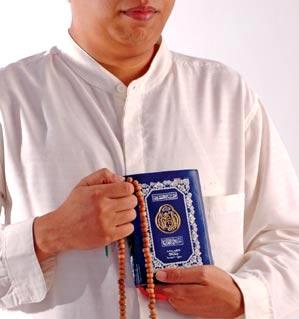 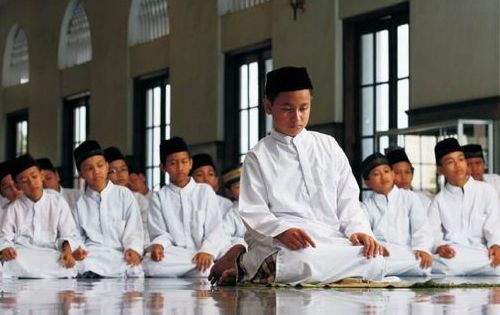 Ya Allah, Cucurilah rahmat dan sejahtera ke atas penghulu kami Nabi Muhammad S.A.W dan ke atas keluarganya dan para sahabatnya dan pengikut-pengikutnya dengan baik hingga hari akhirat.
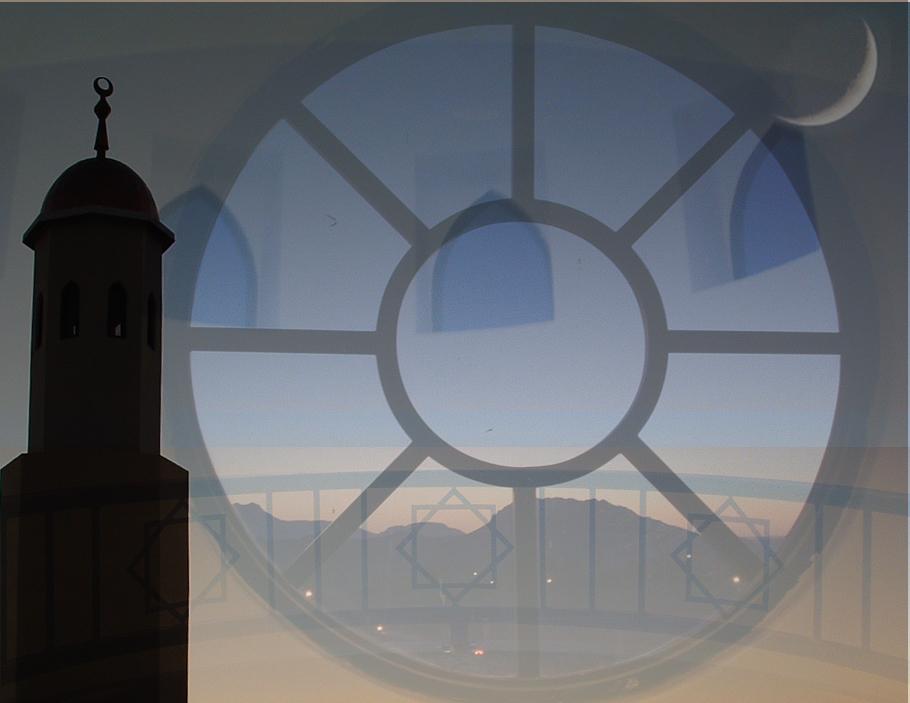 Wasiat Taqwa
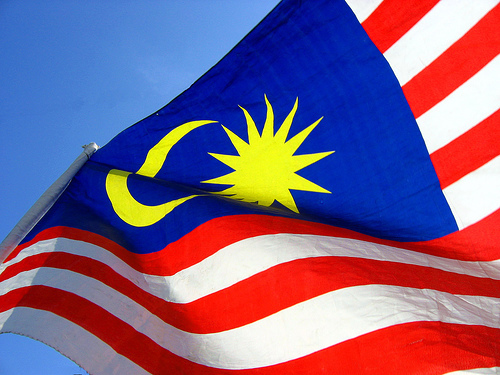 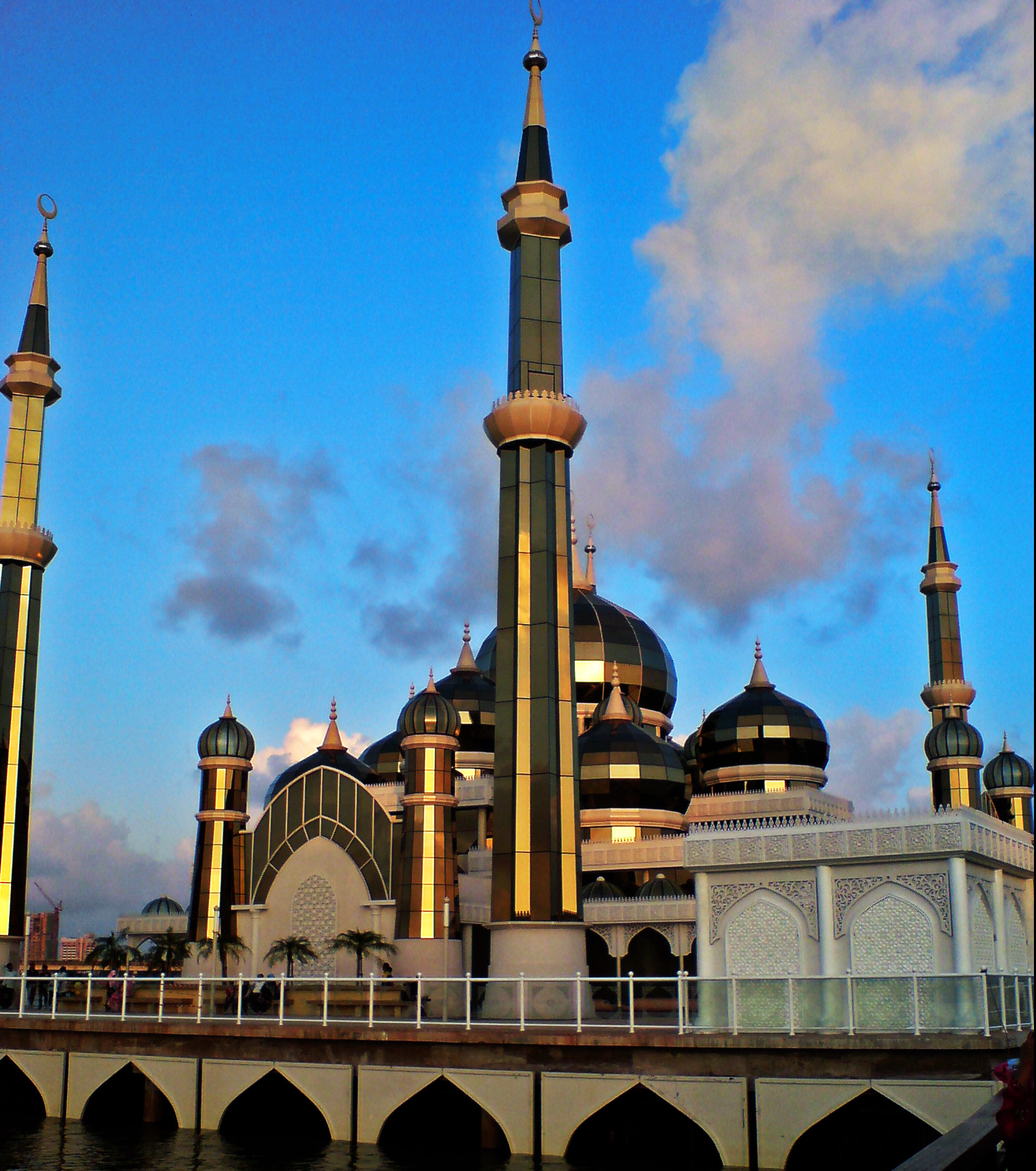 فَيَا عِبَادَ اللهِ،
أُوْصِيْكُمْ ونفسي بِتَقْوَى اللهِ،
 فَقَدْ فَازَ الْمُتَّقُوْنَ.
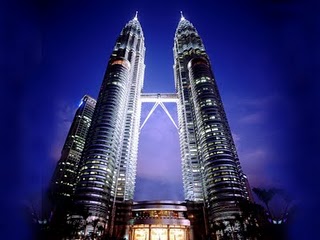 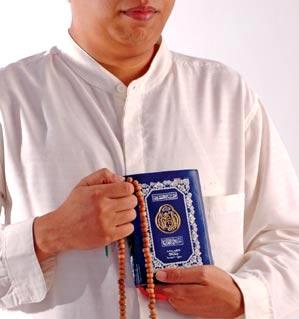 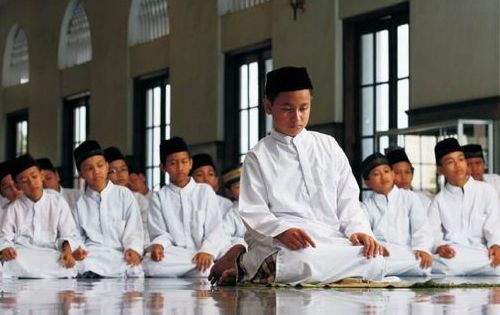 Wahai hamba-hamba Allah, 
Aku wasiatkan kepada kamu dan diriku supaya bertaqwa kepada Allah, Maka berjayalah orang-orang yang bertaqwa.
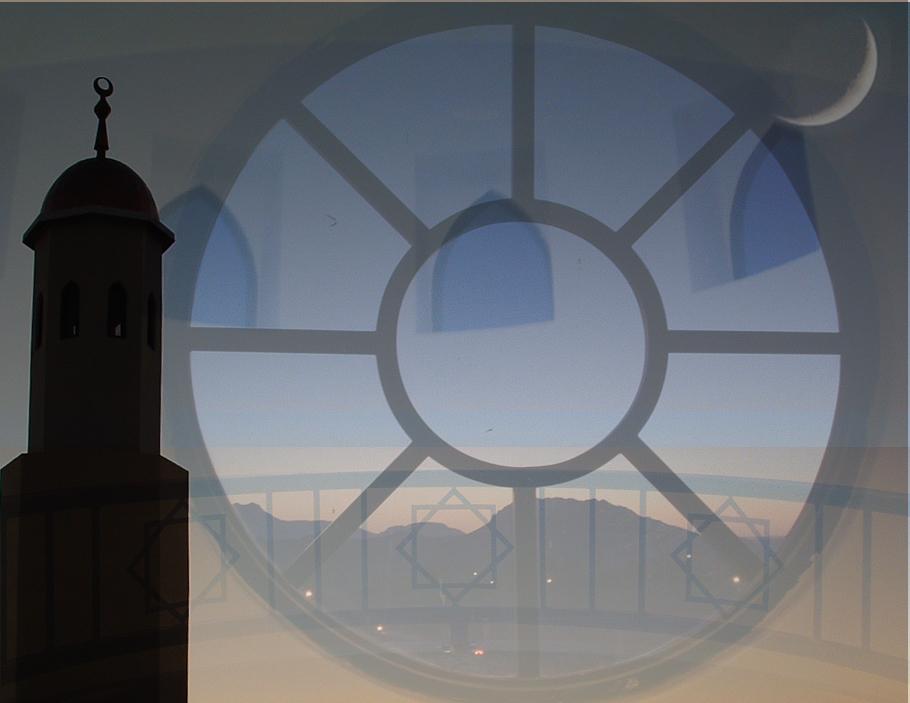 Pesanan Taqwa
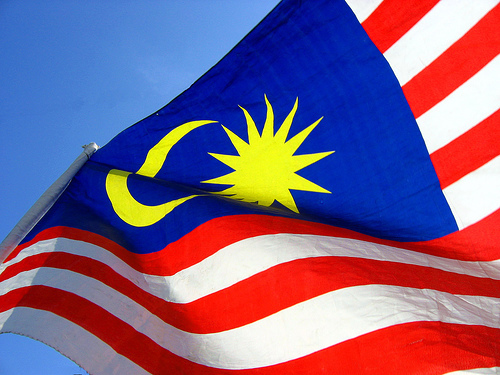 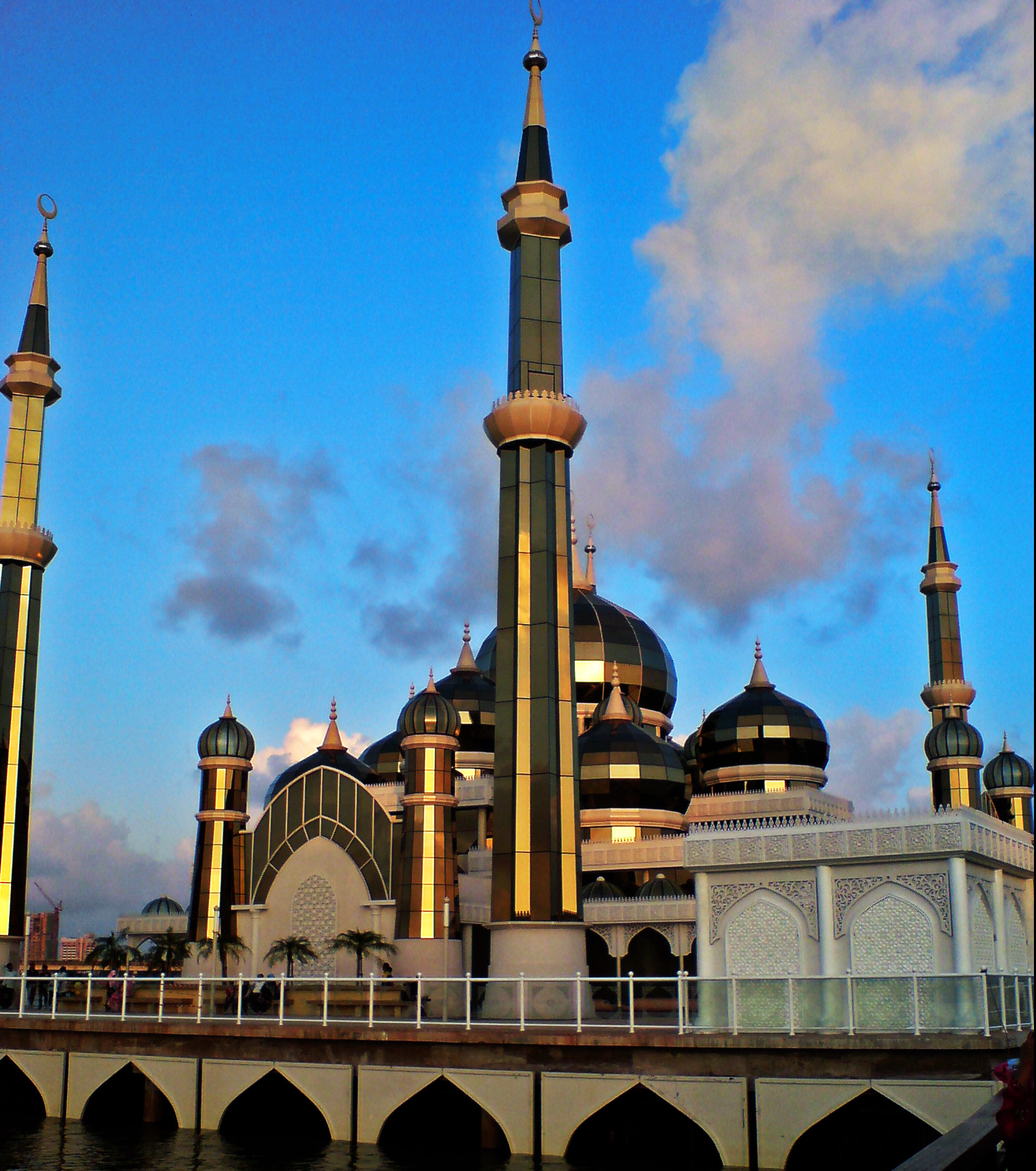 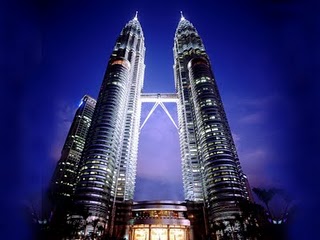 Bertaqwalah Kepada Allah 
Dengan Sebenar
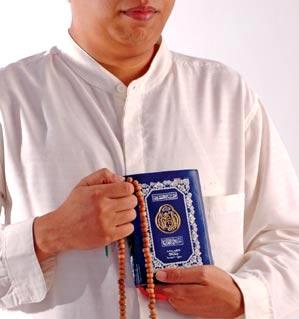 Laksanakanlah Segala Perintahnya
Tinggalkan  segala laranganNya
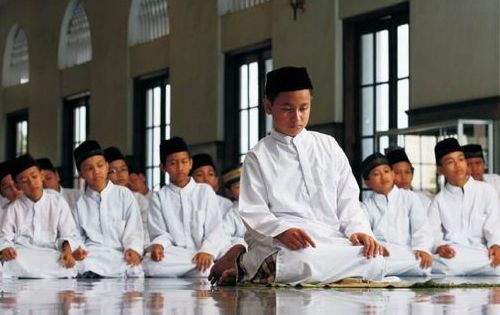 Berkat hidup ,bahagia dunia dan akhirat
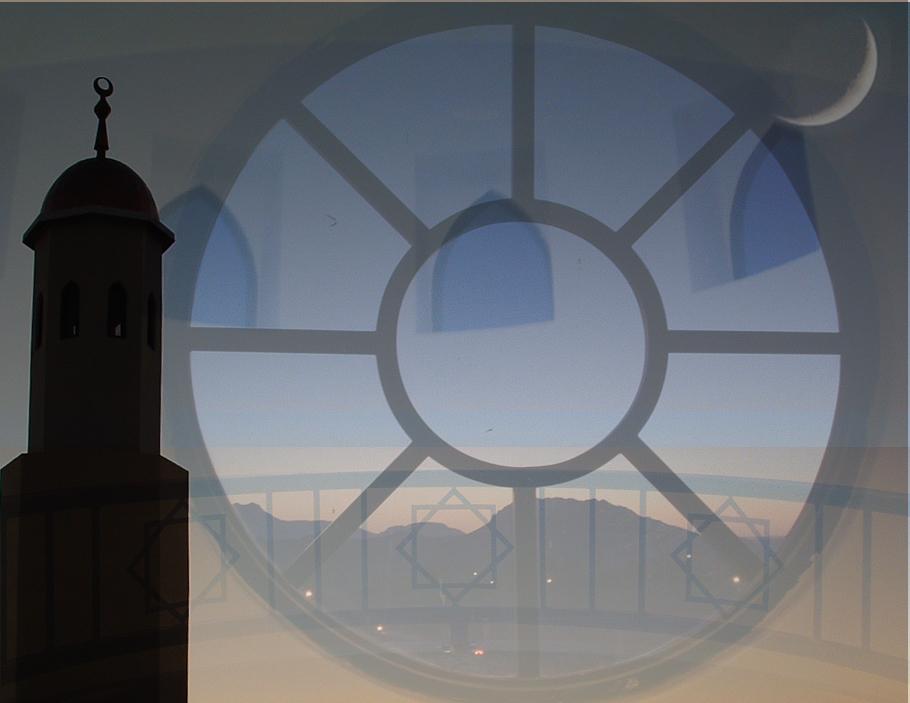 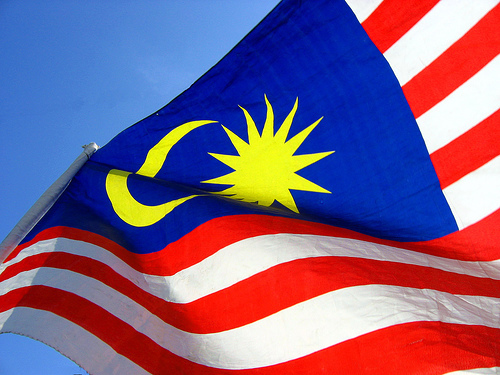 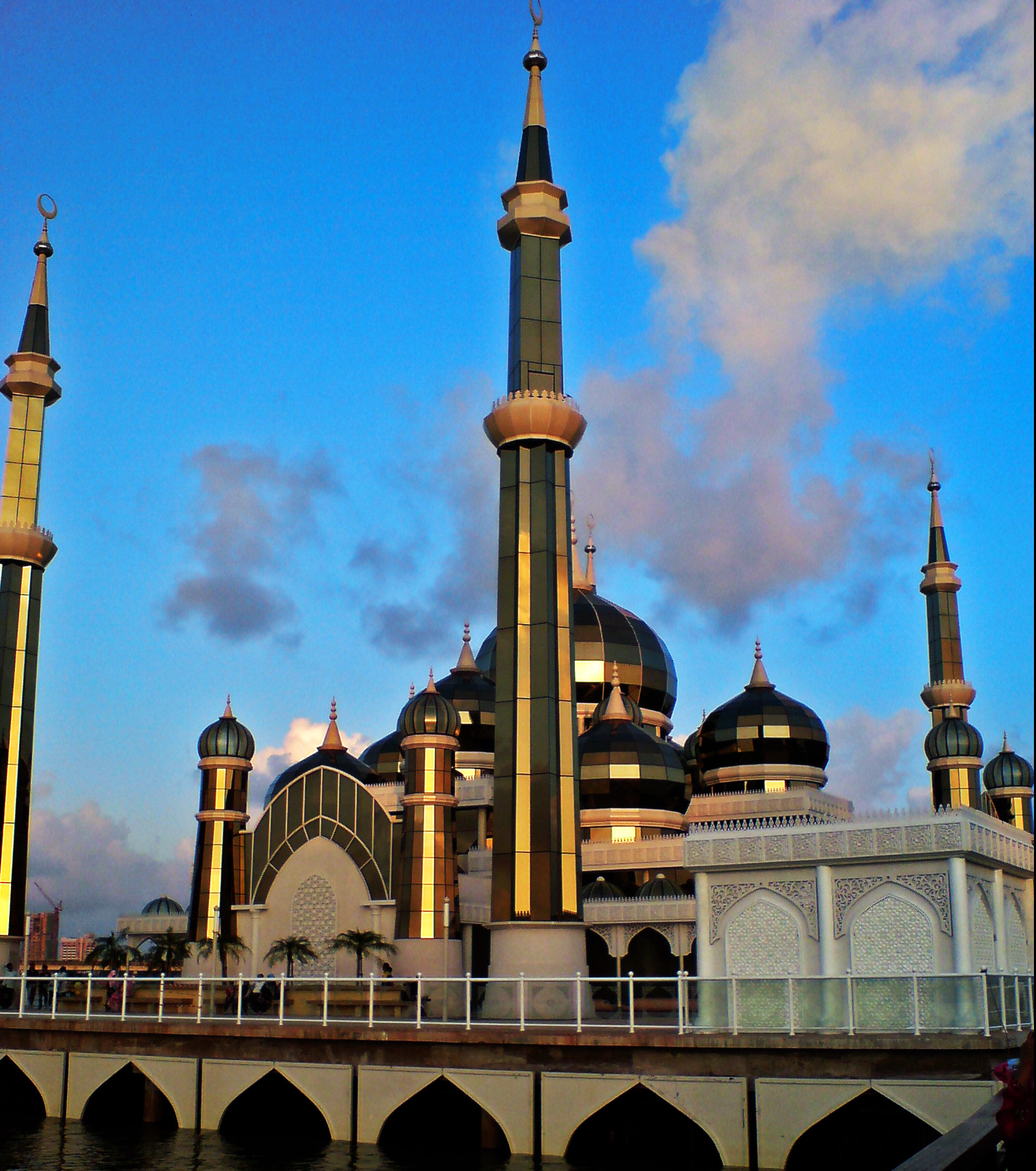 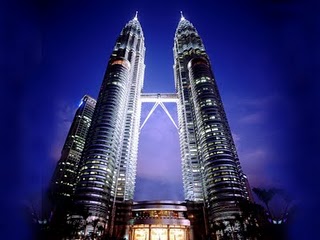 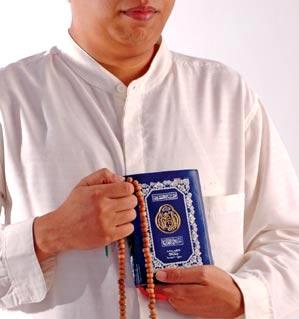 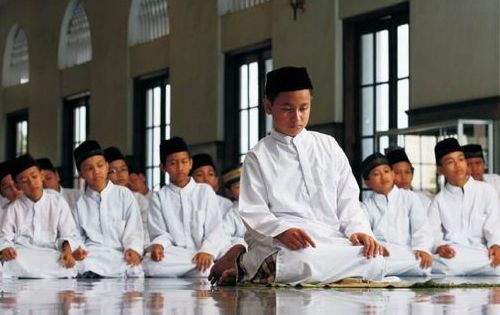 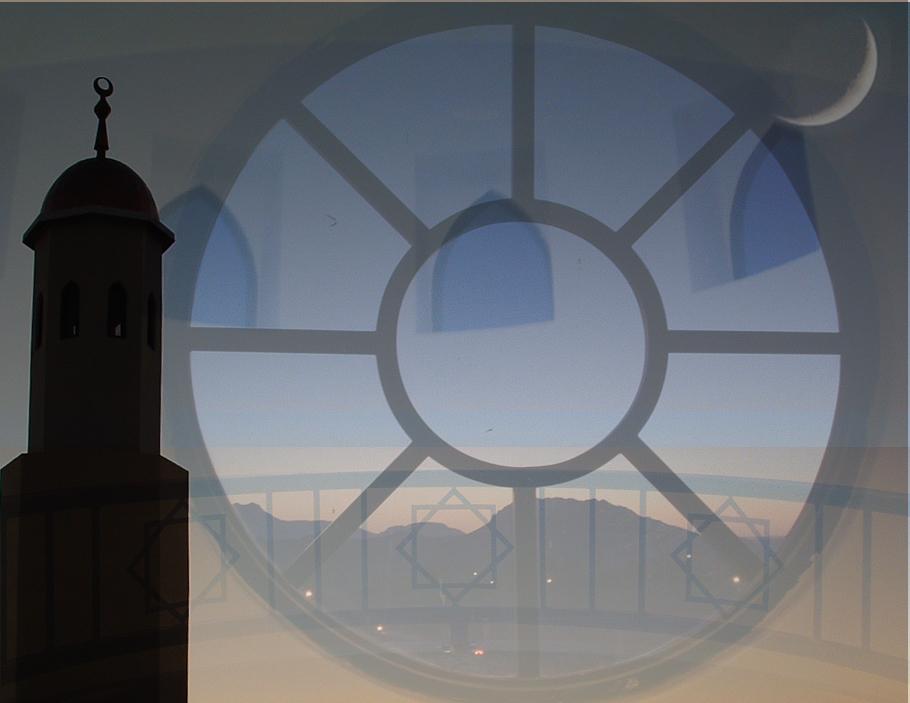 Tajuk Khutbah Hari ini ……
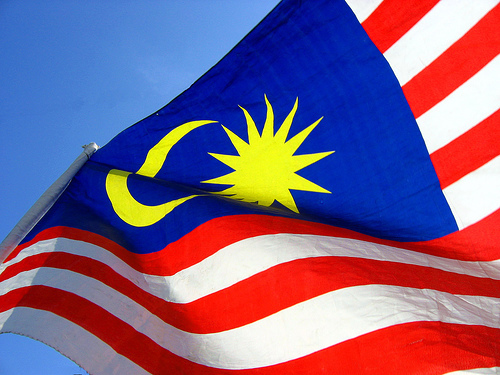 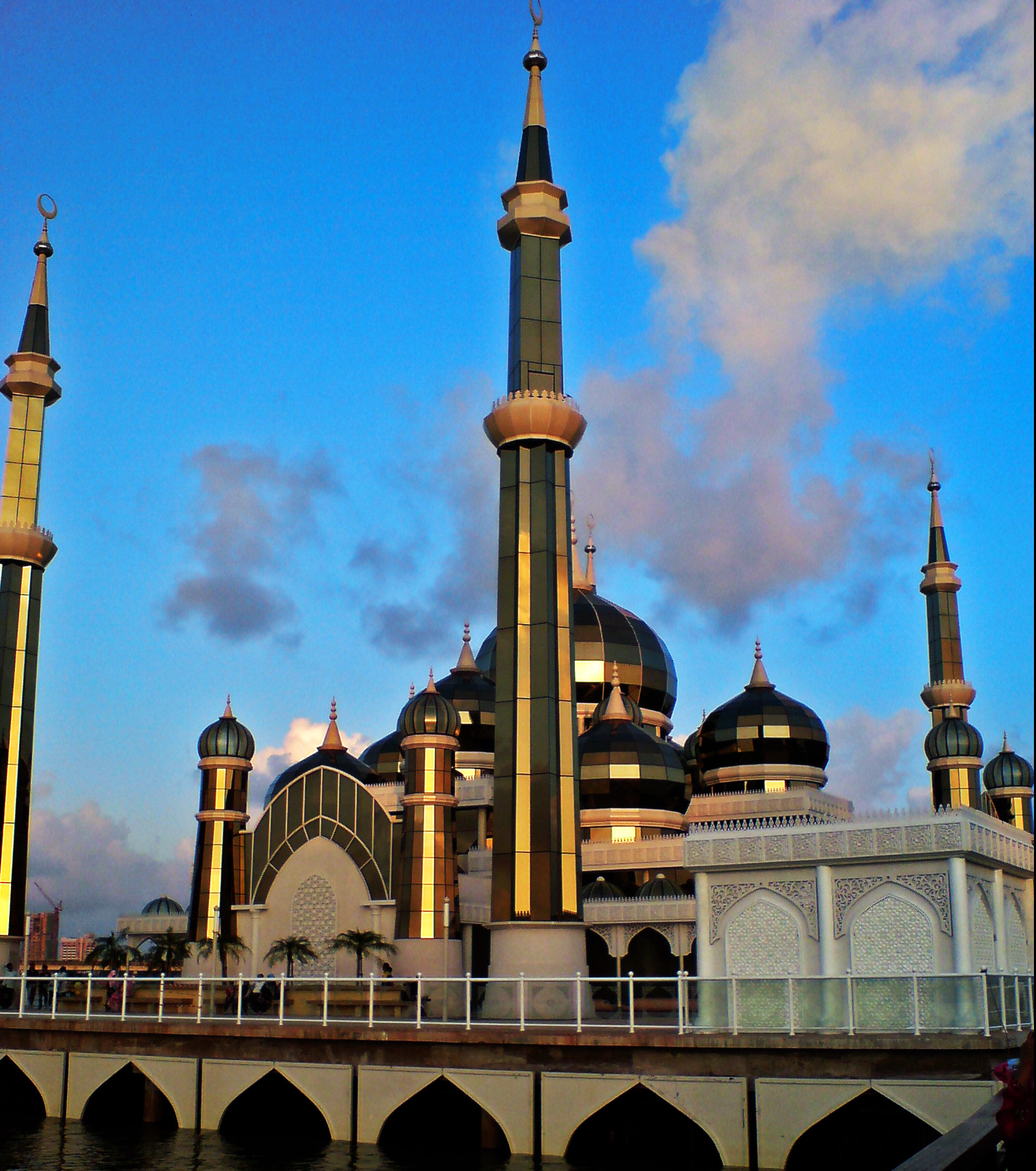 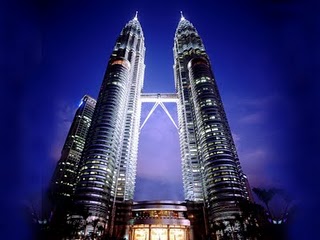 Akhlak 
Pembina Tamadun Bangsa
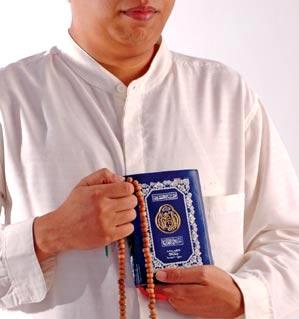 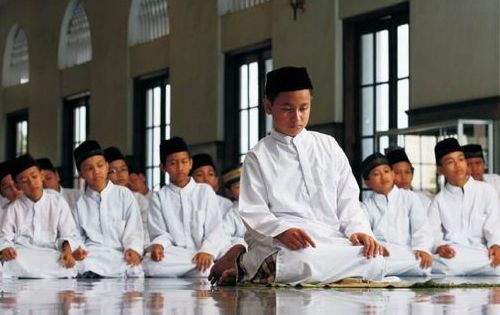 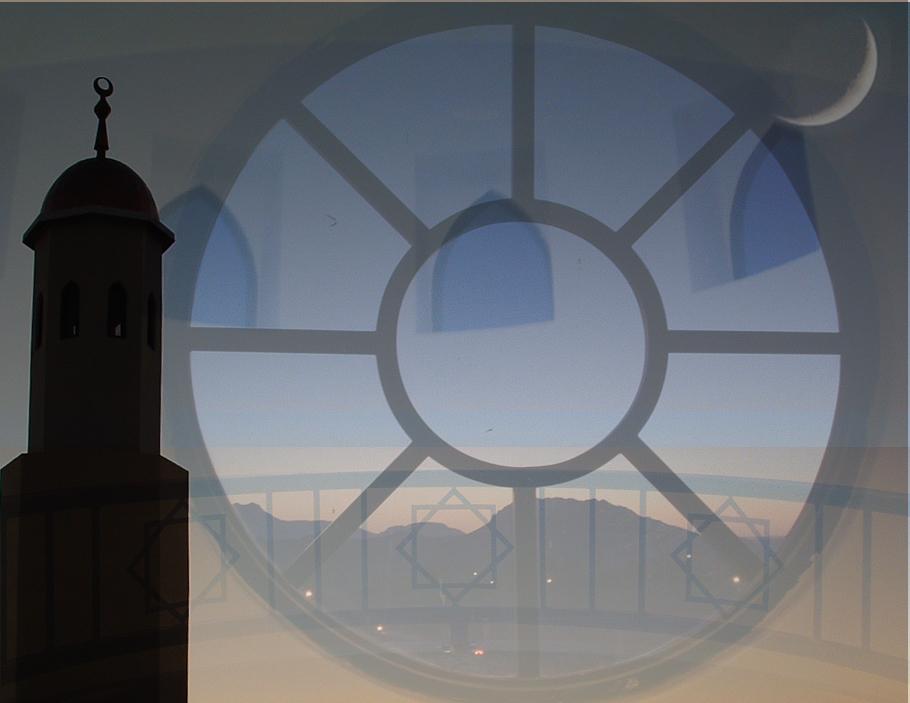 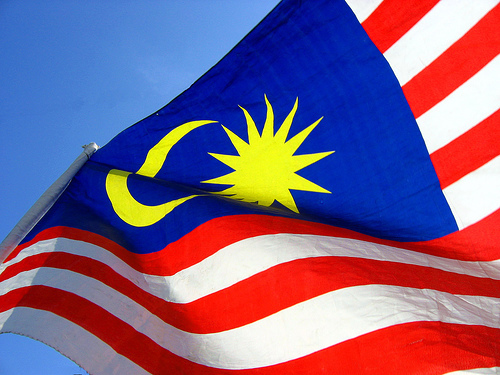 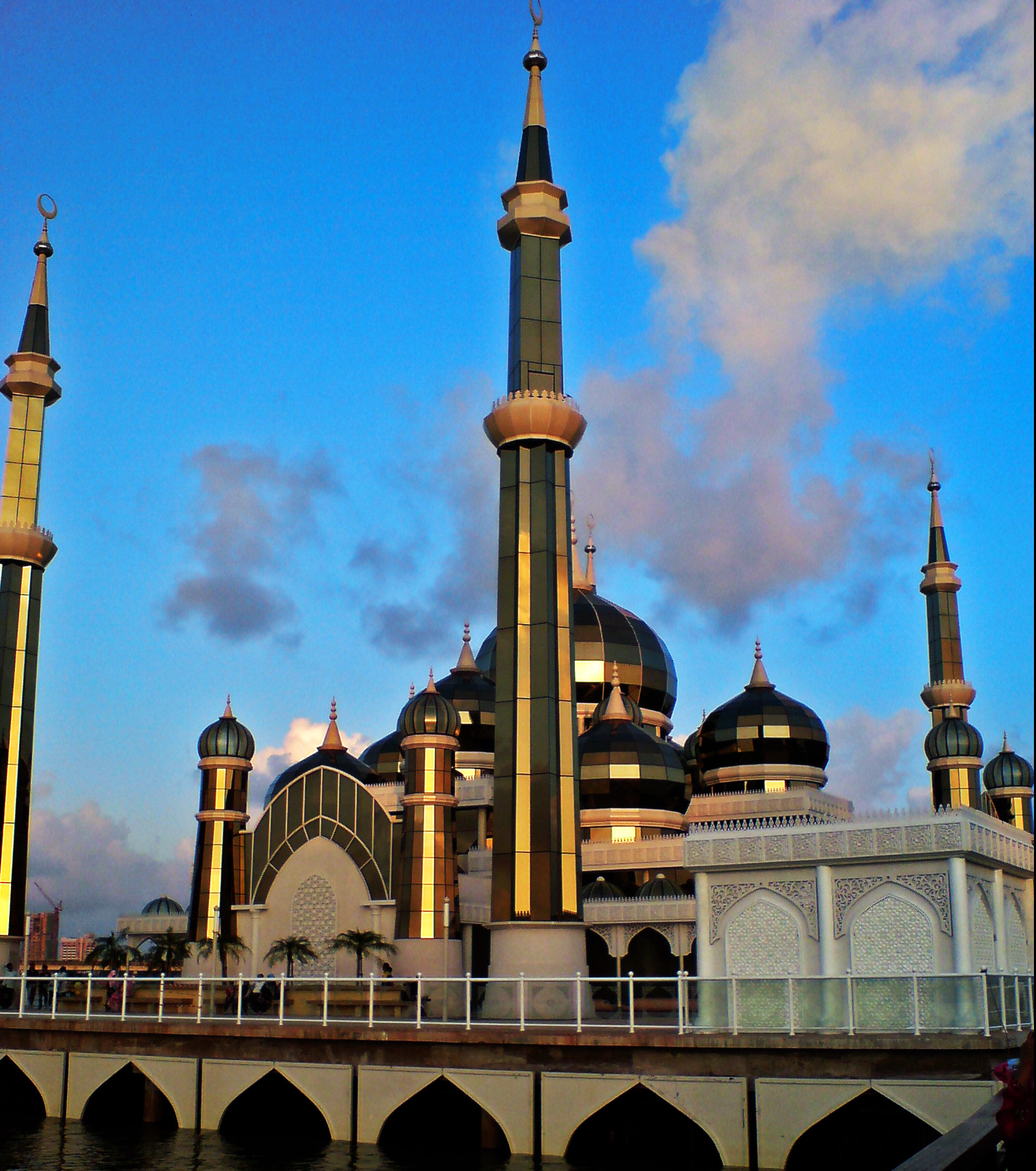 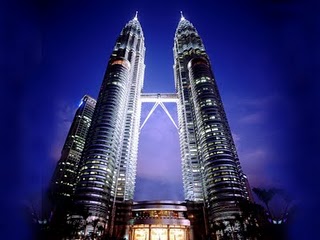 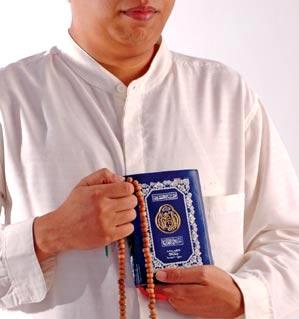 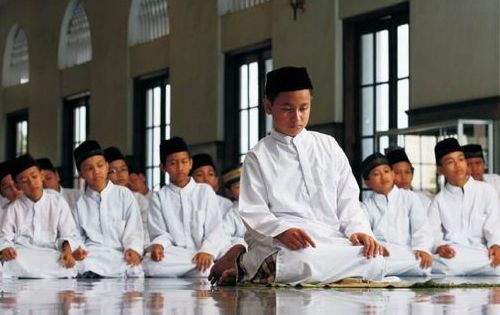 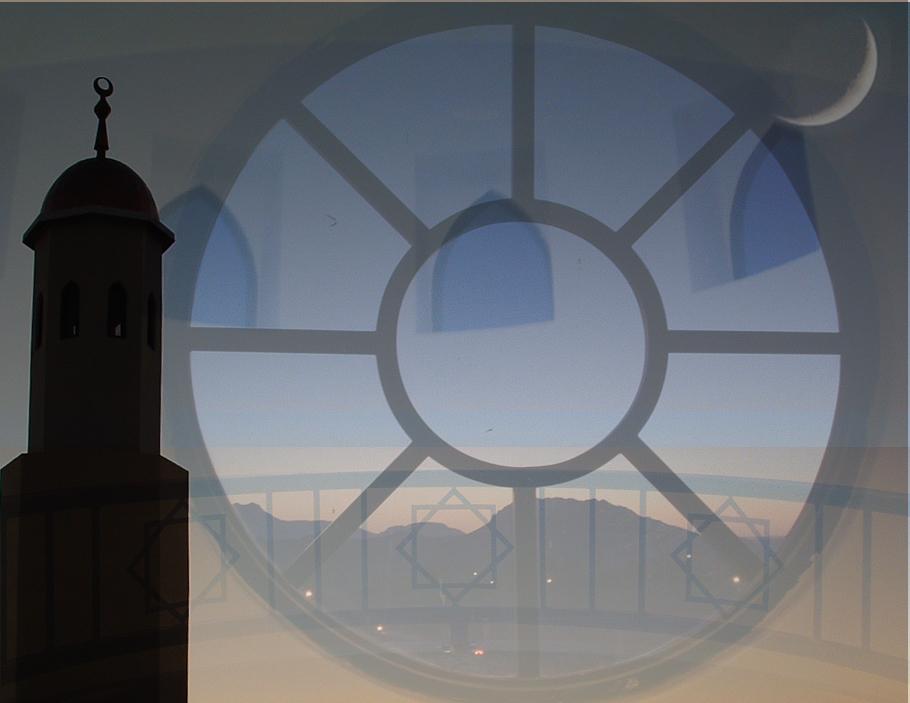 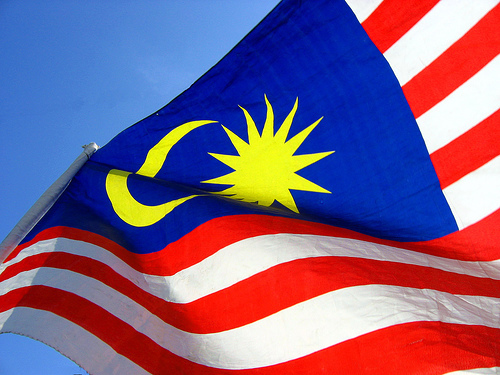 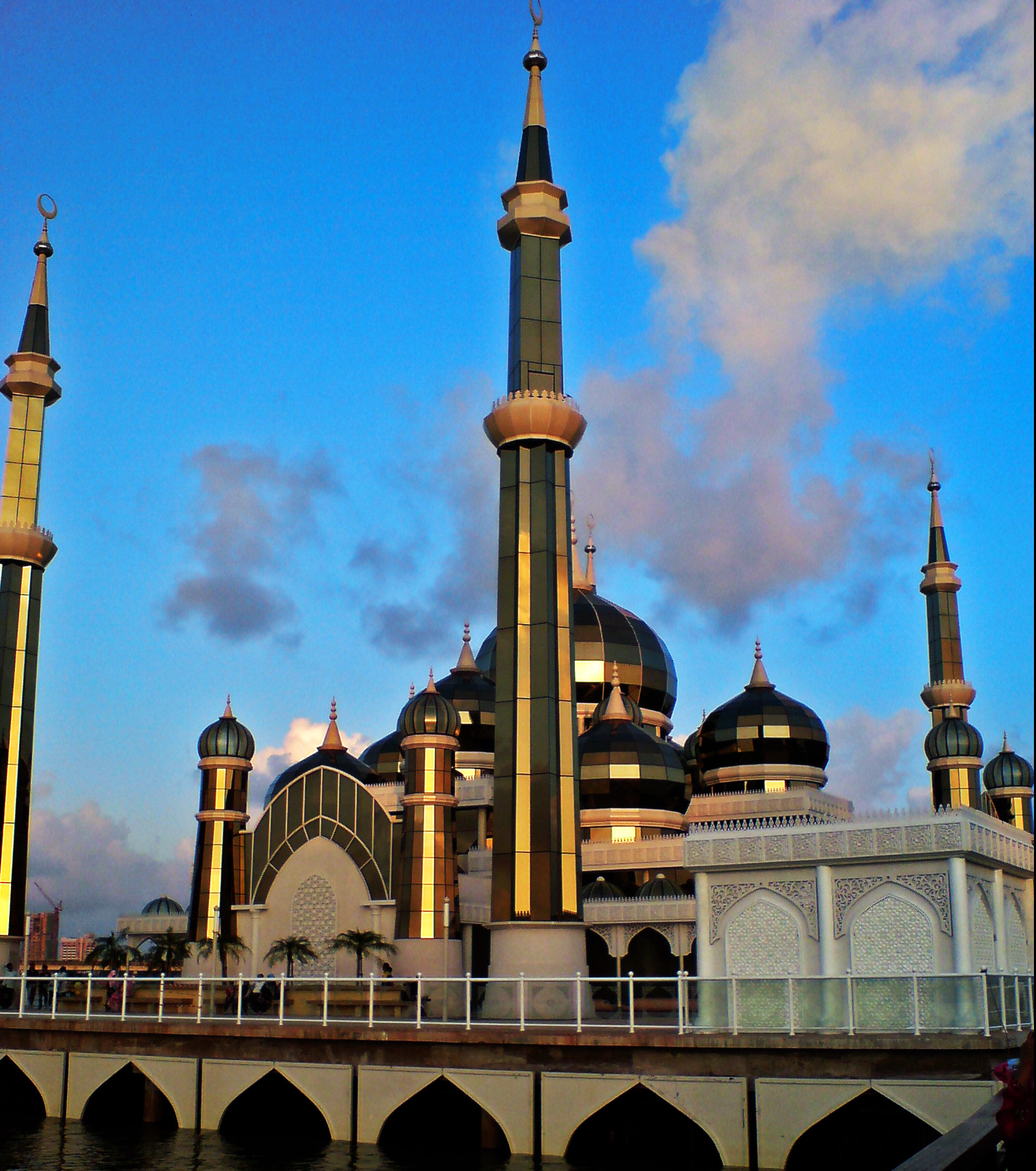 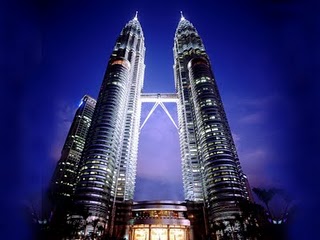 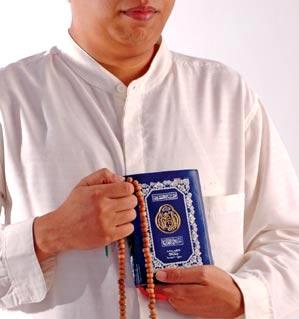 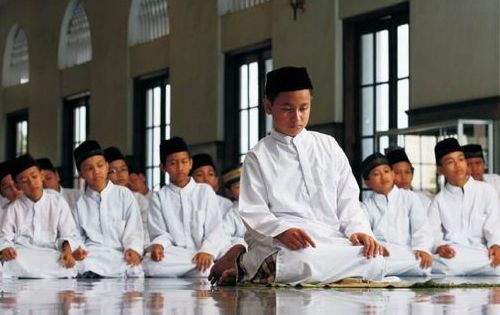 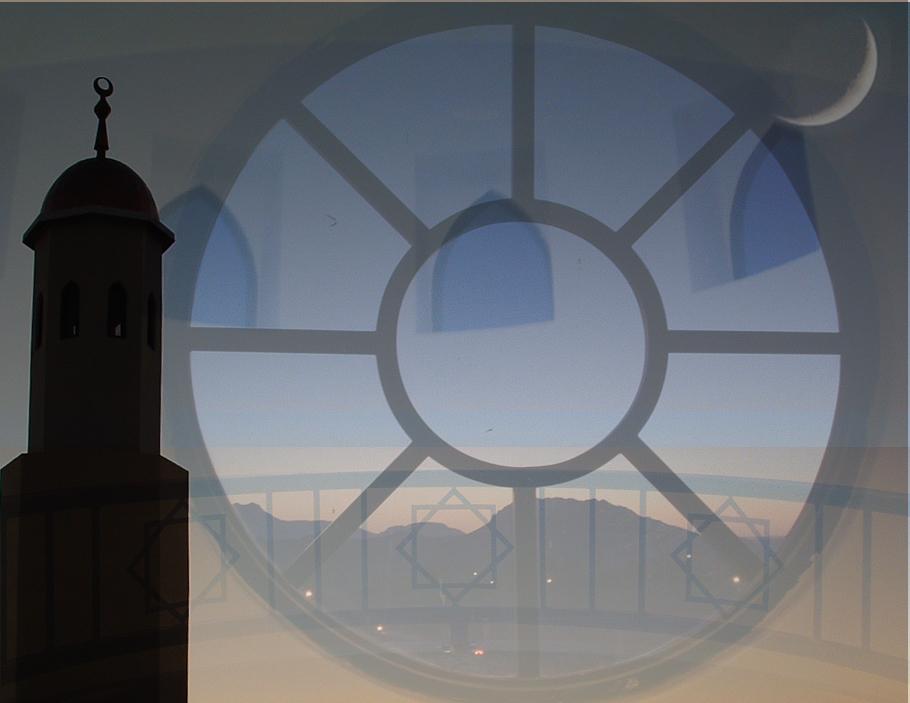 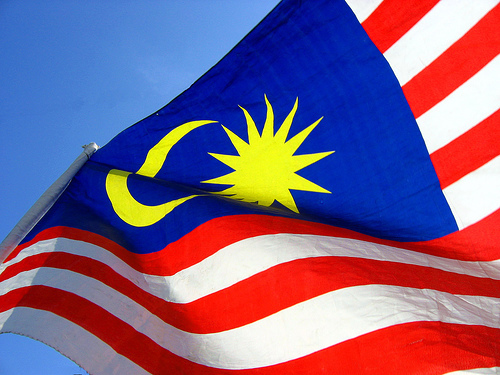 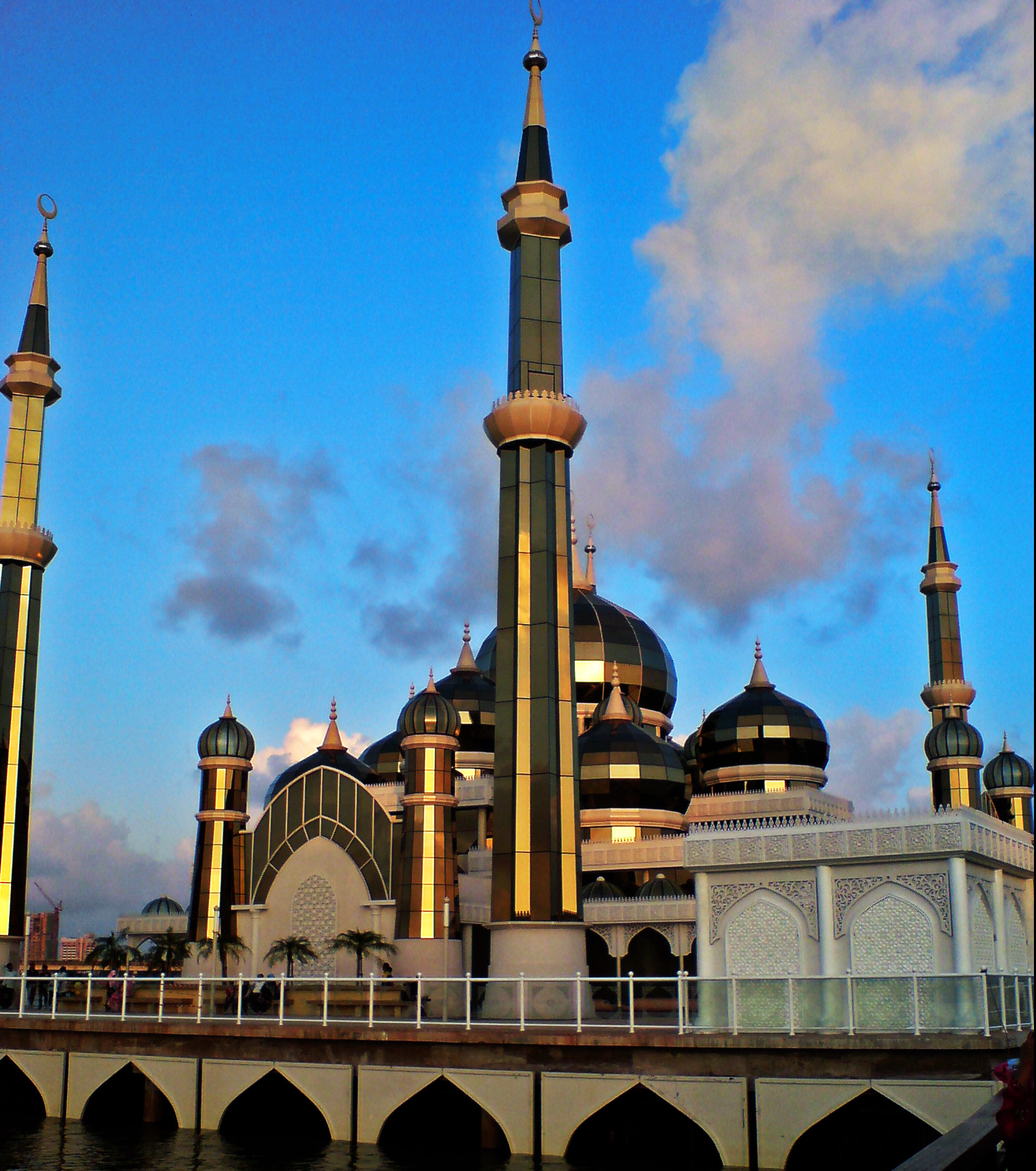 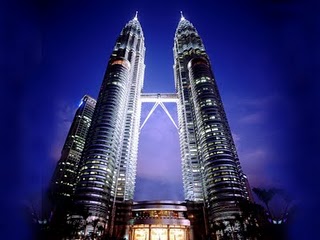 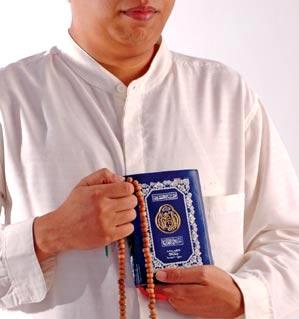 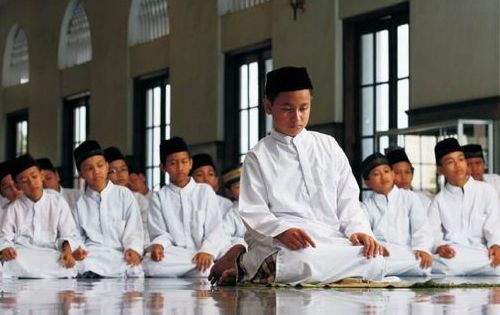 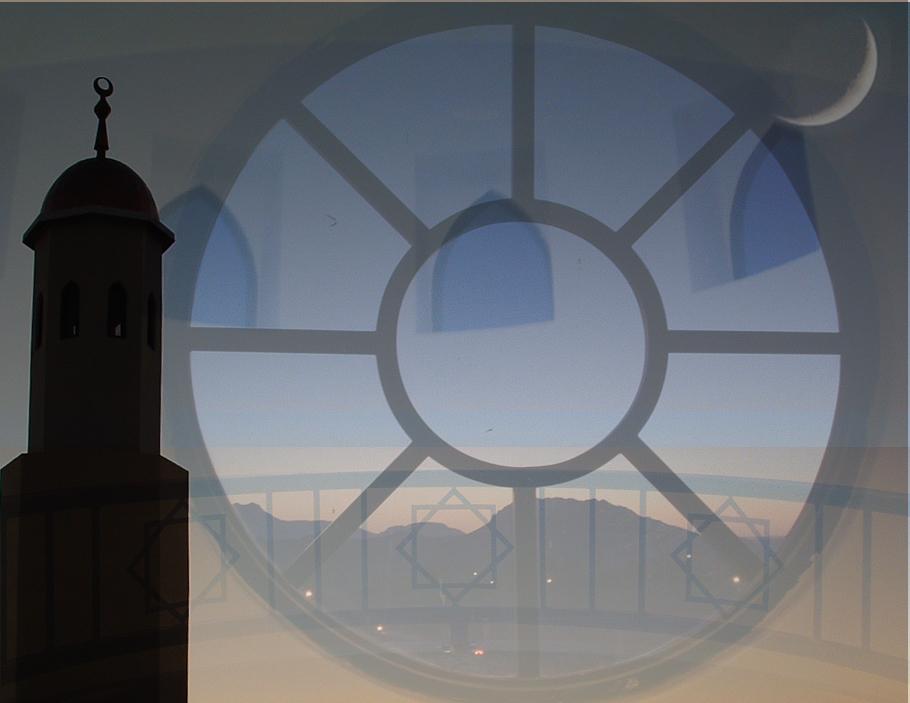 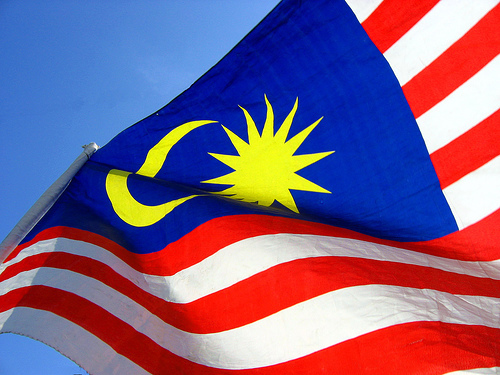 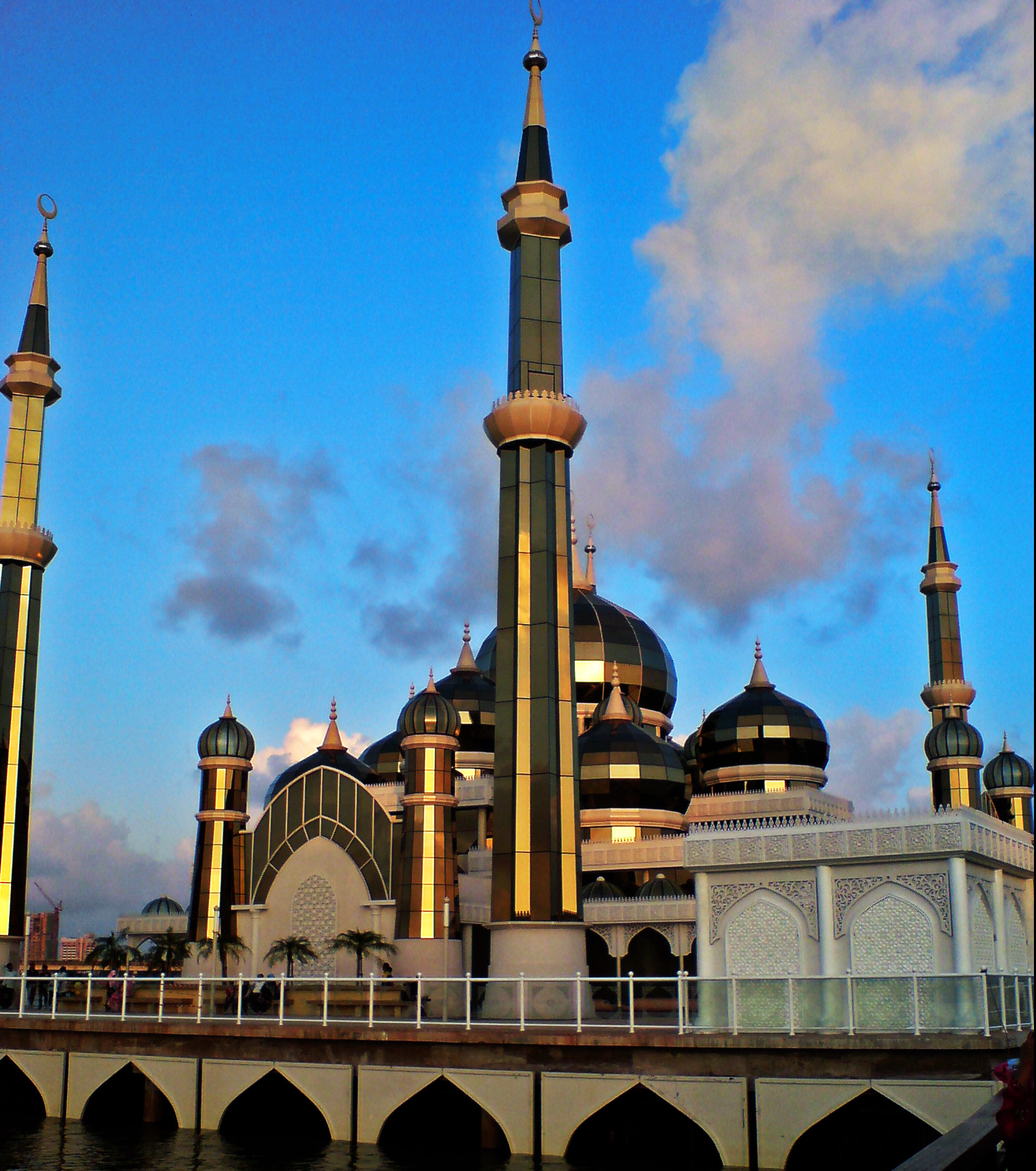 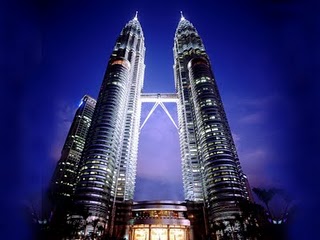 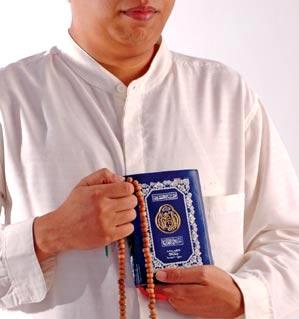 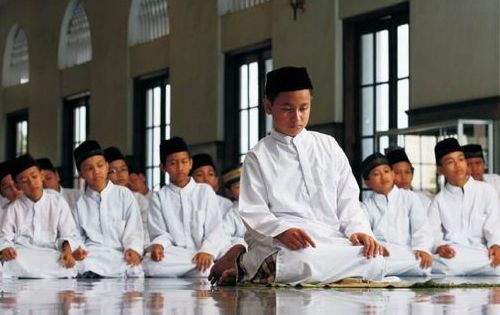 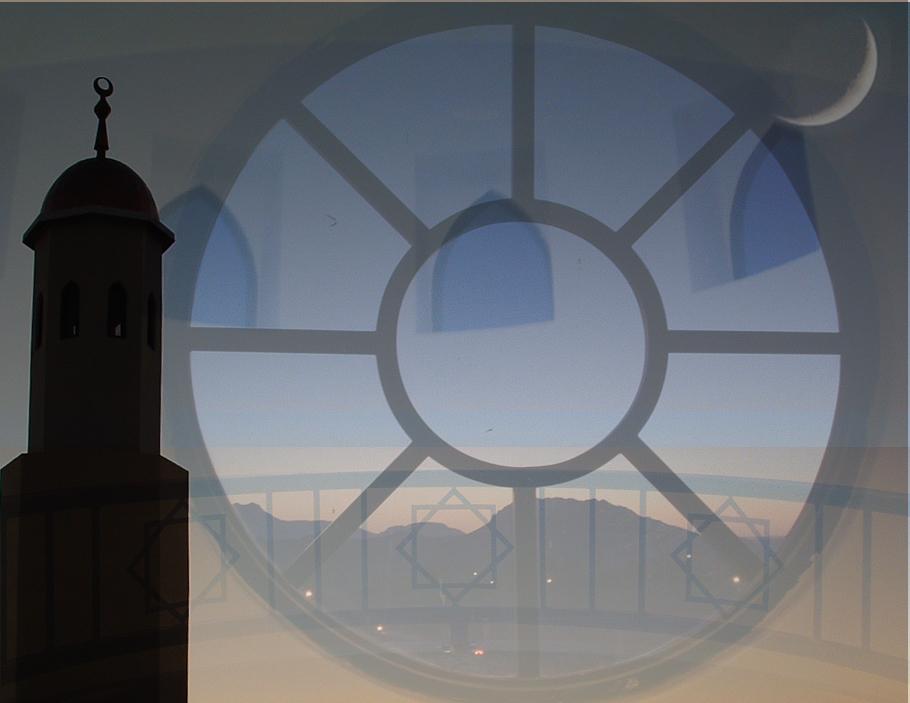 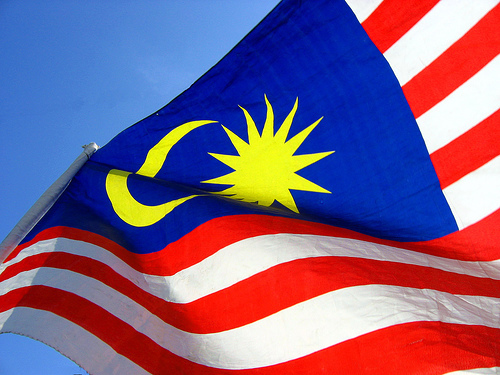 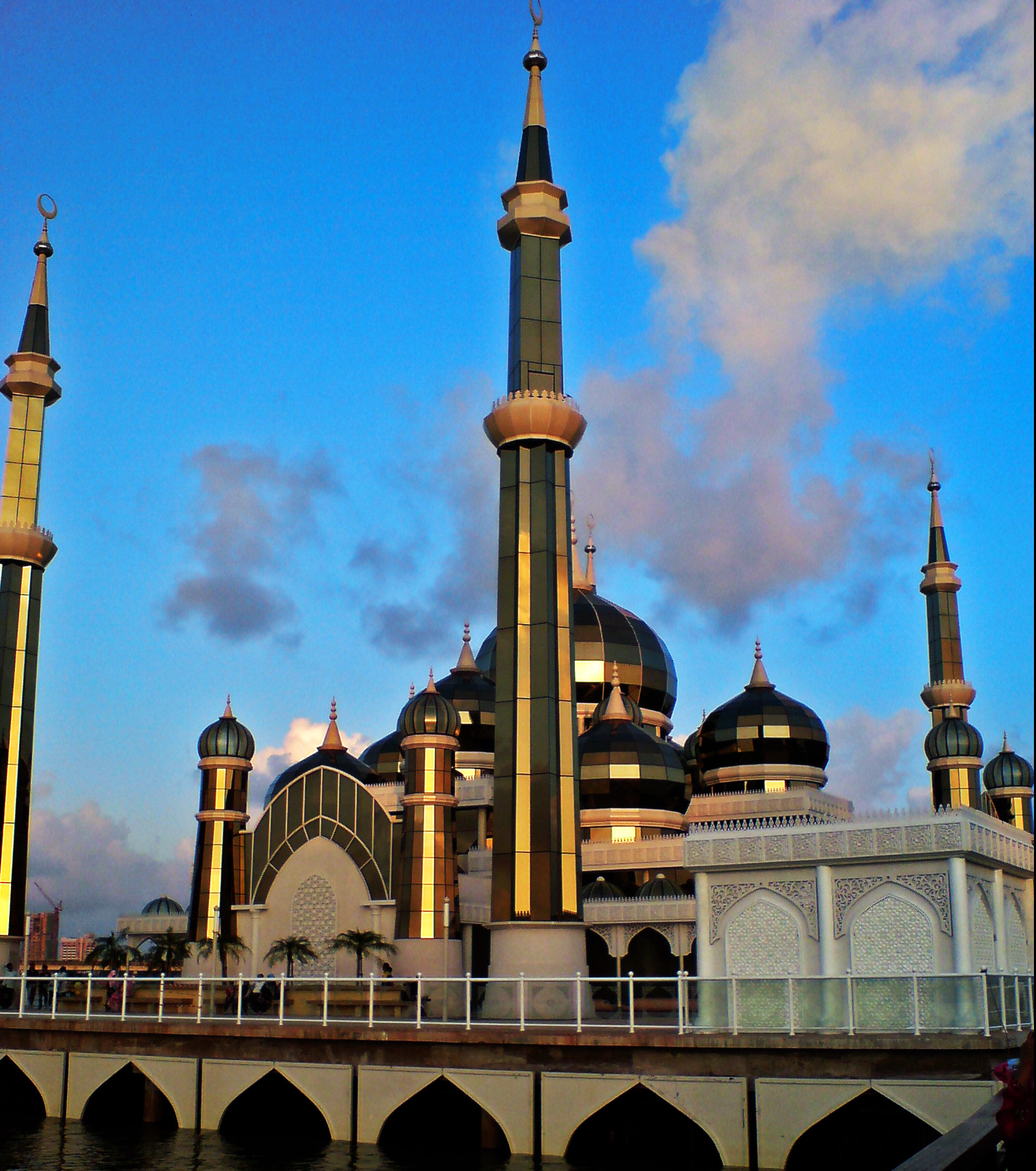 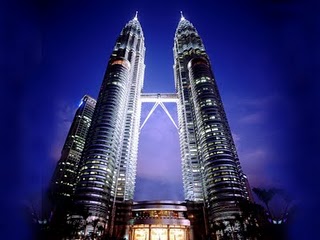 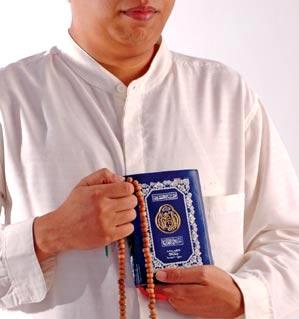 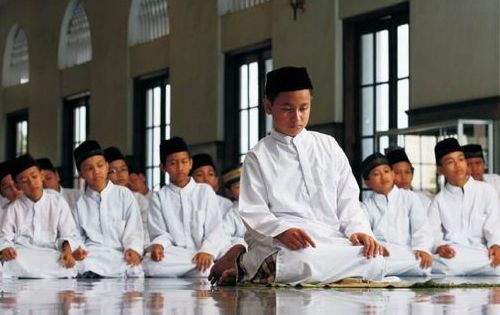 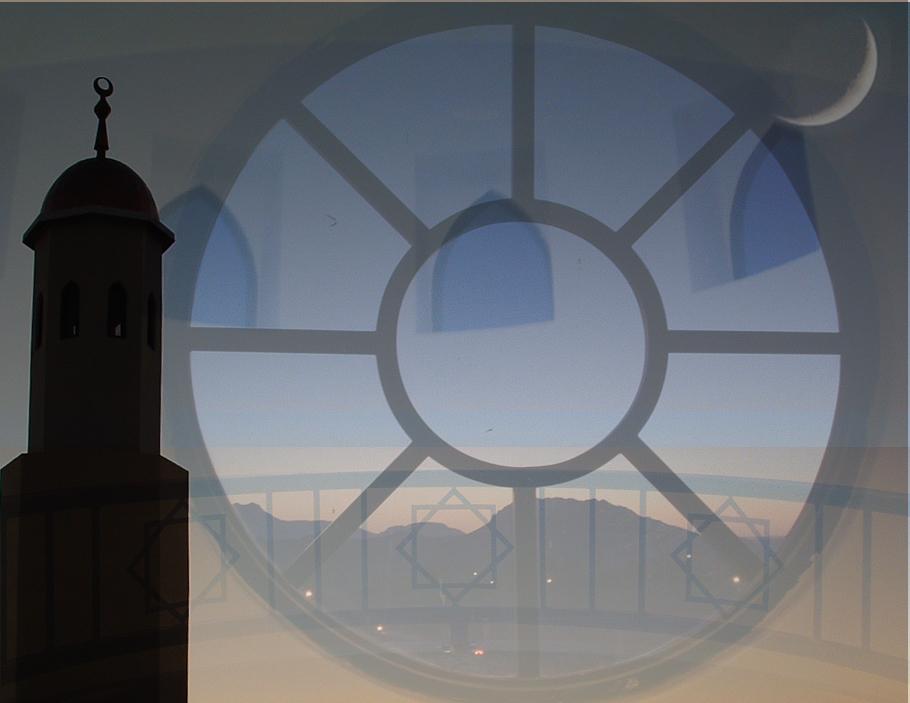 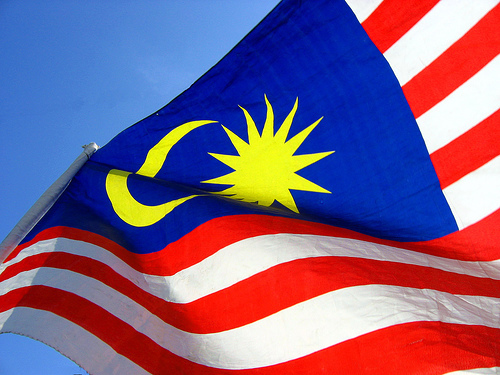 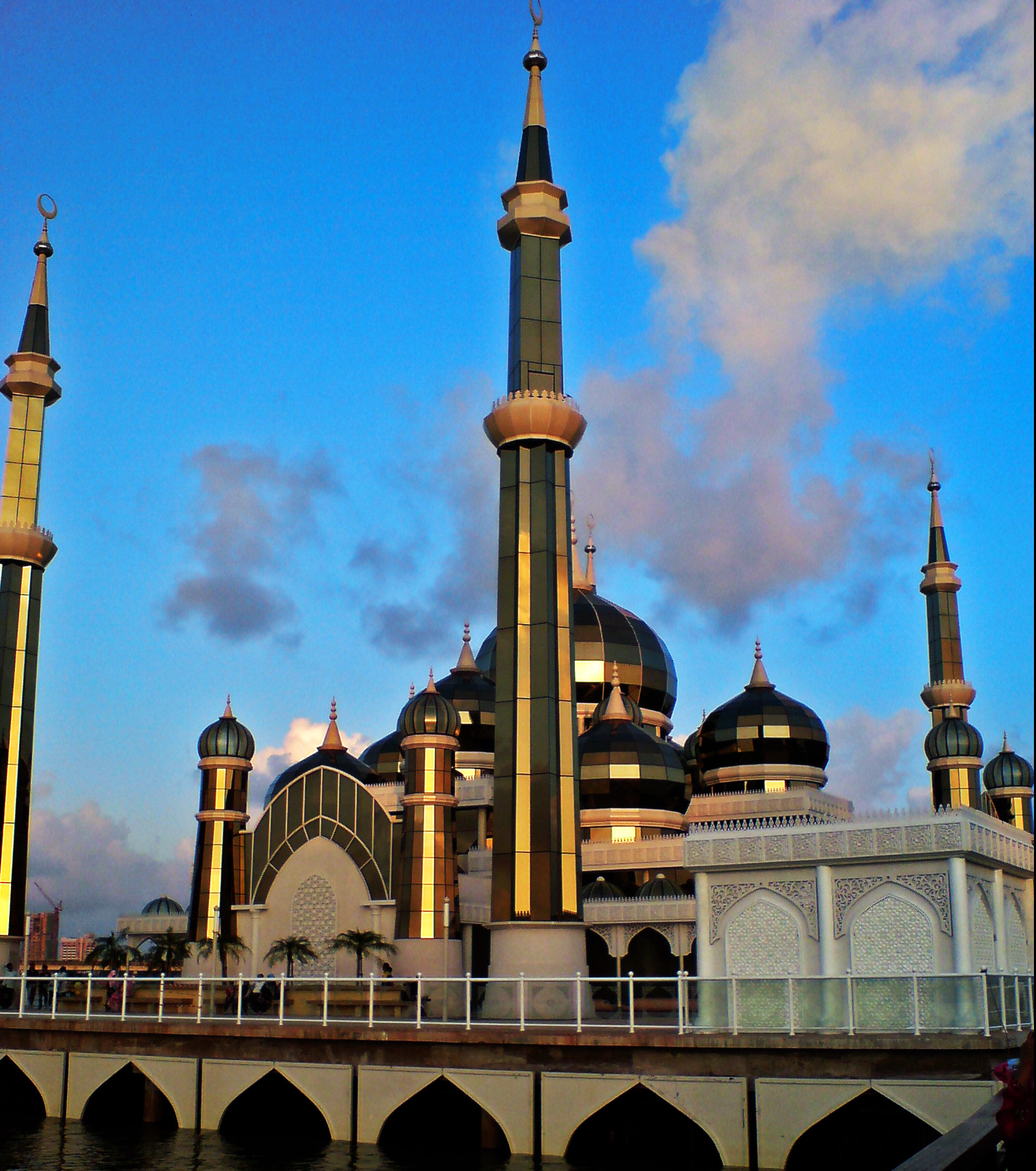 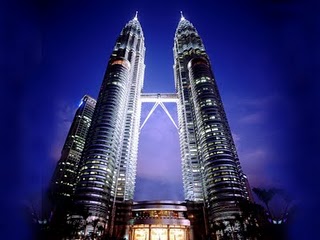 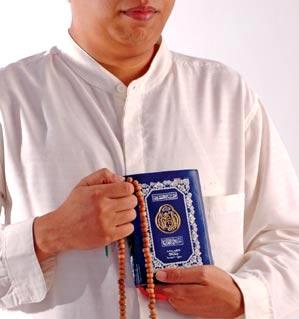 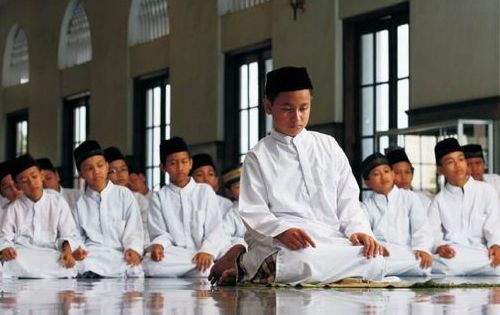 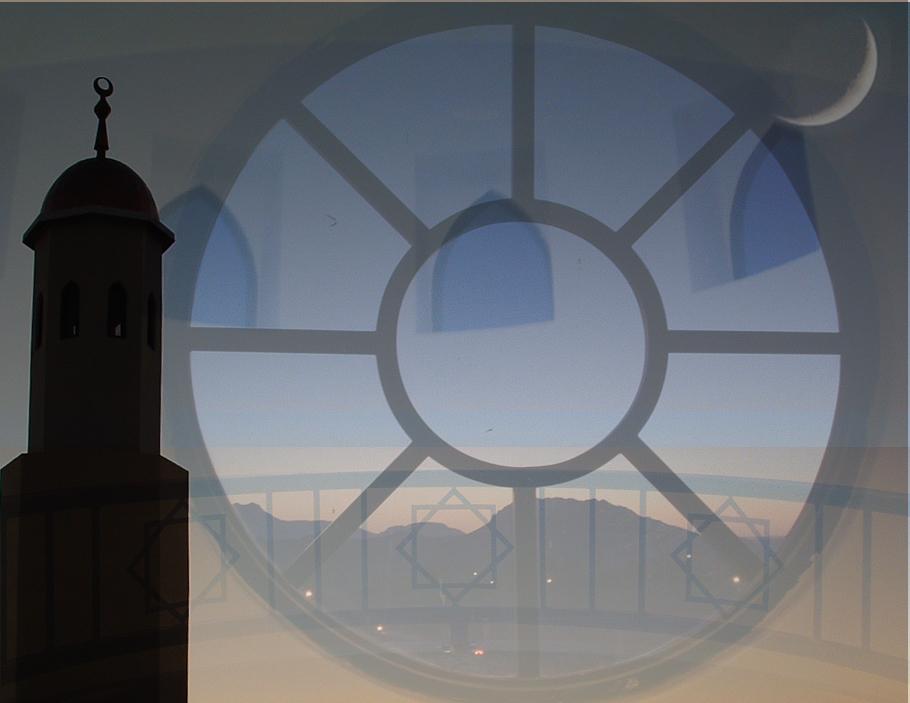 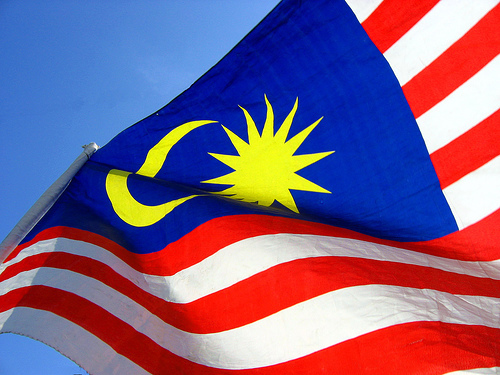 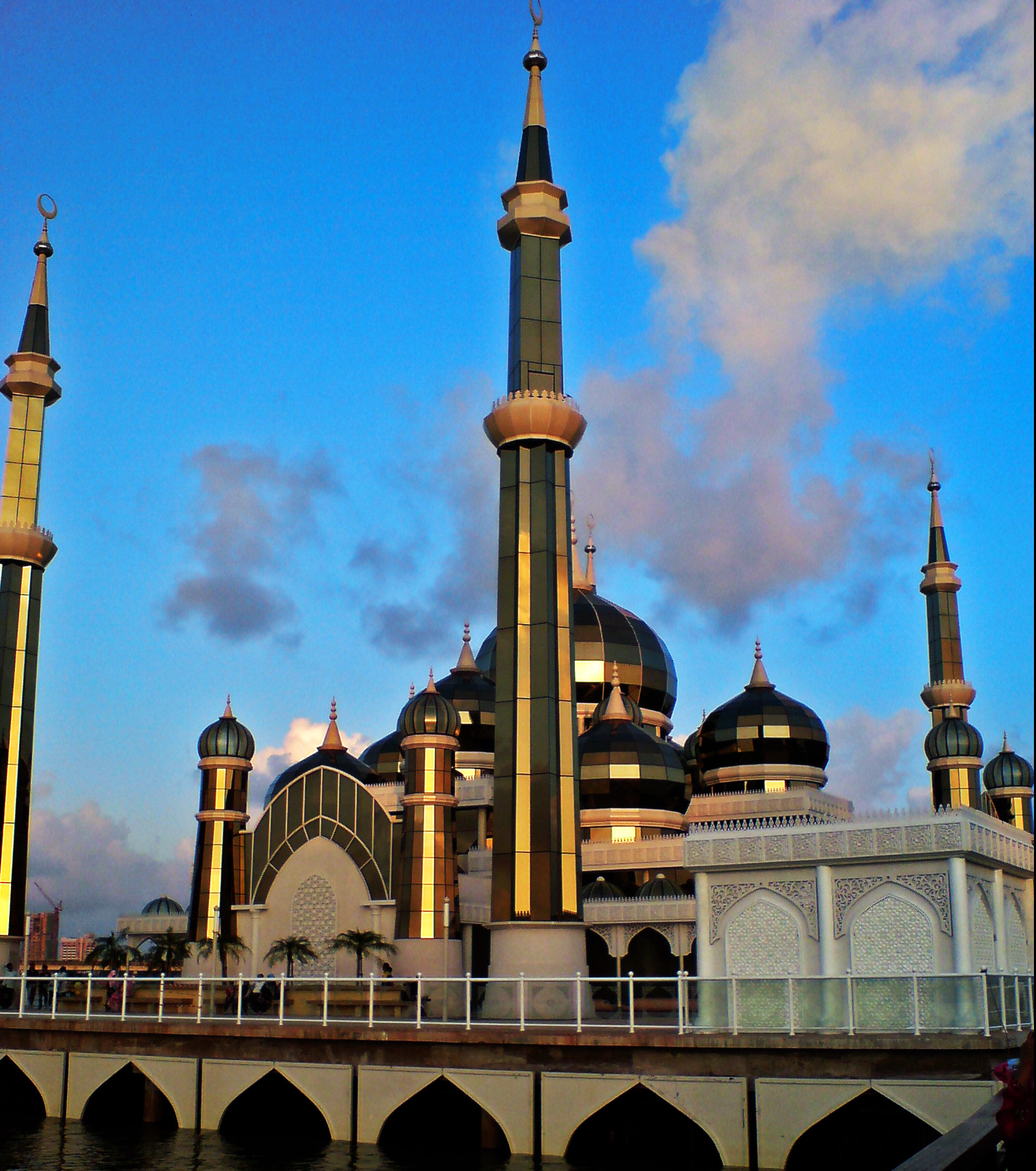 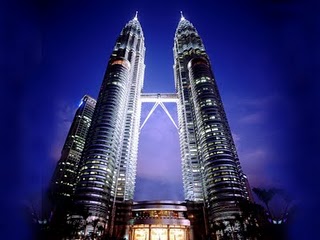 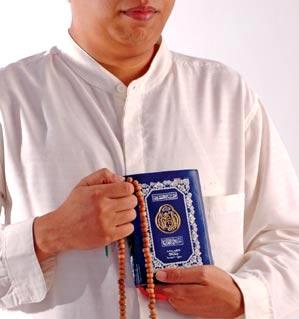 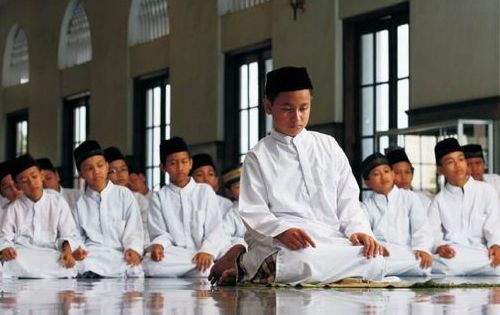 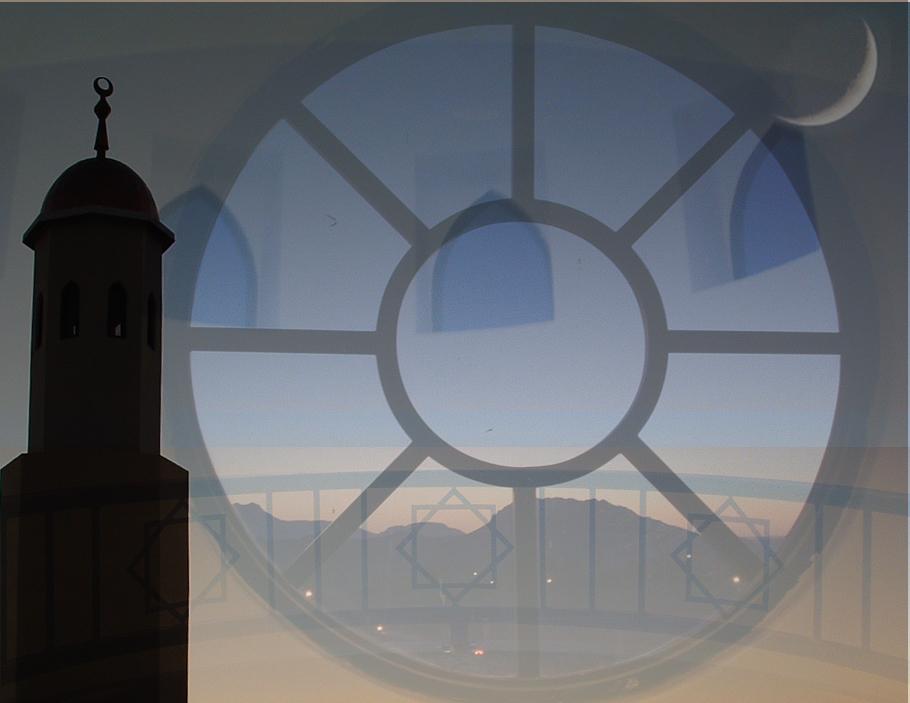 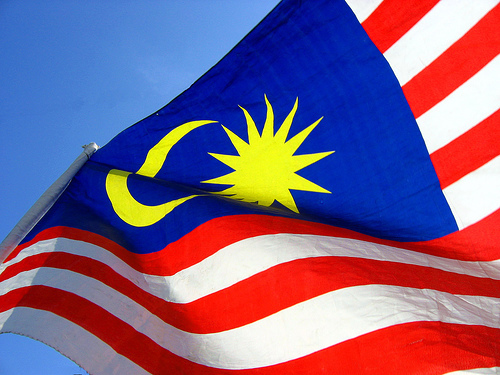 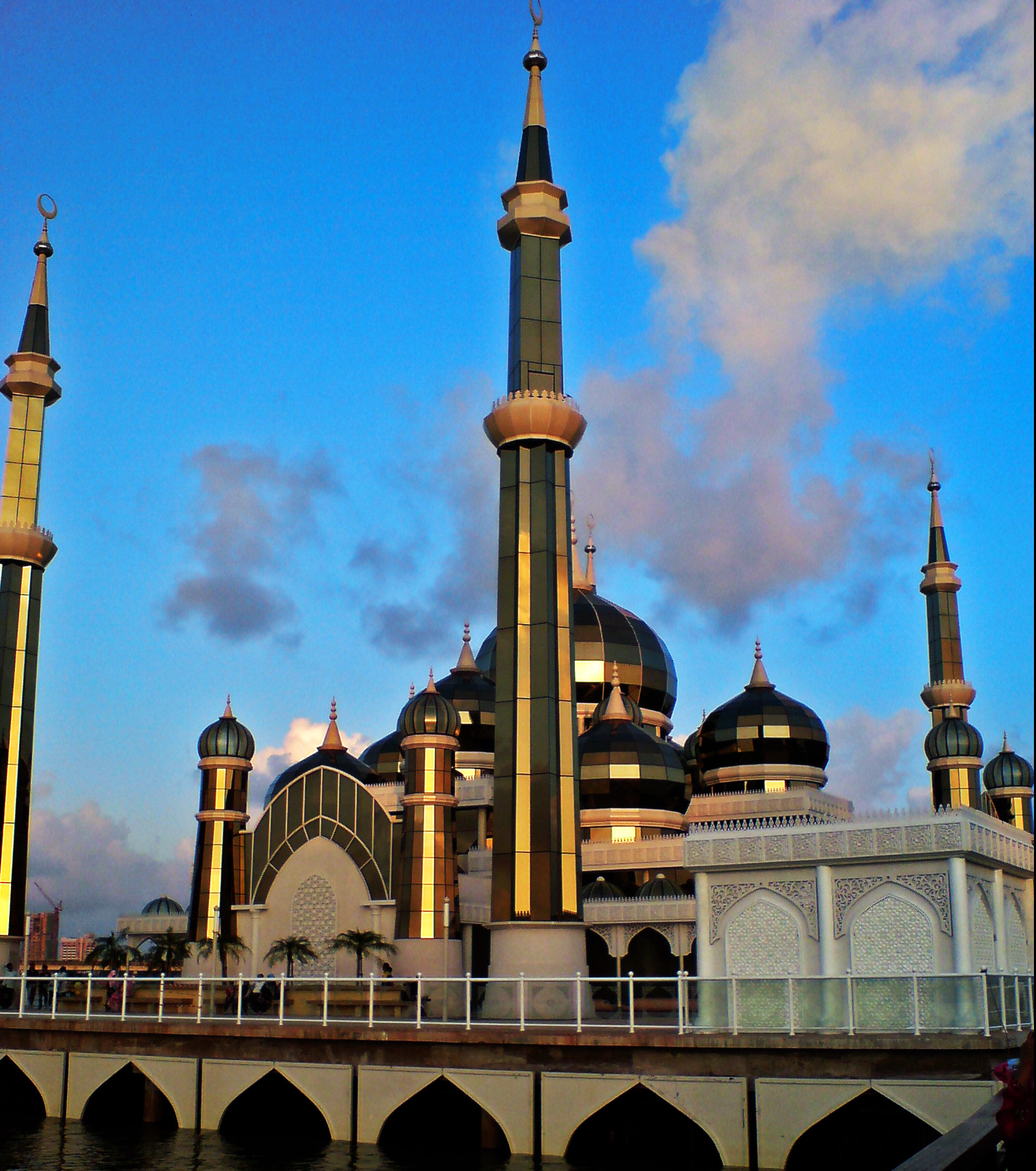 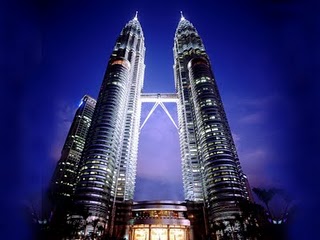 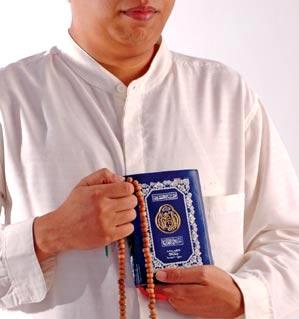 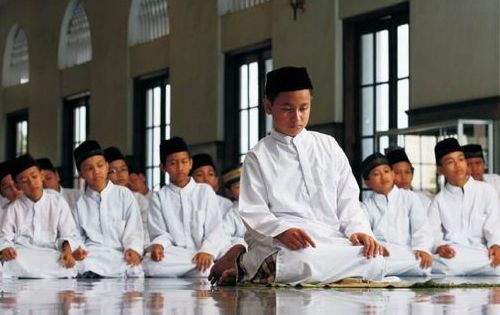 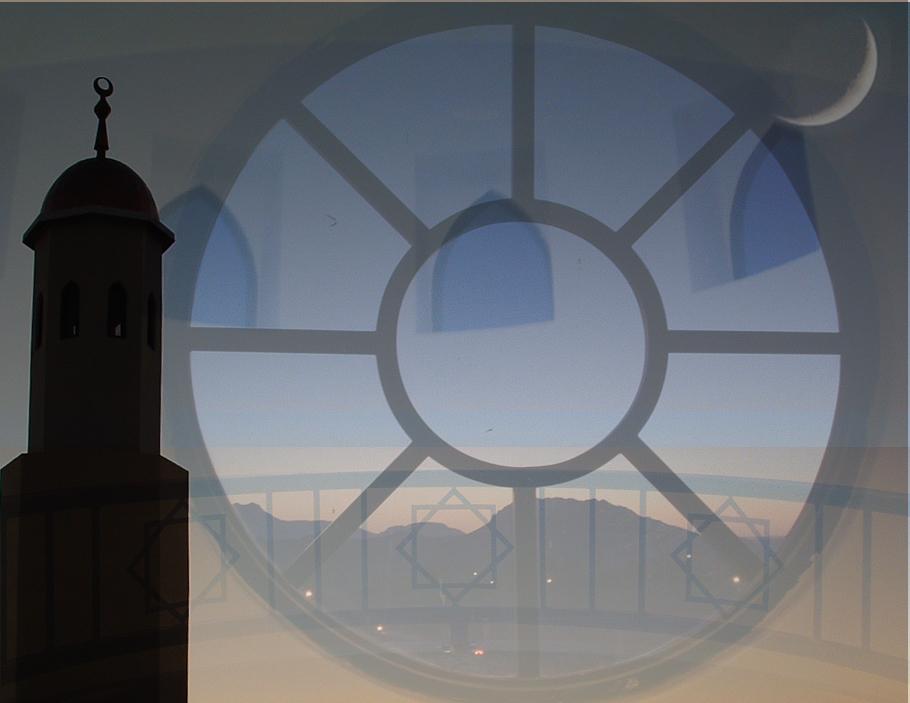 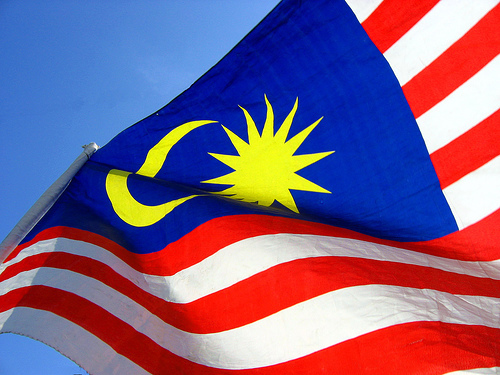 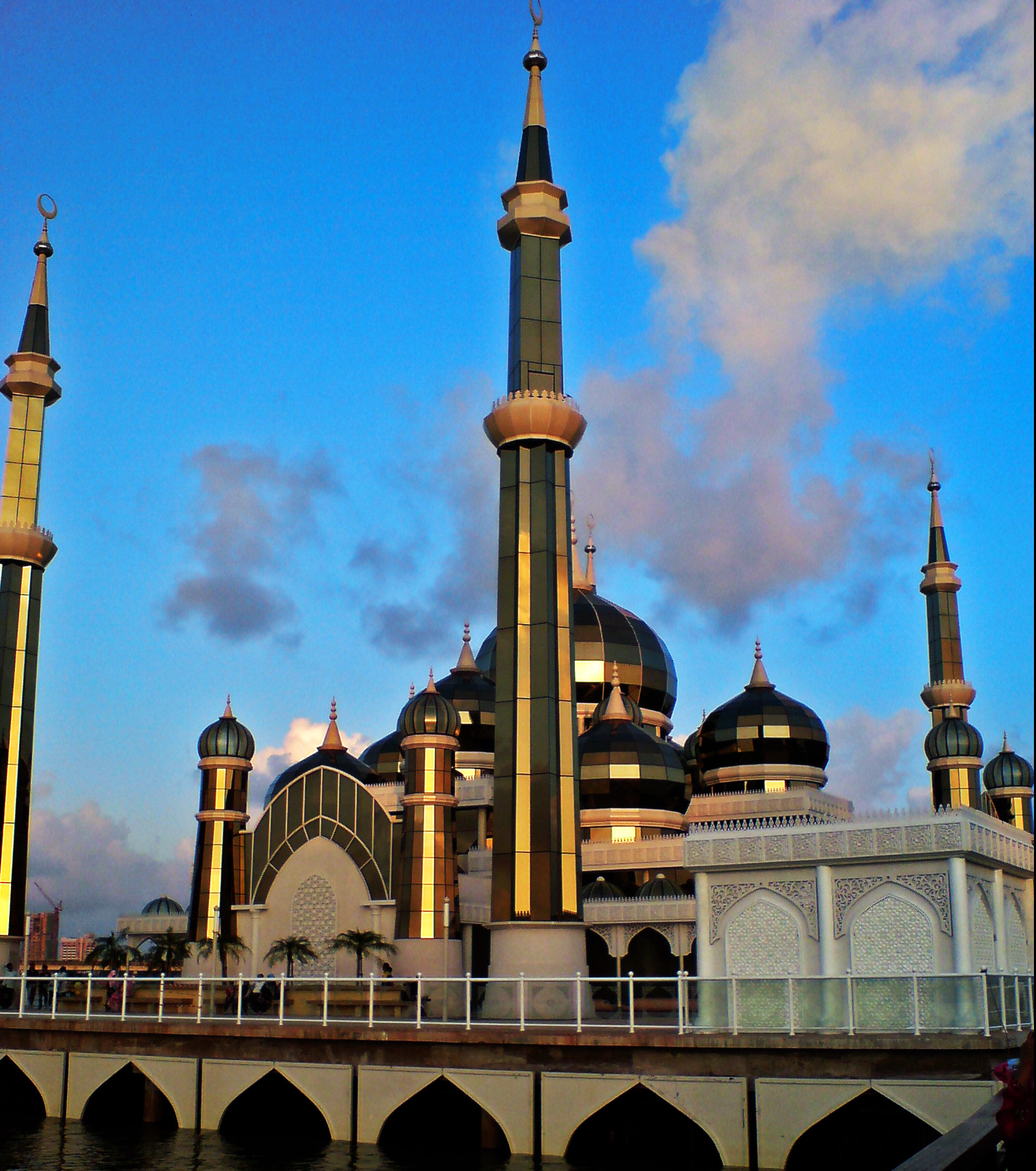 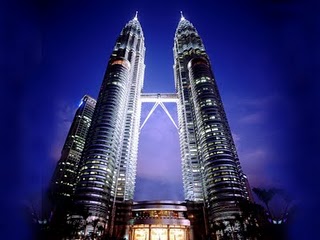 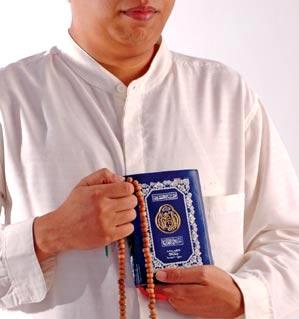 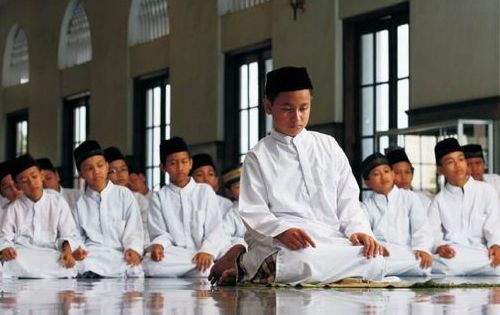 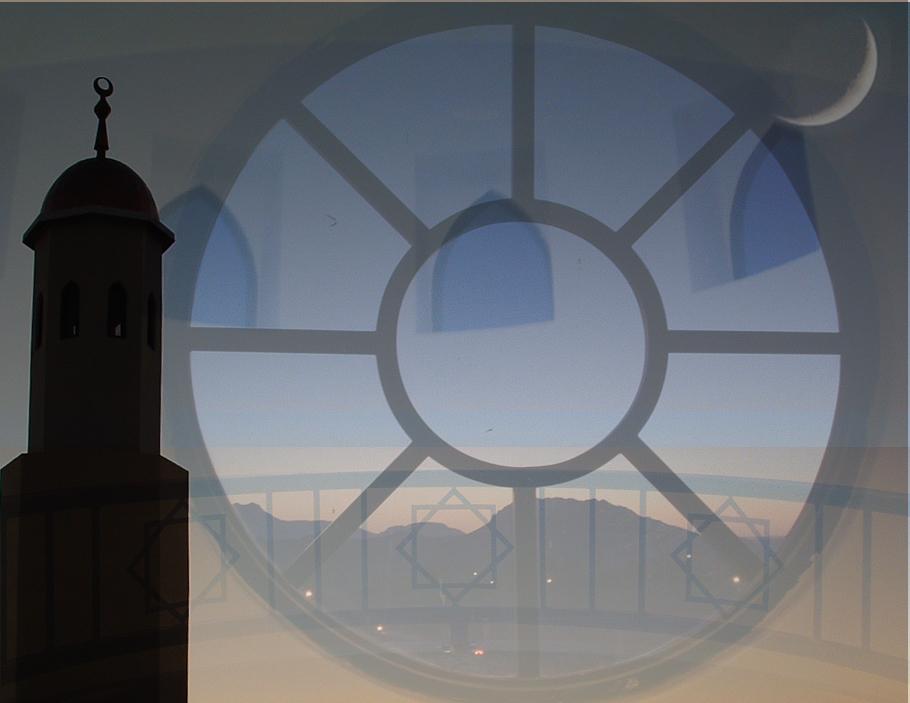 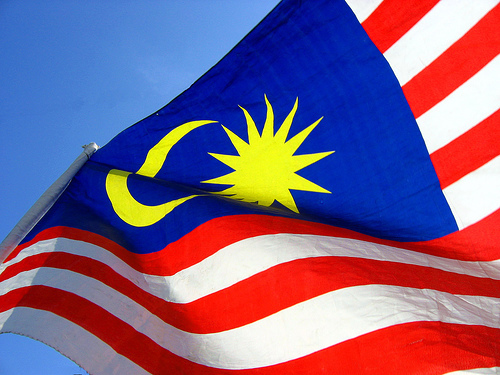 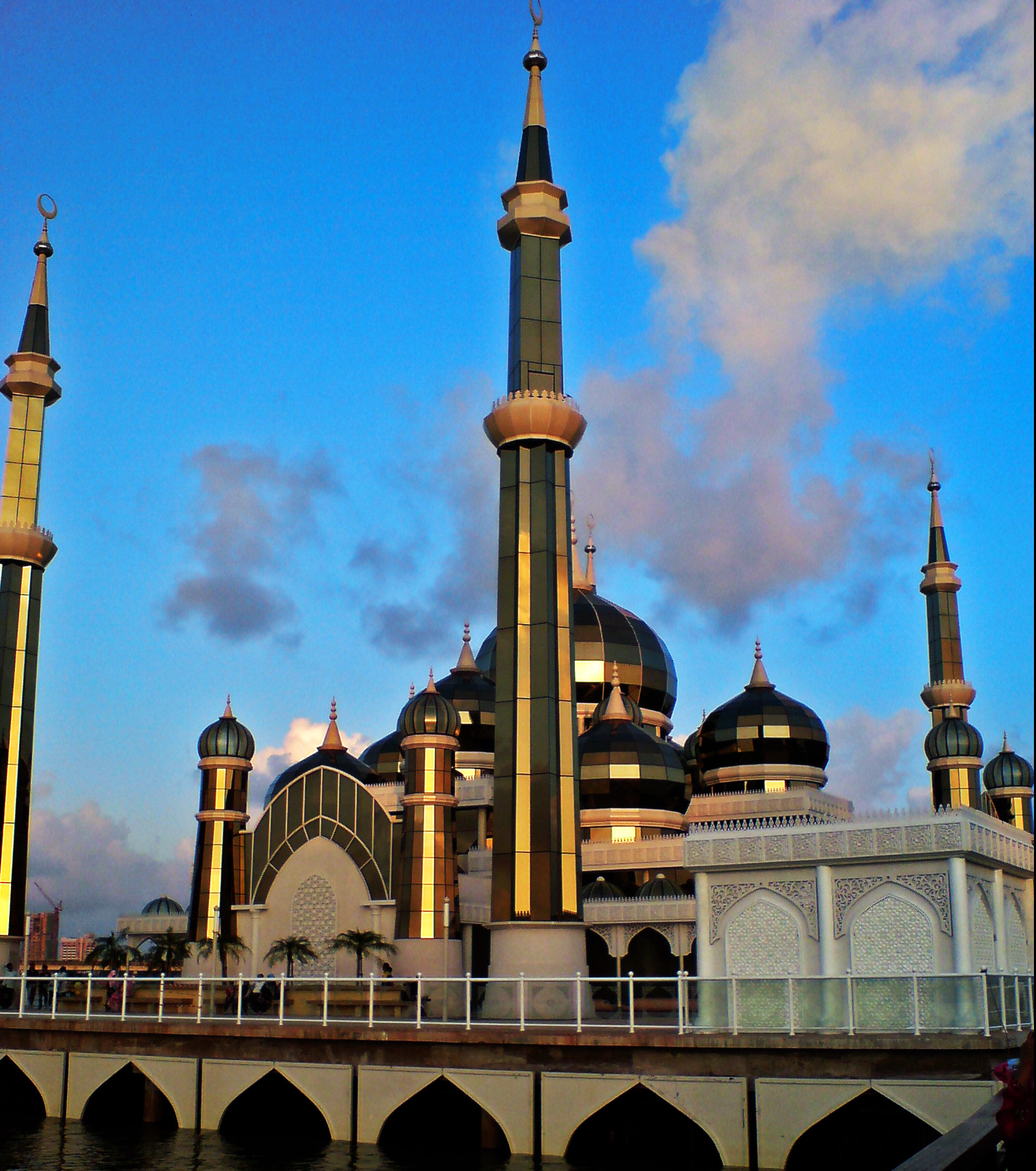 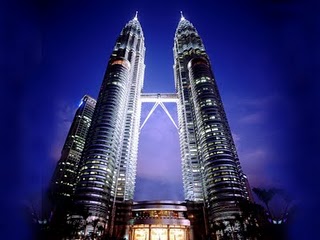 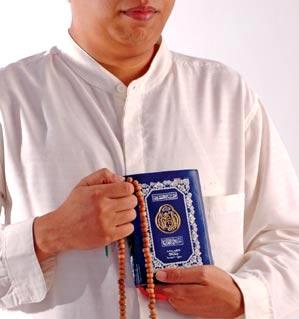 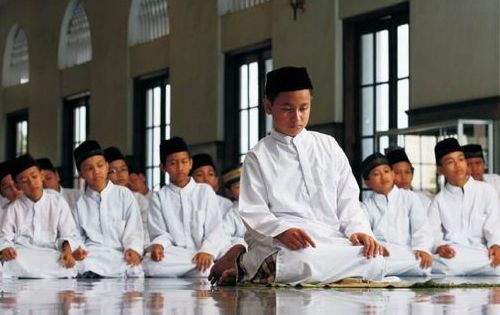 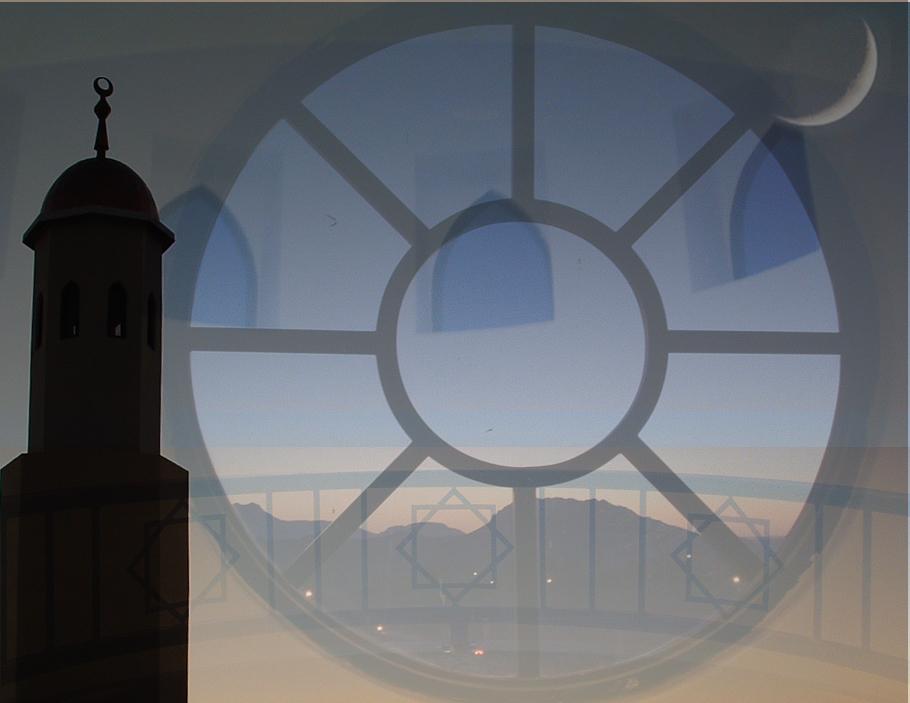 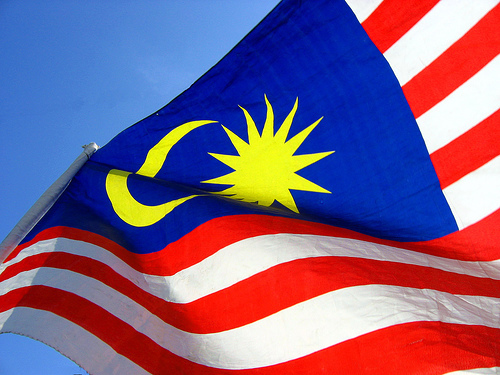 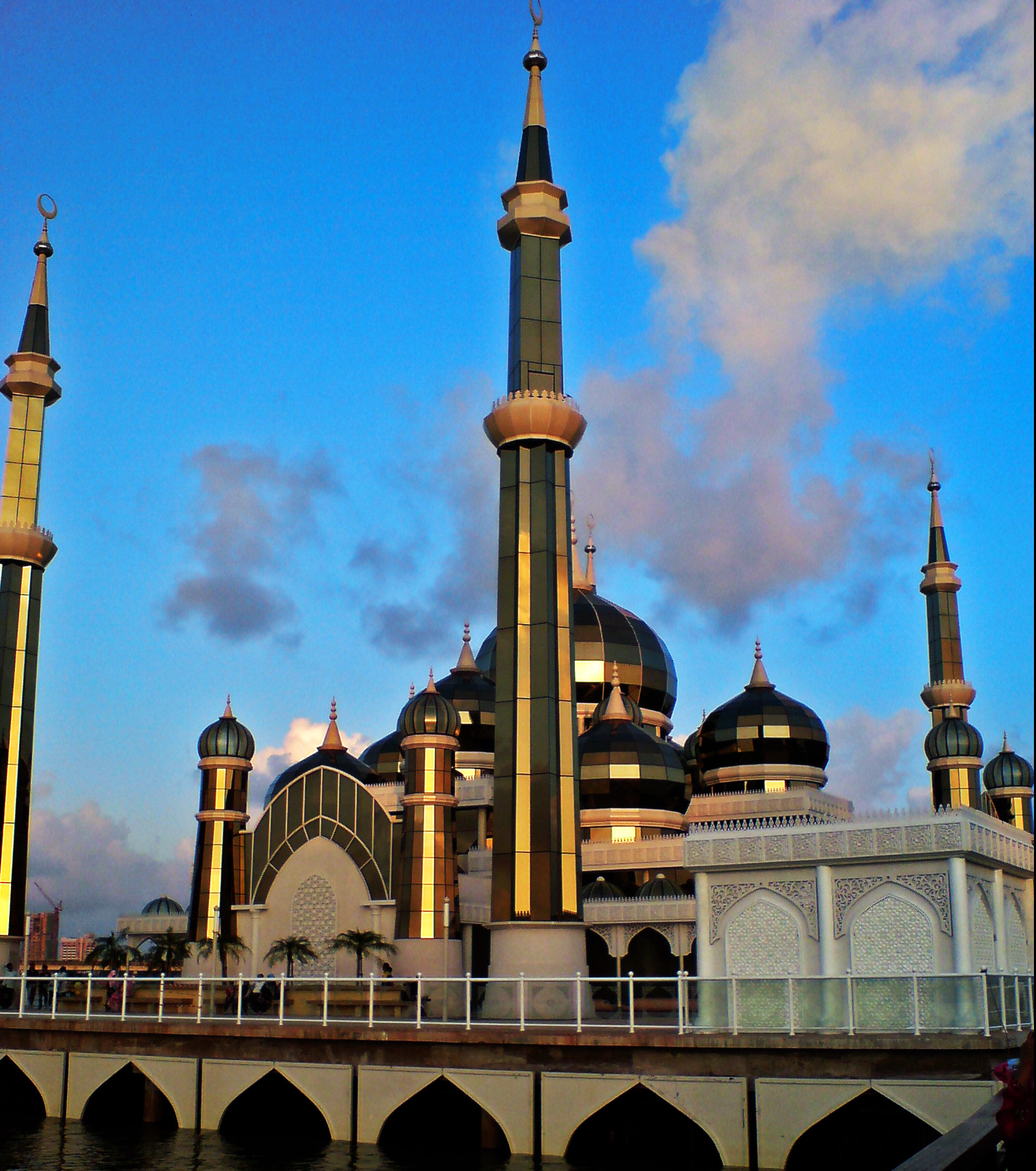 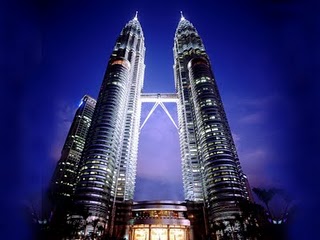 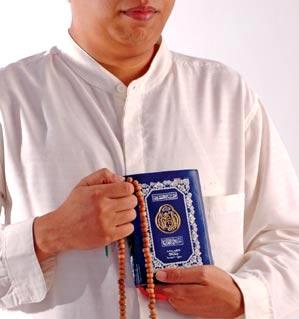 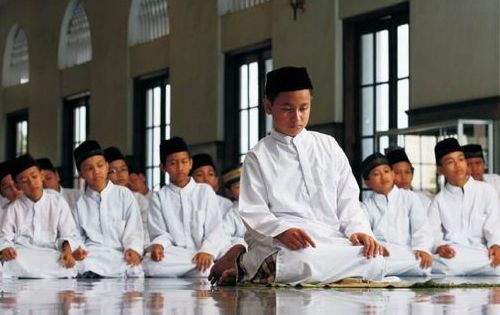 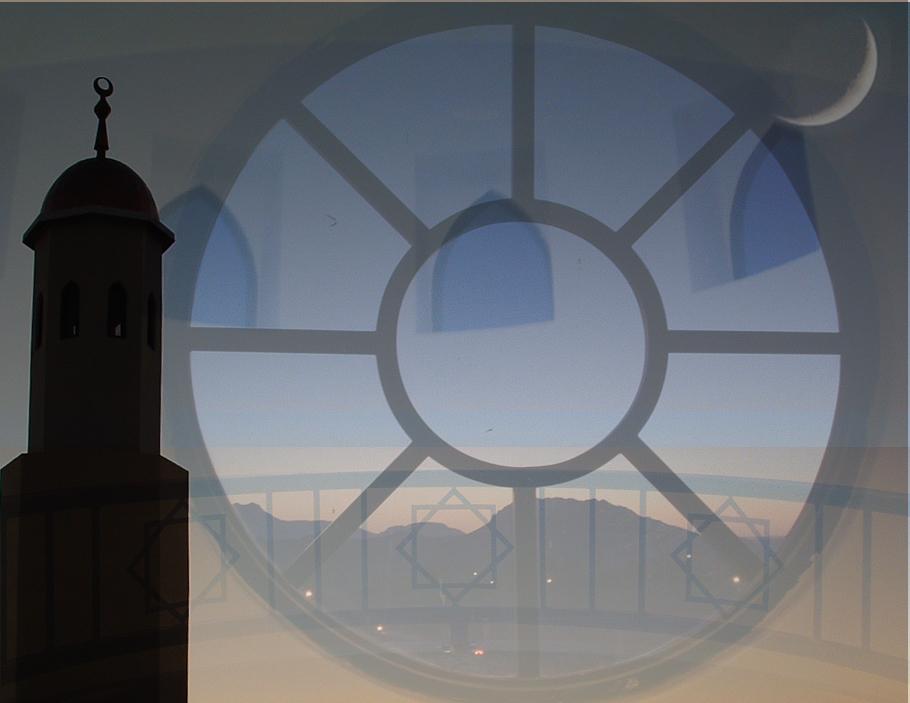 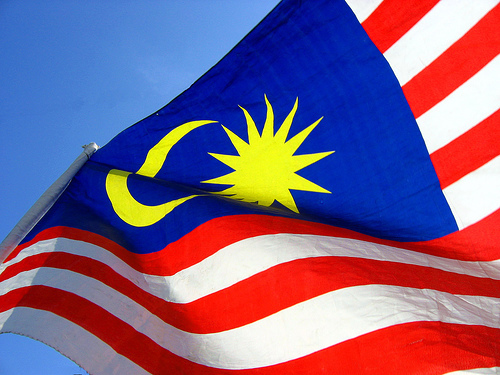 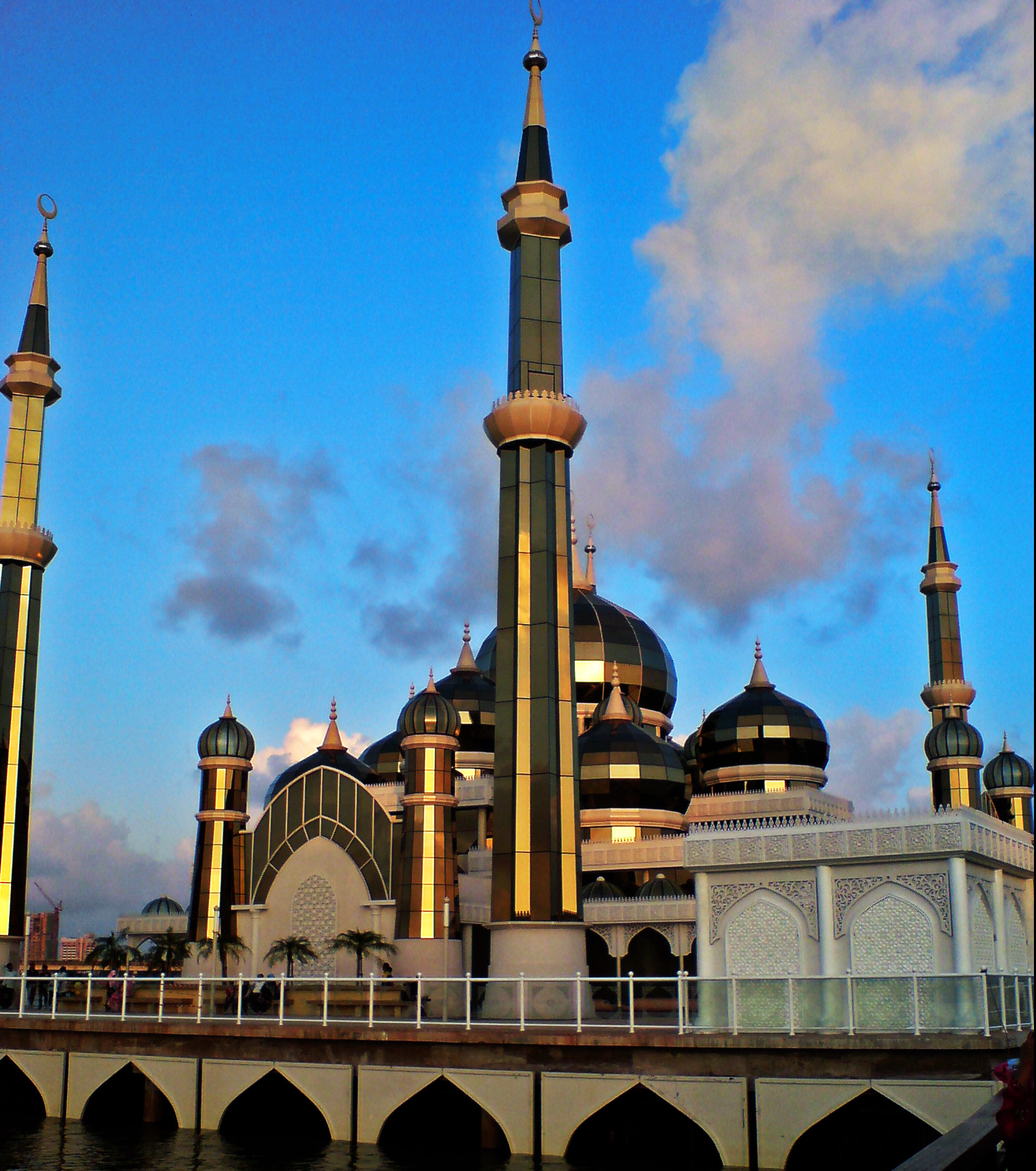 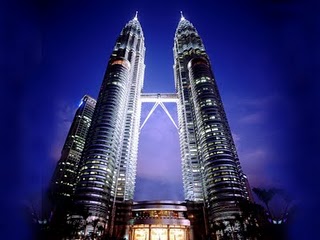 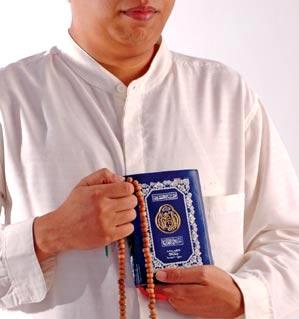 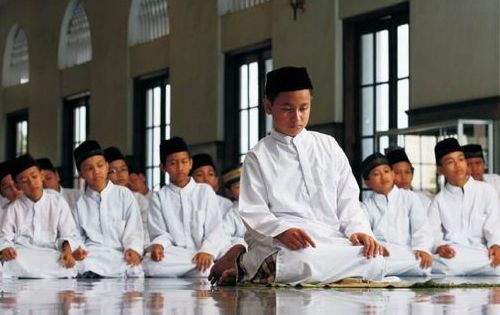 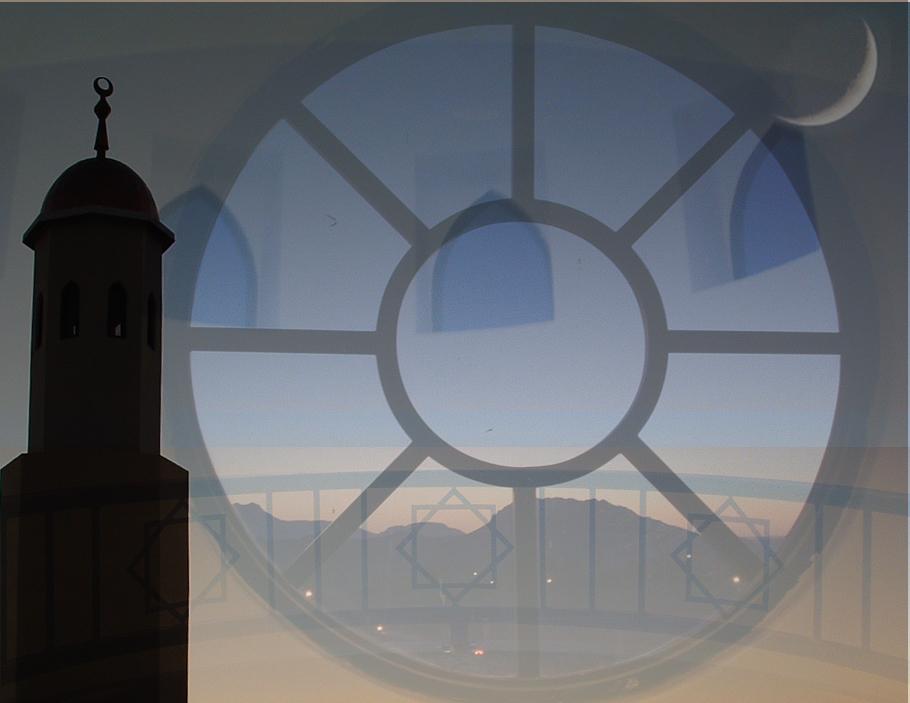 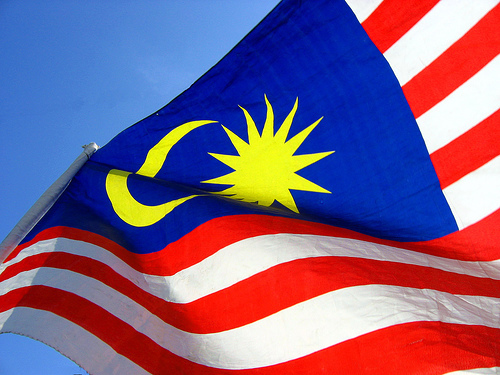 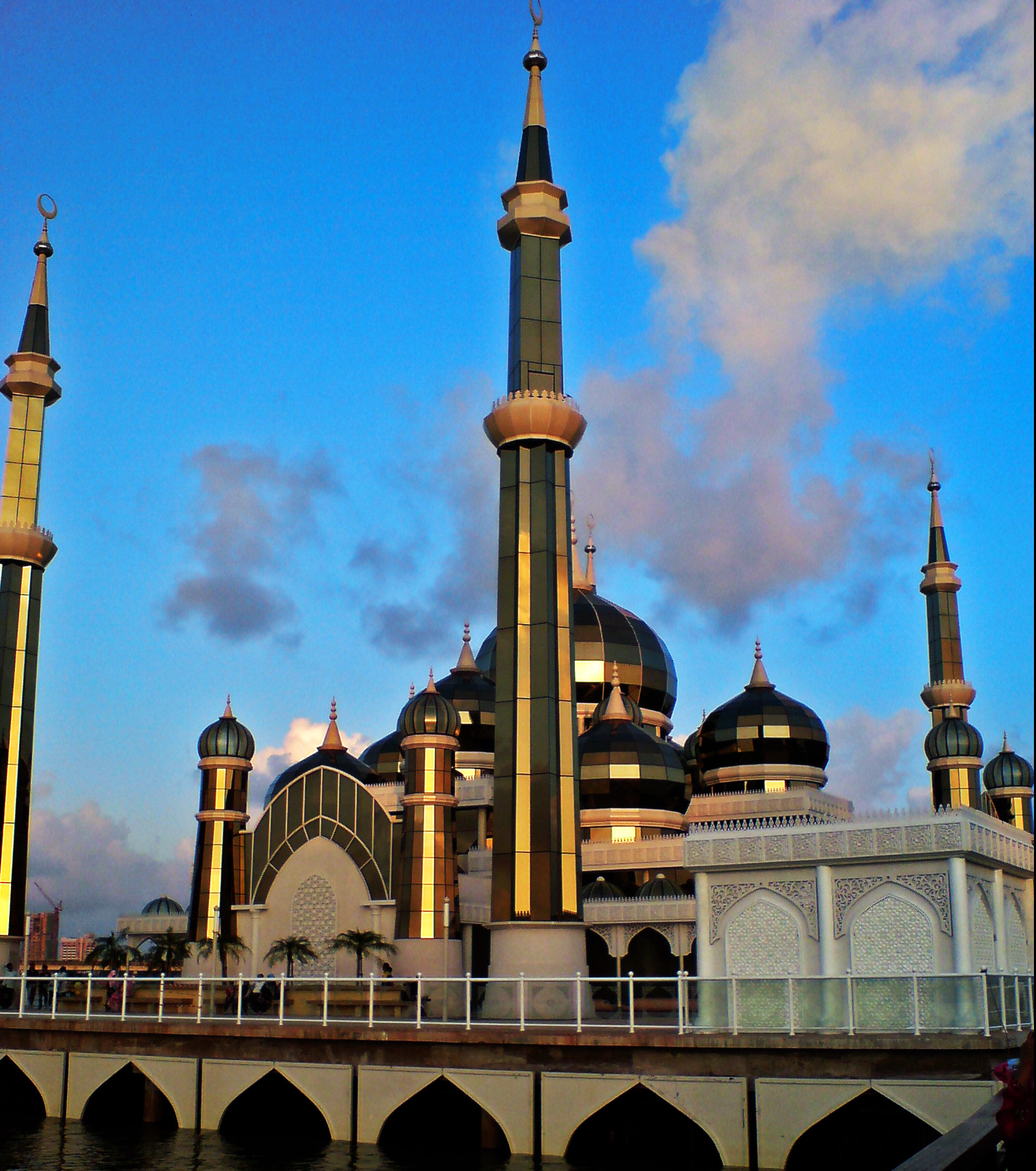 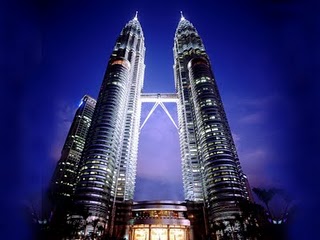 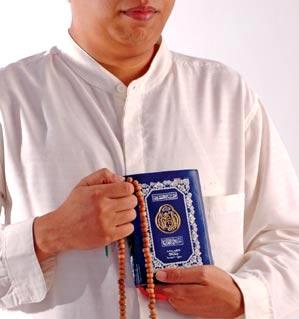 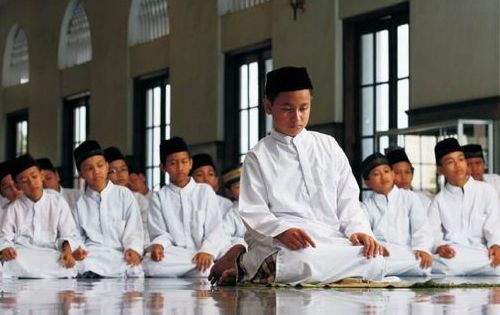 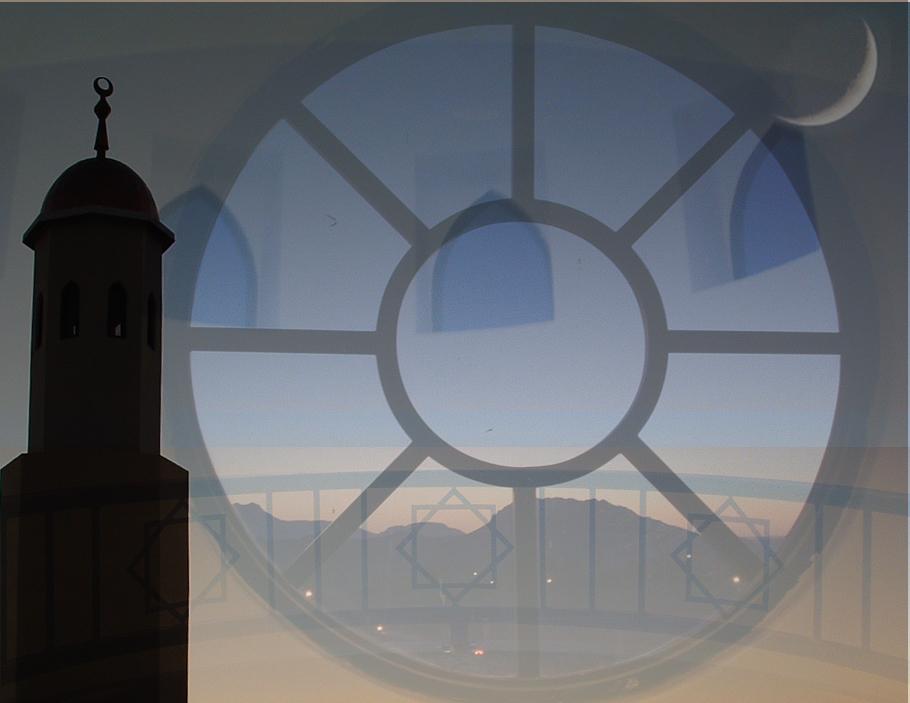 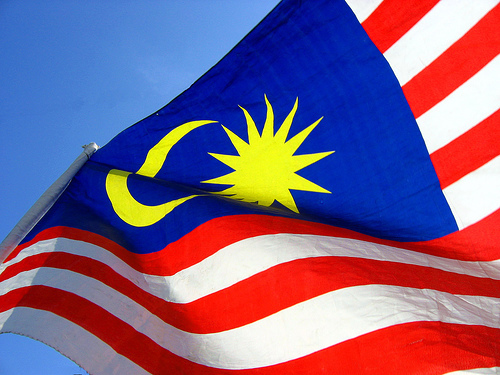 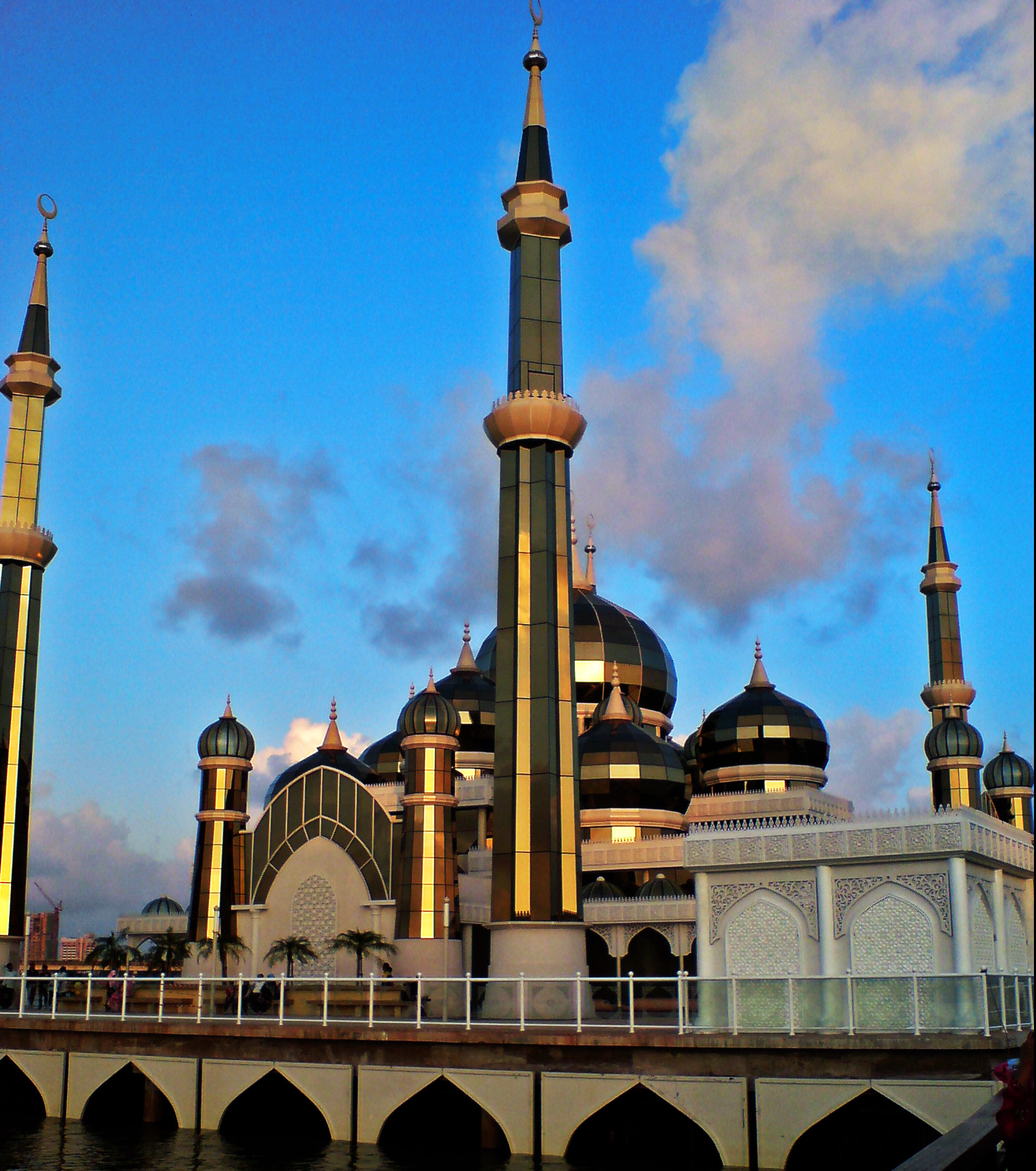 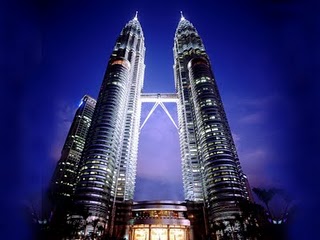 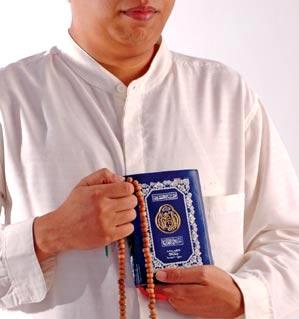 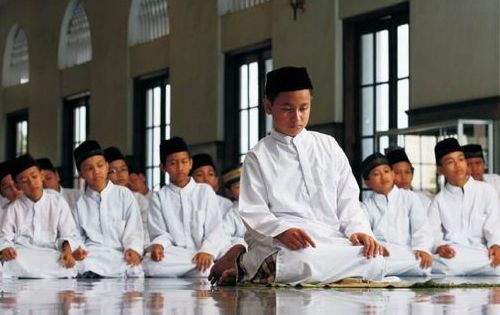 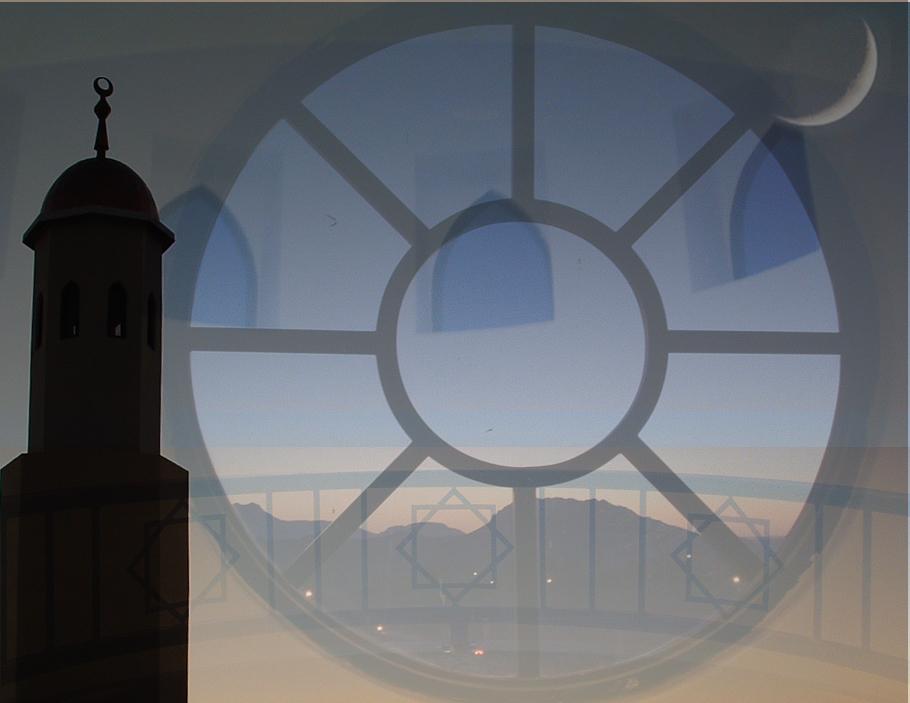 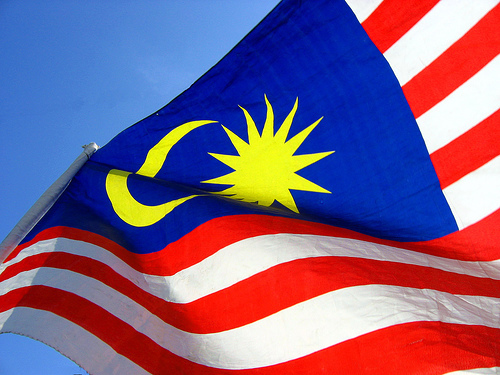 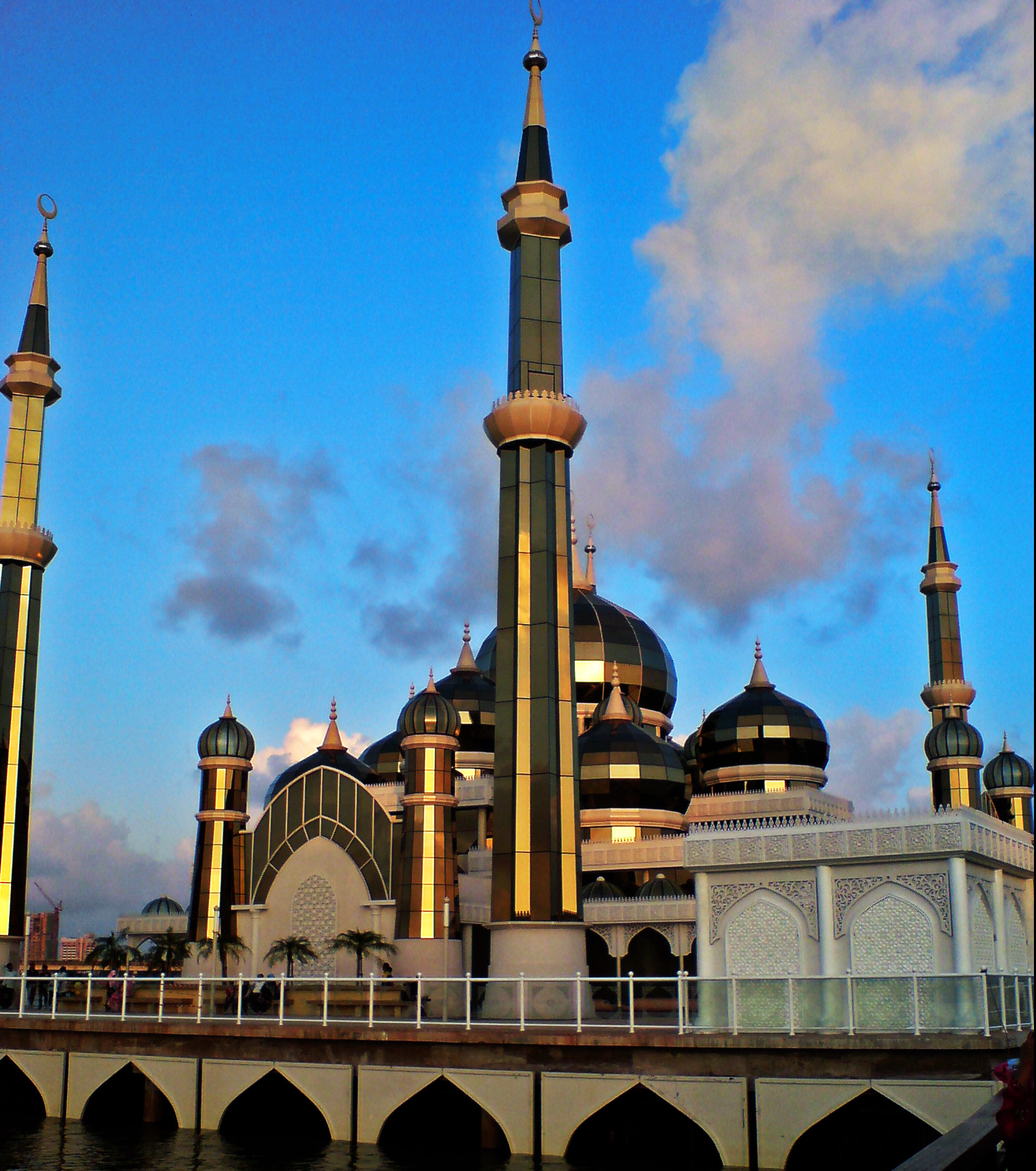 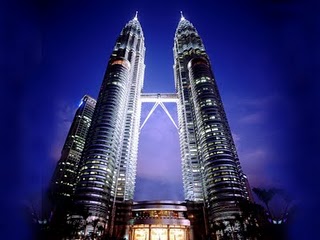 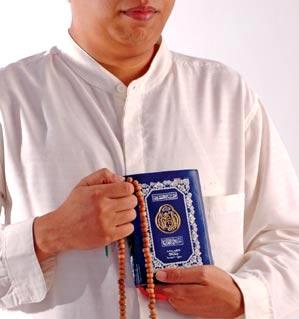 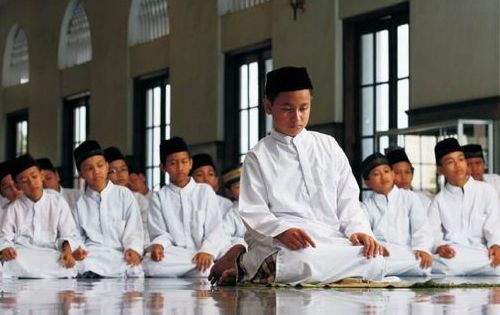 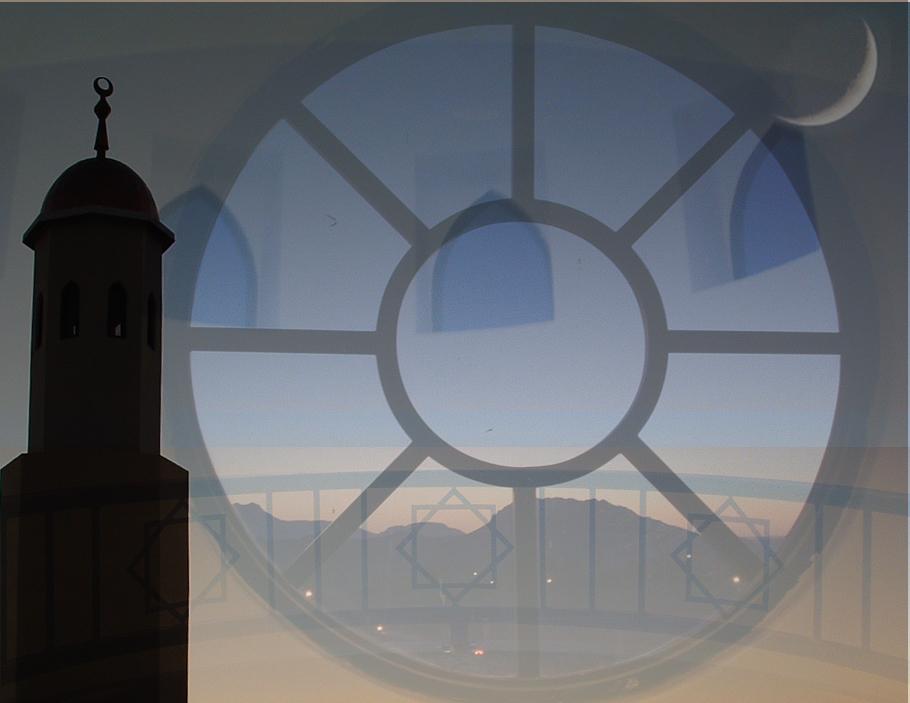 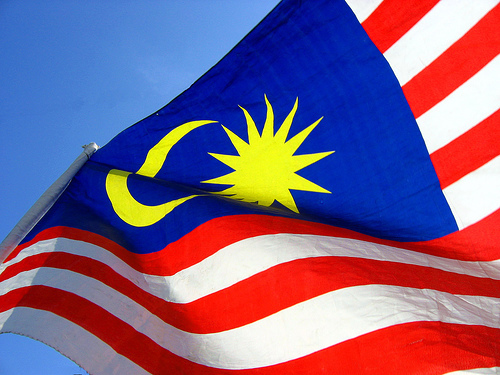 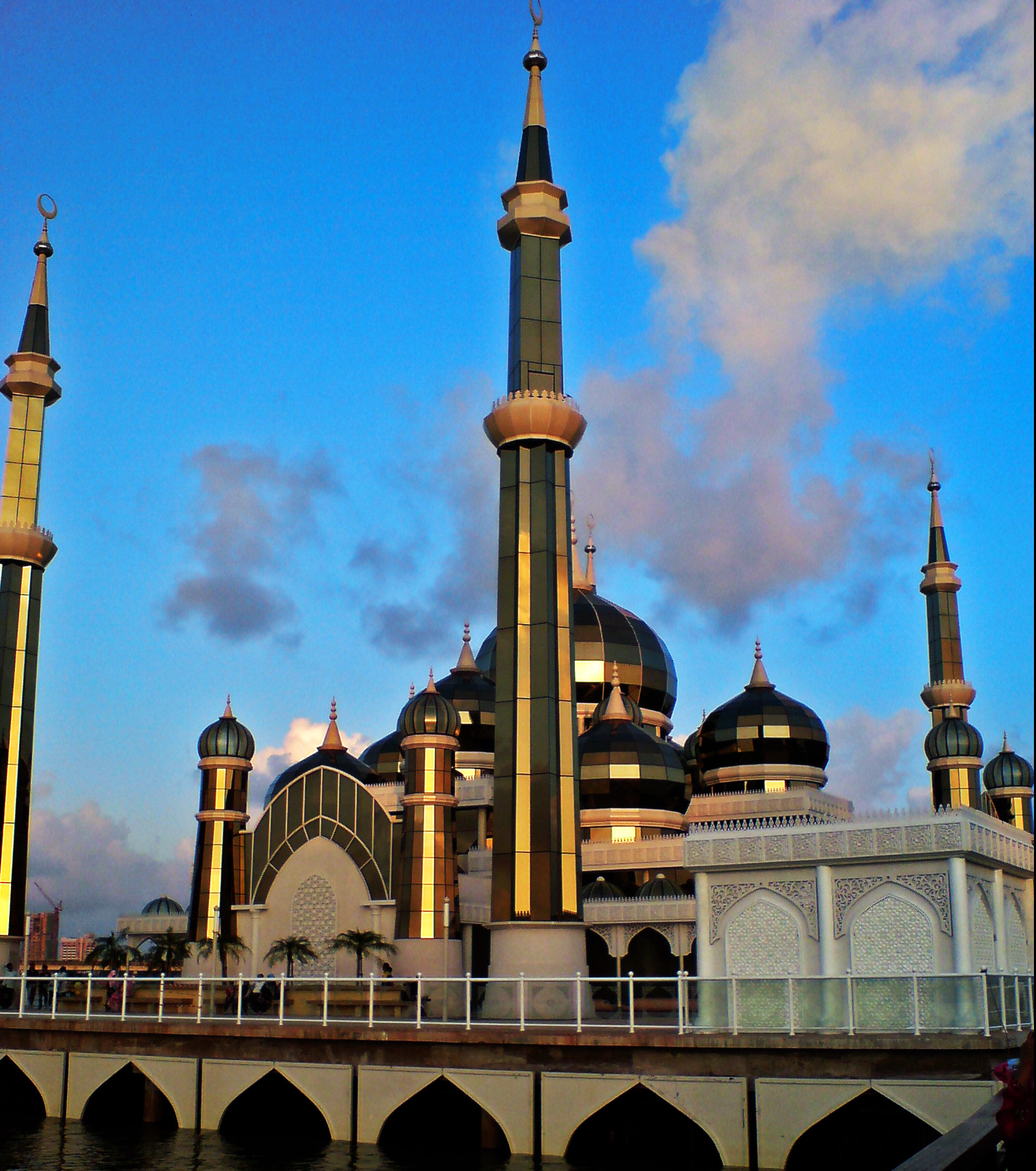 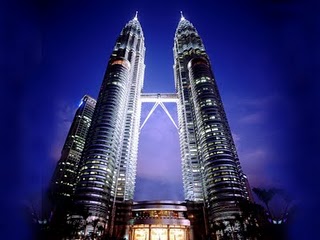 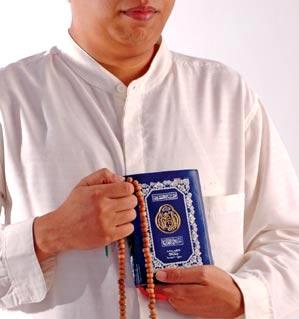 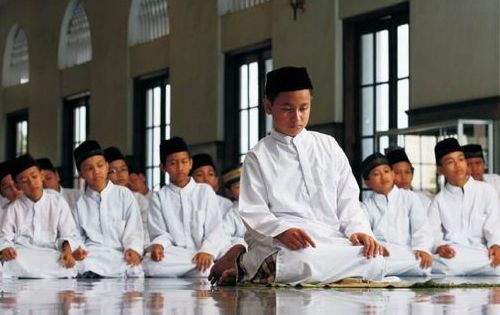 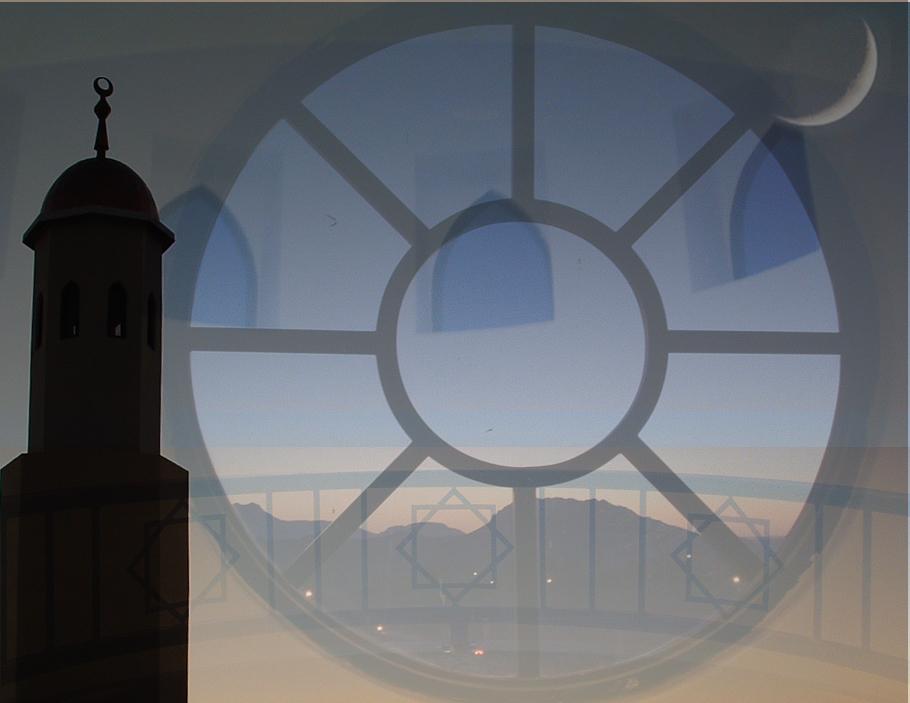 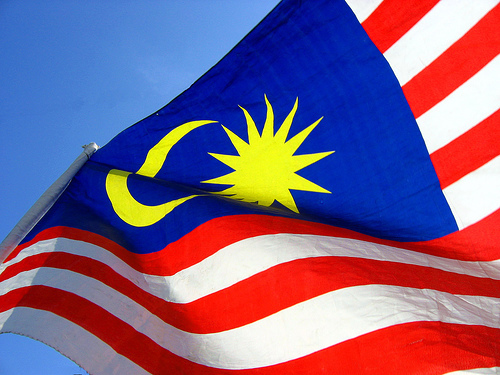 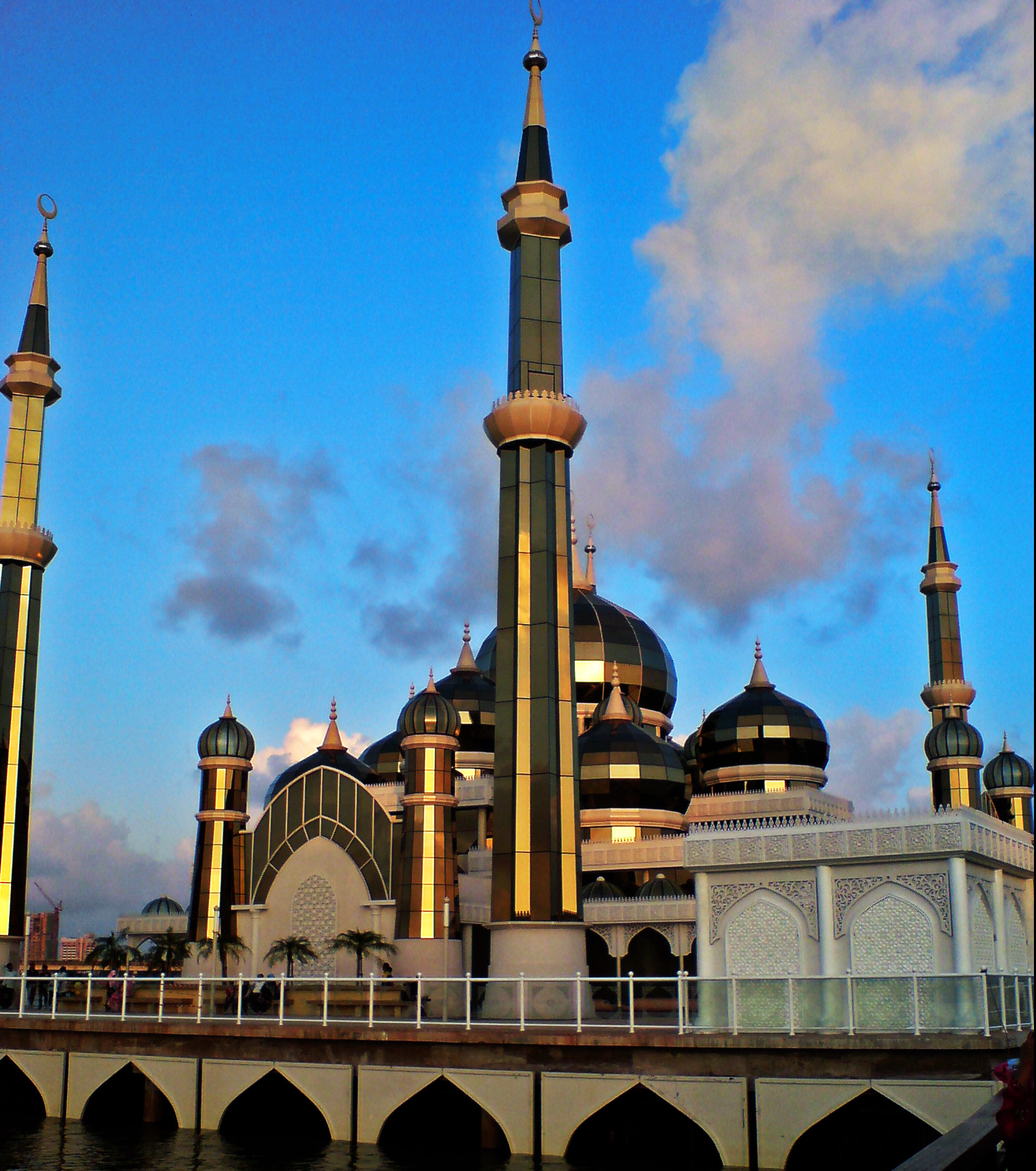 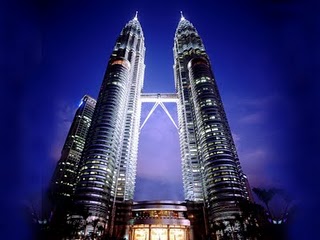 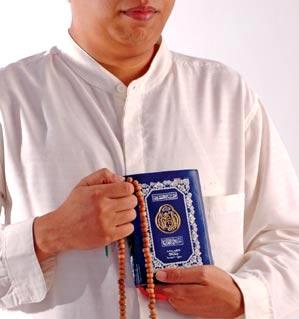 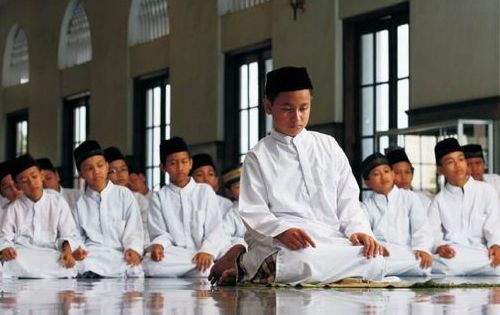 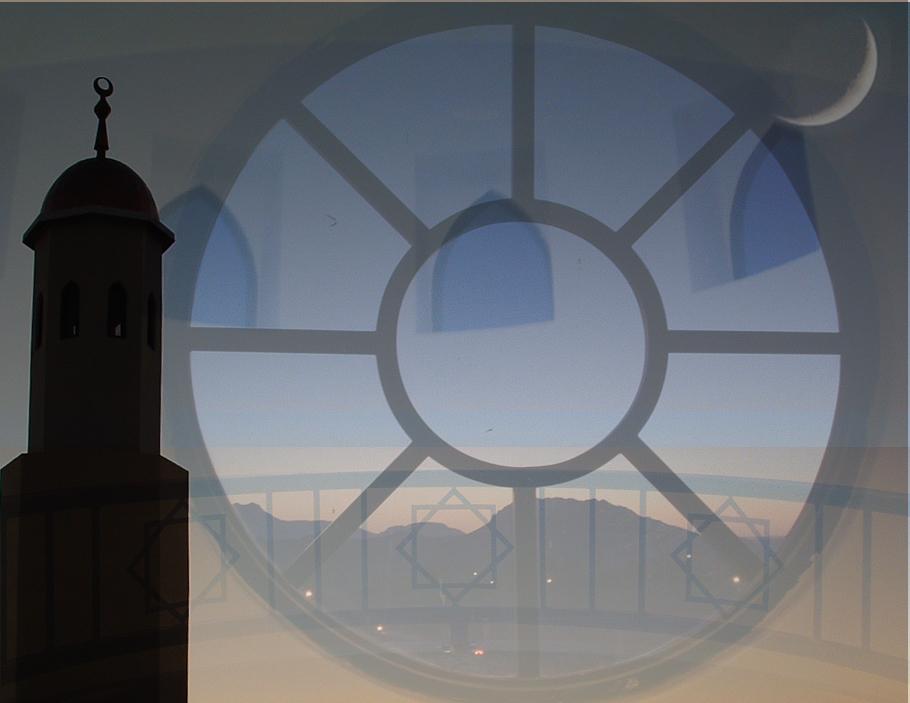 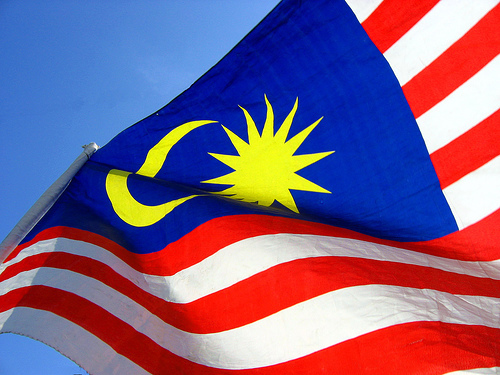 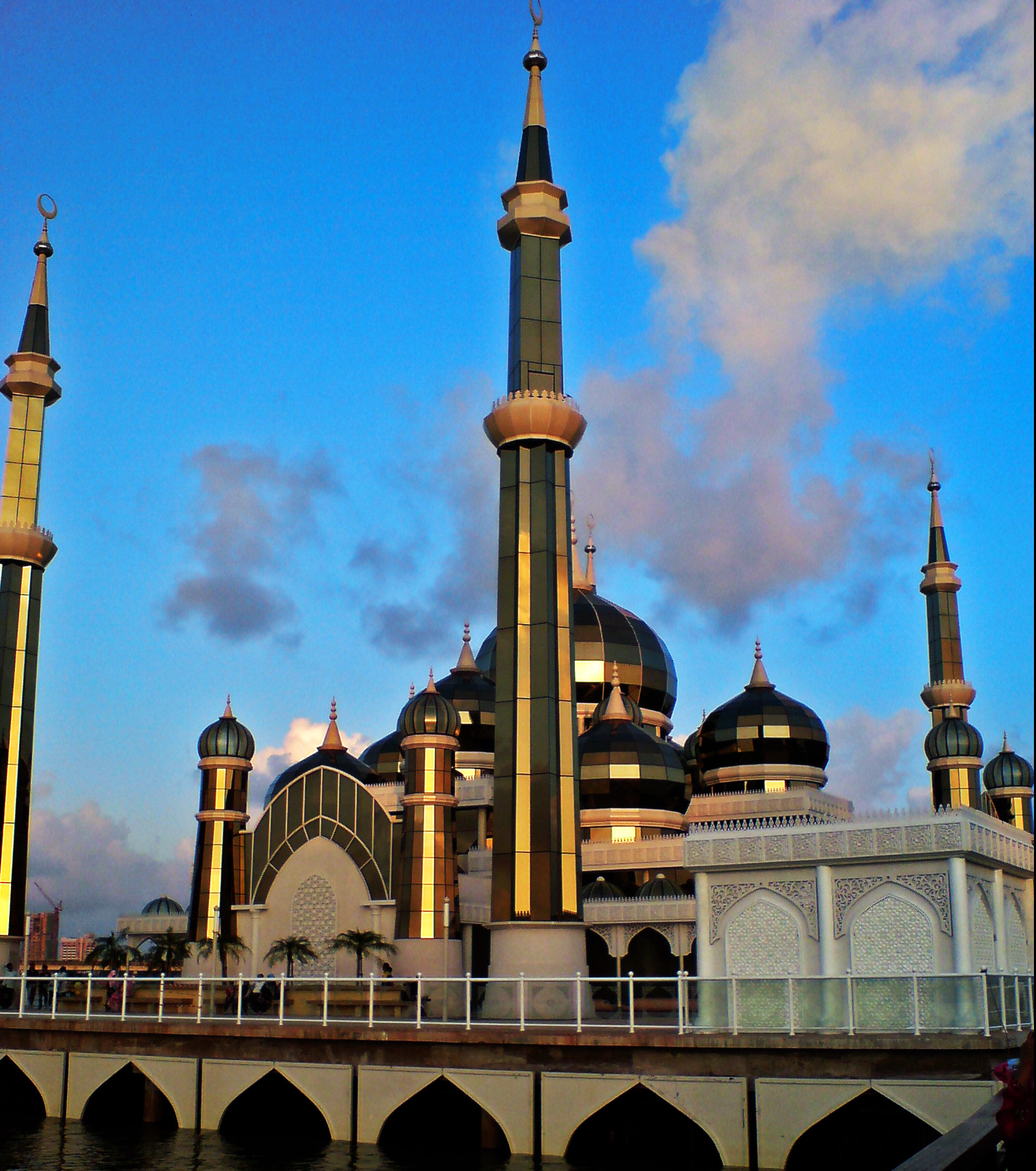 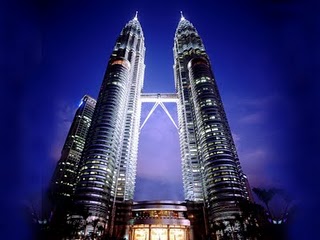 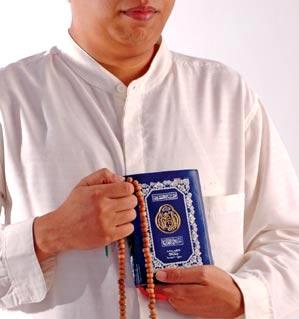 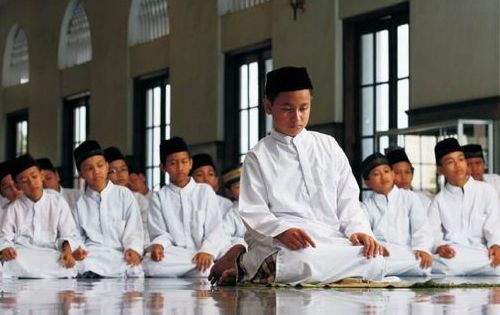 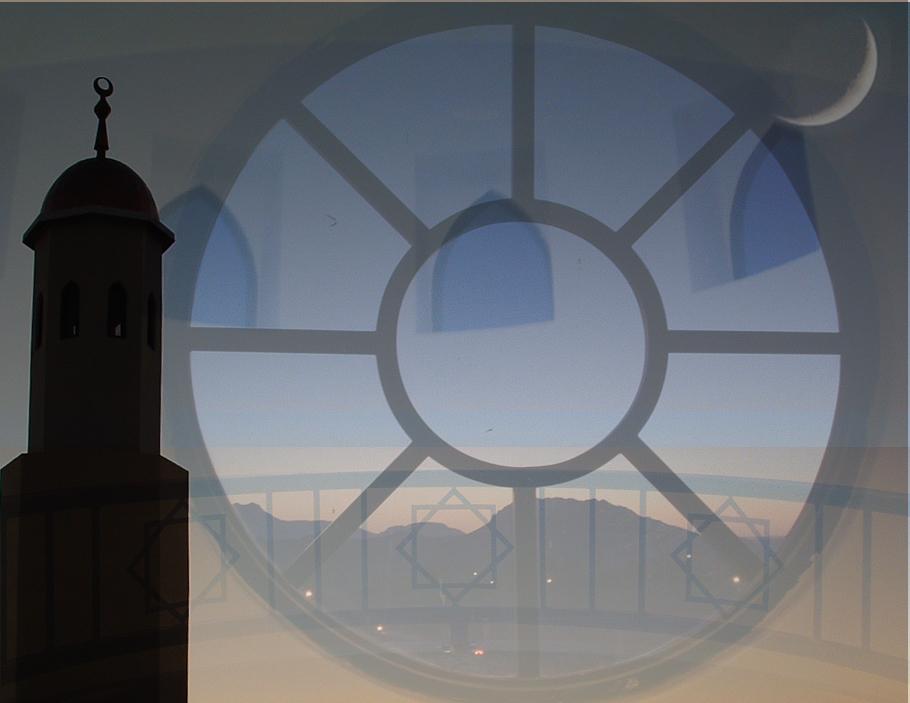 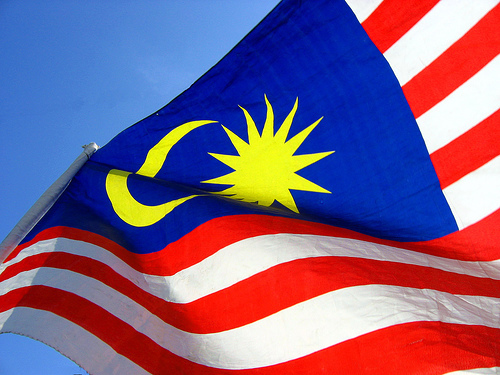 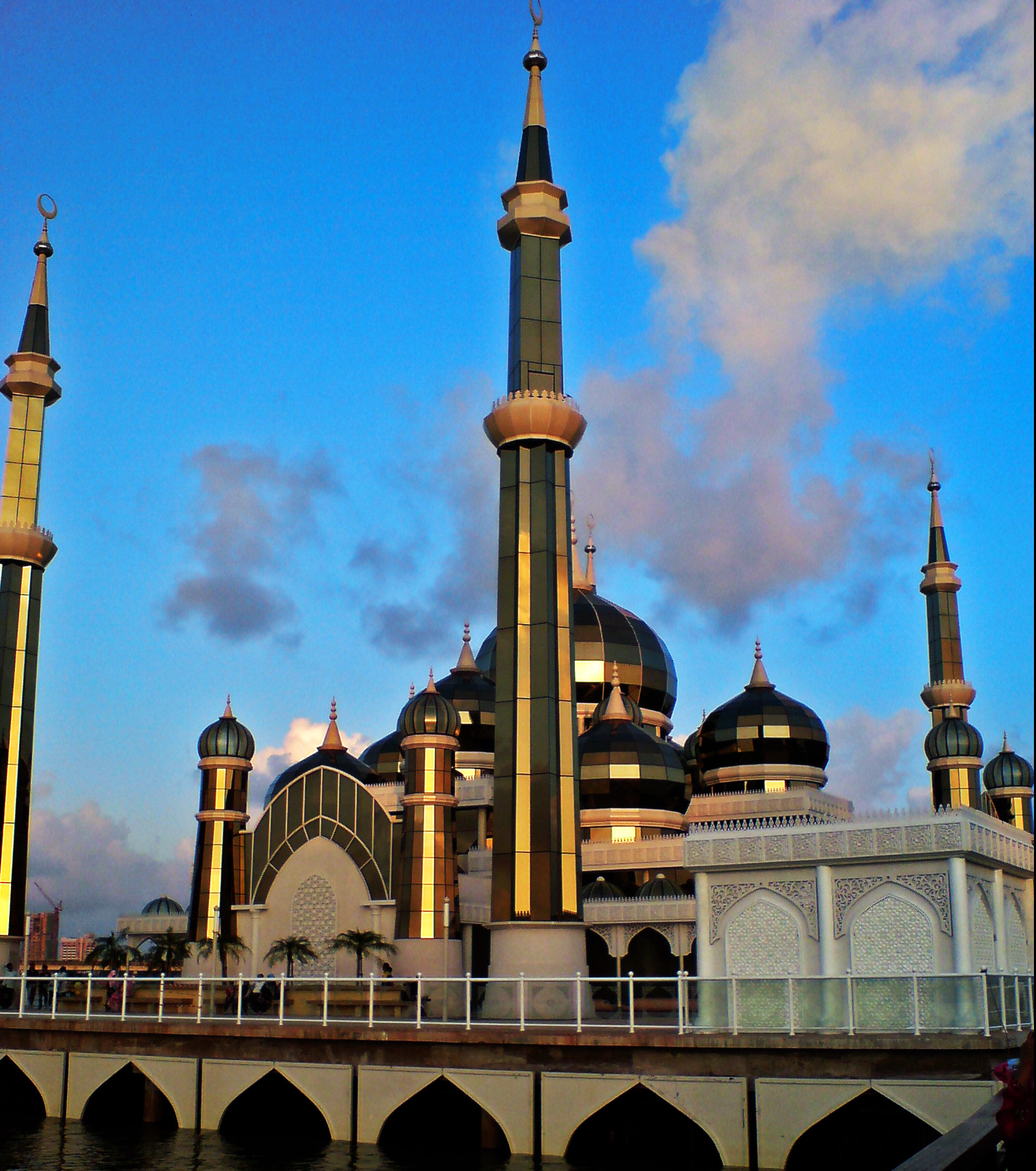 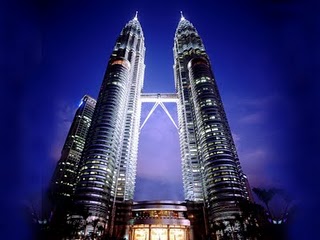 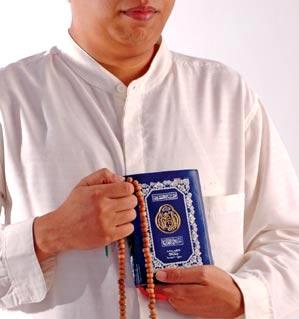 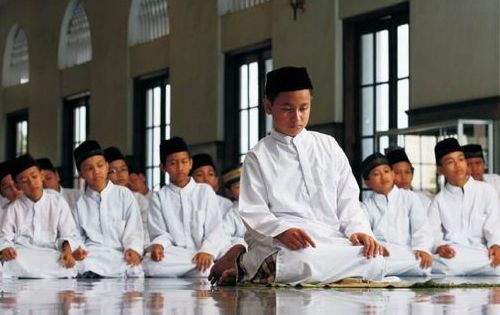 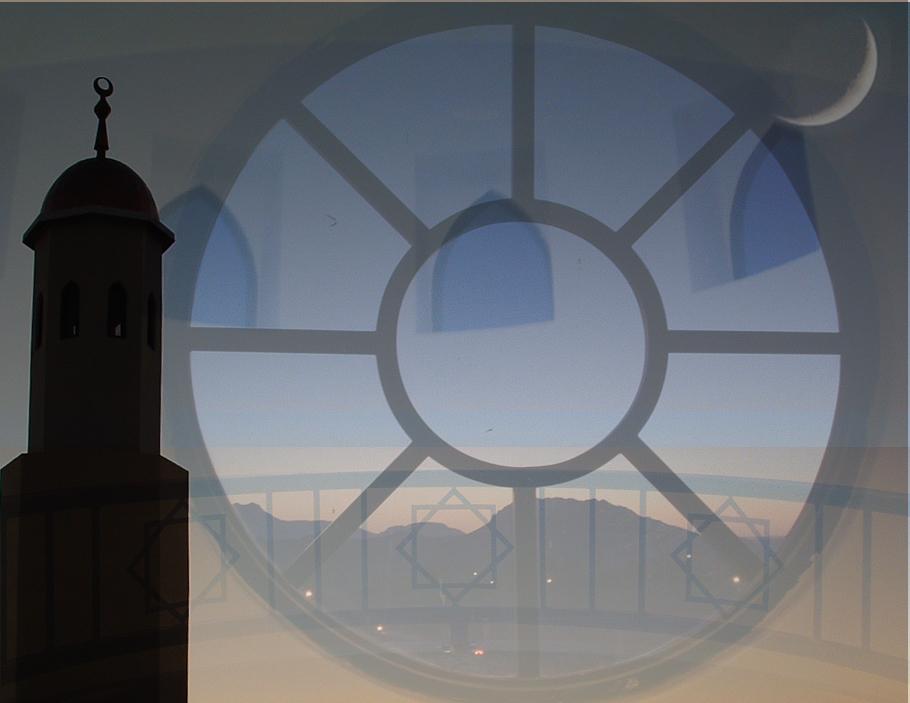 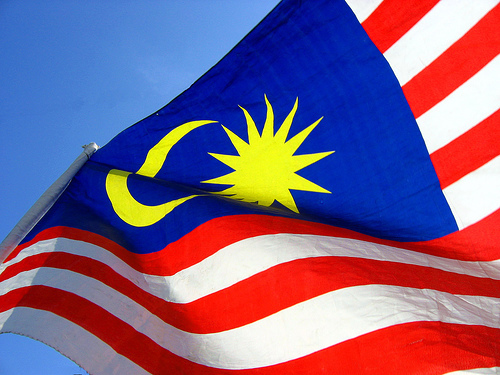 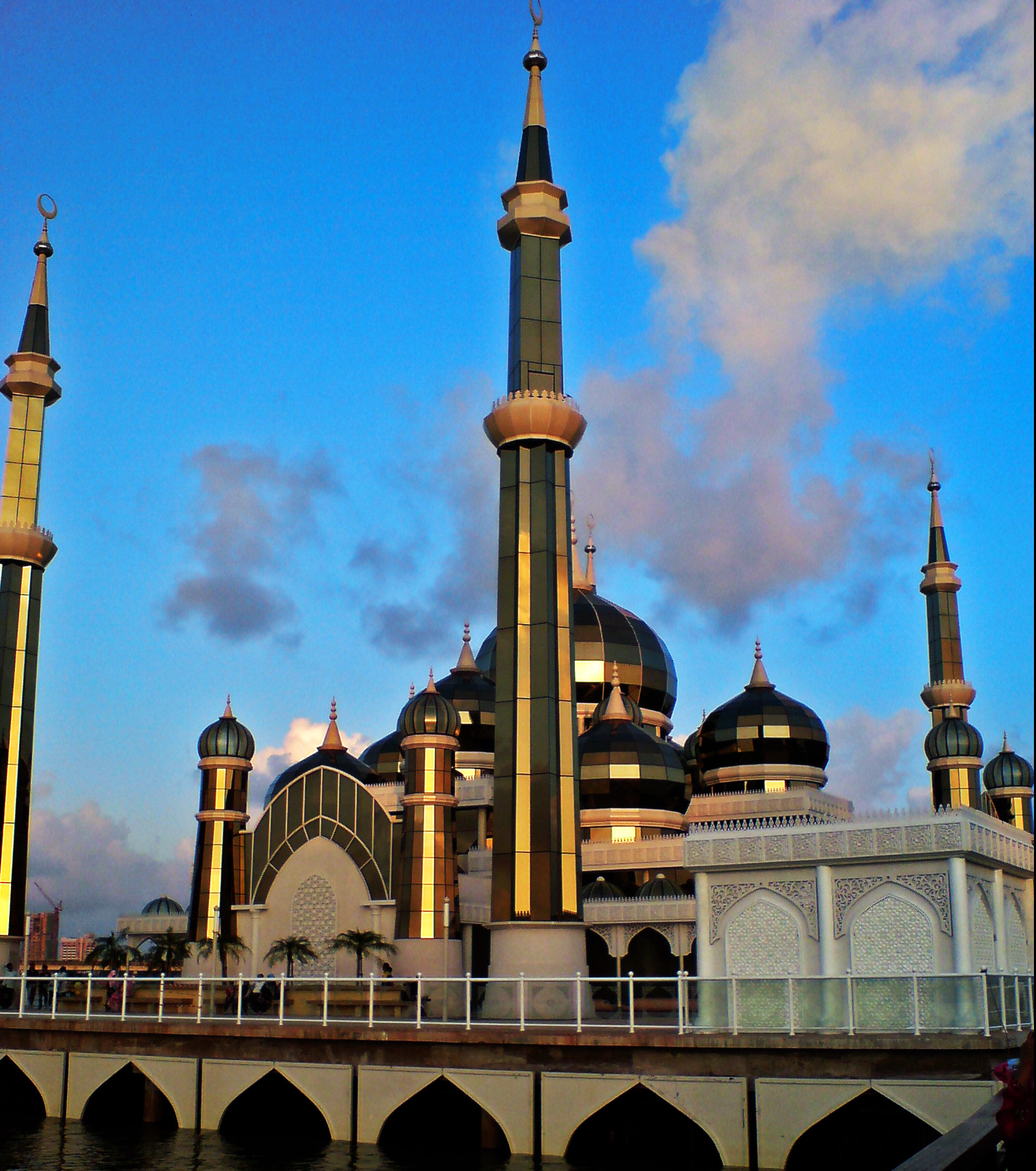 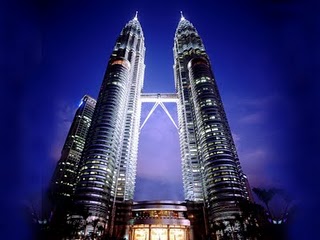 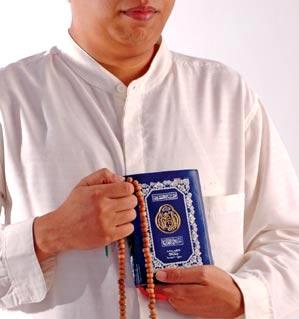 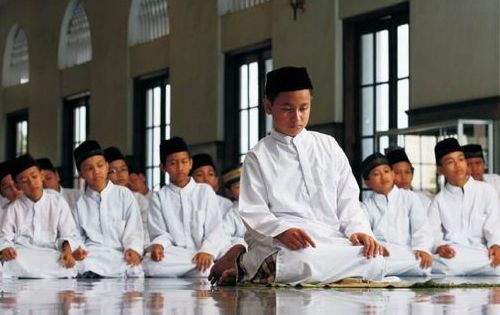 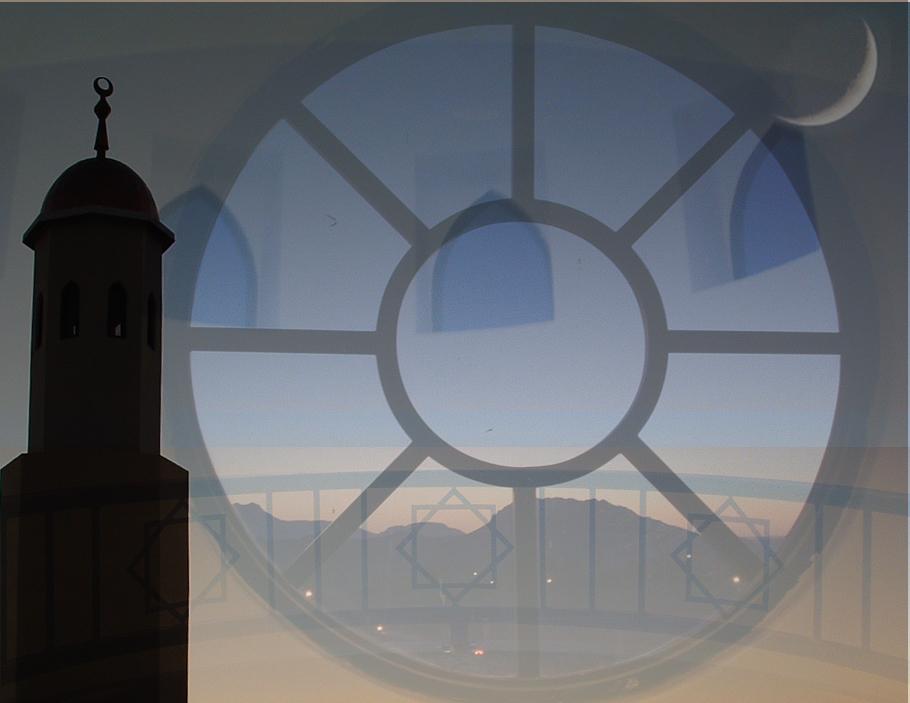 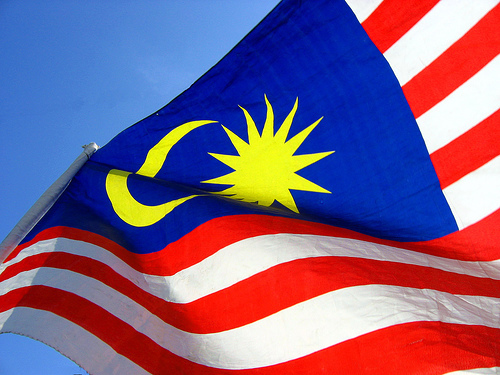 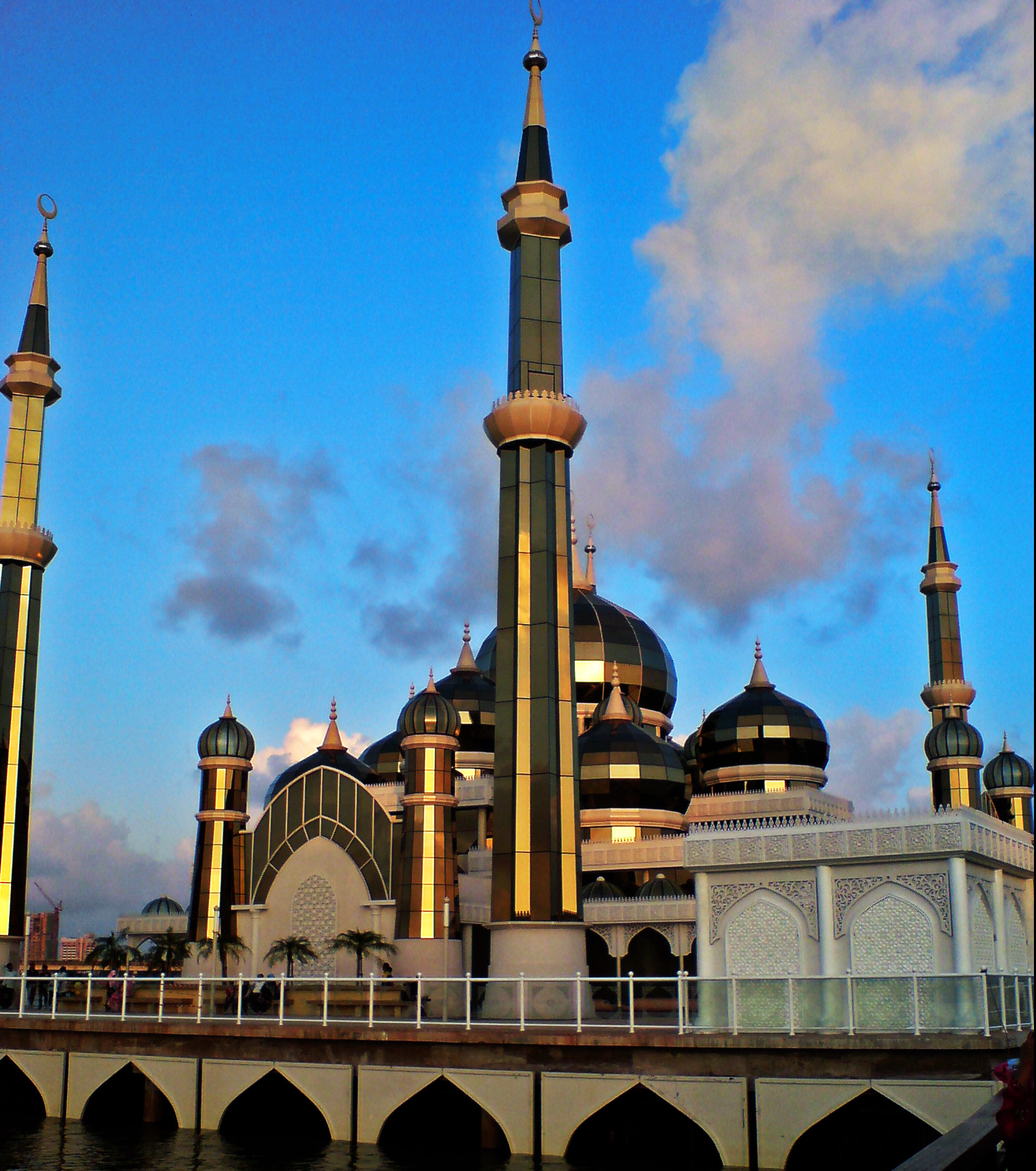 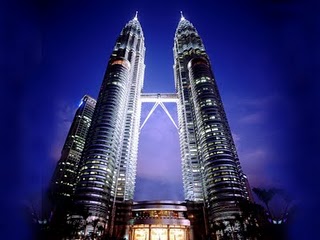 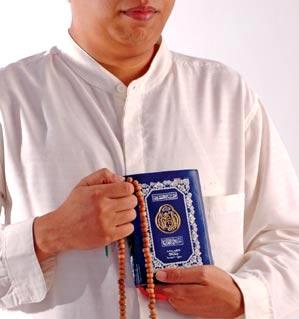 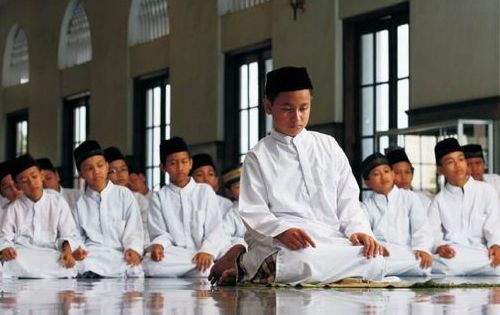 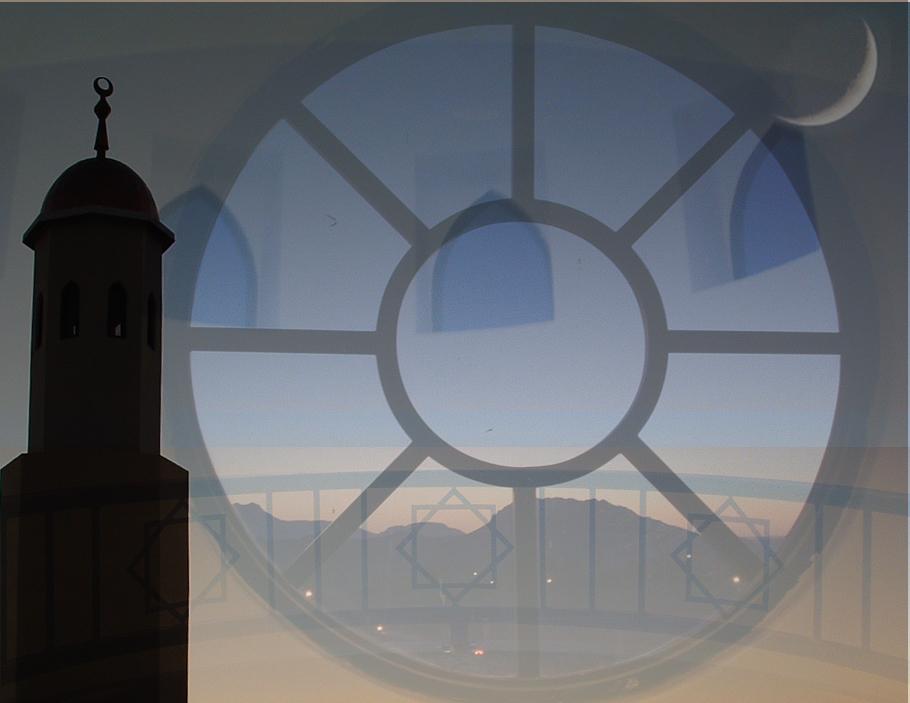 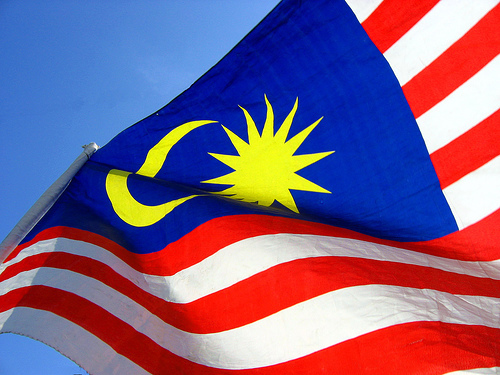 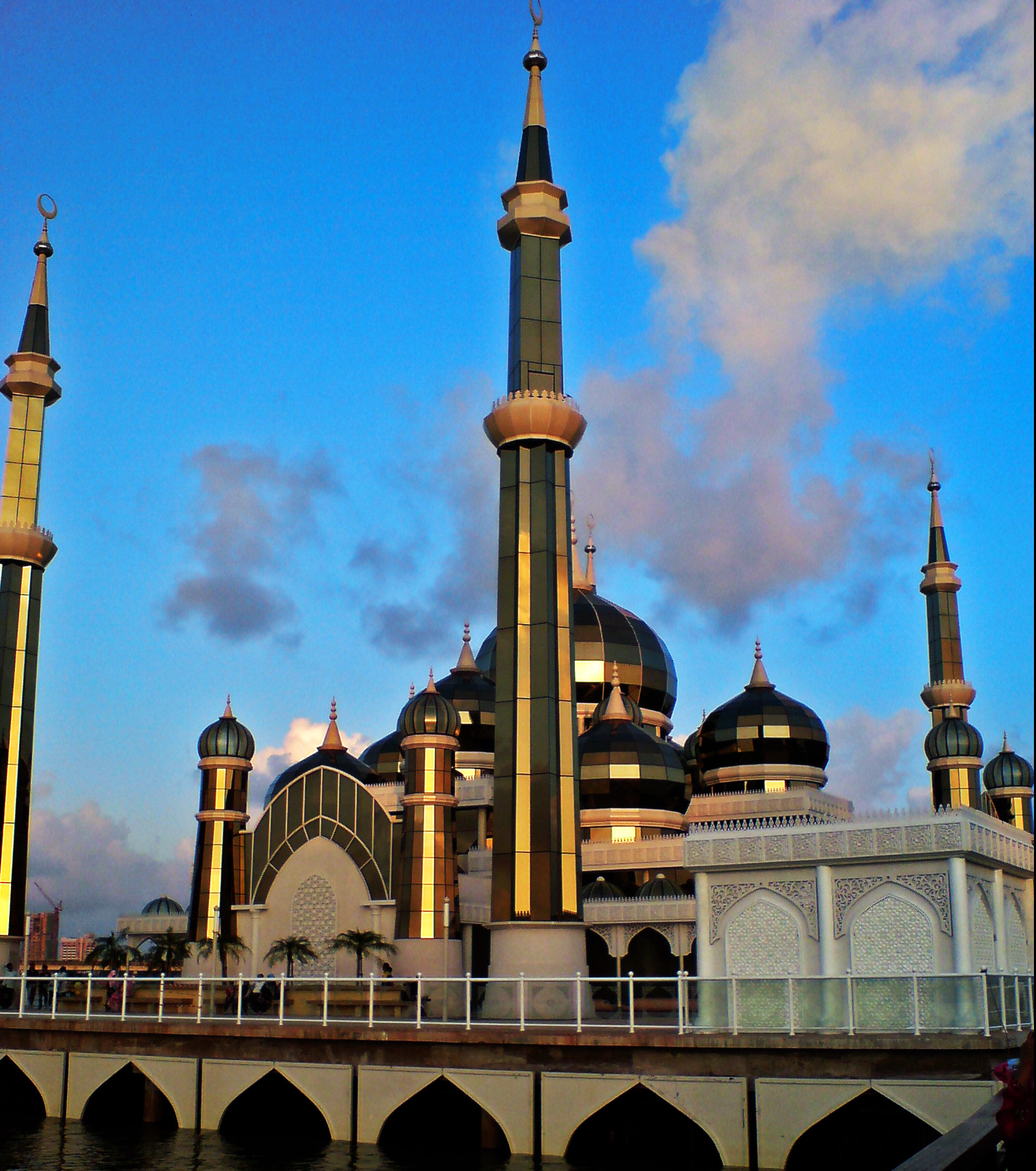 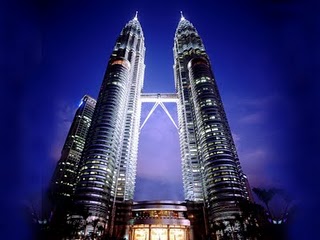 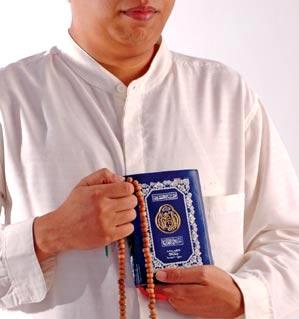 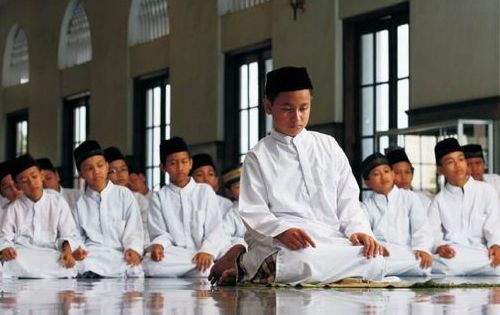 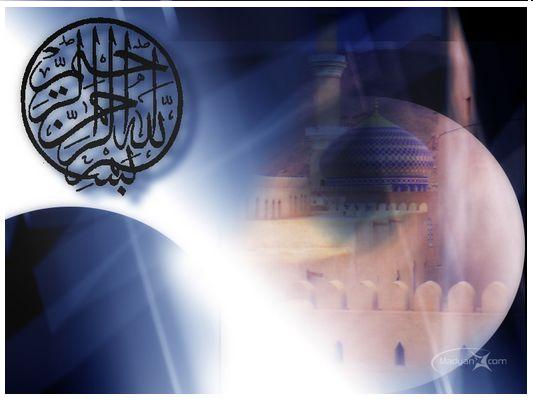 Doa 
Antara Dua Khutbah
Aamiin Ya Rabbal Aalamin..
 Tuhan Yang Memperkenankan 
Doa Orang-orang Yang Taat, 
Berilah Taufik Kepada 
Kami Di Dalam Mentaatimu, 
Ampunilah Kepada Mereka 
Yang Memohon Keampunan.
Aamiin……
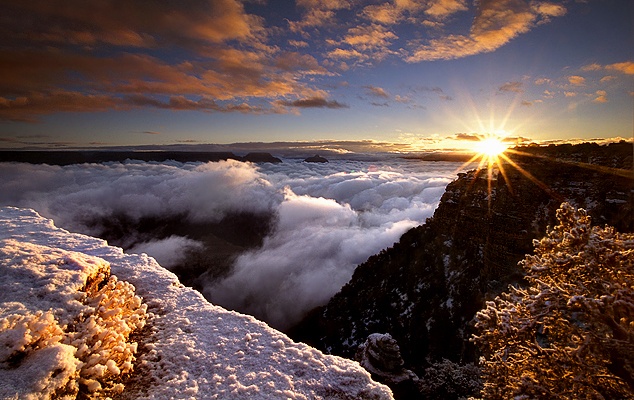 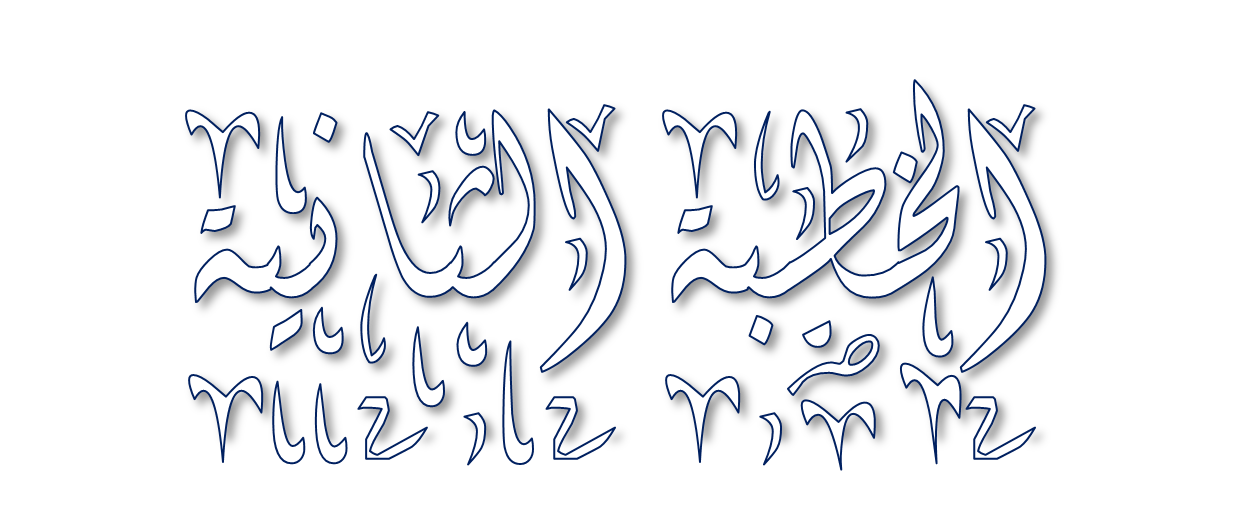 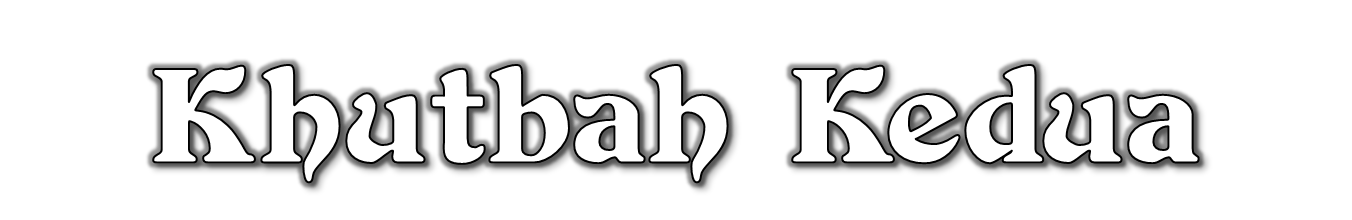 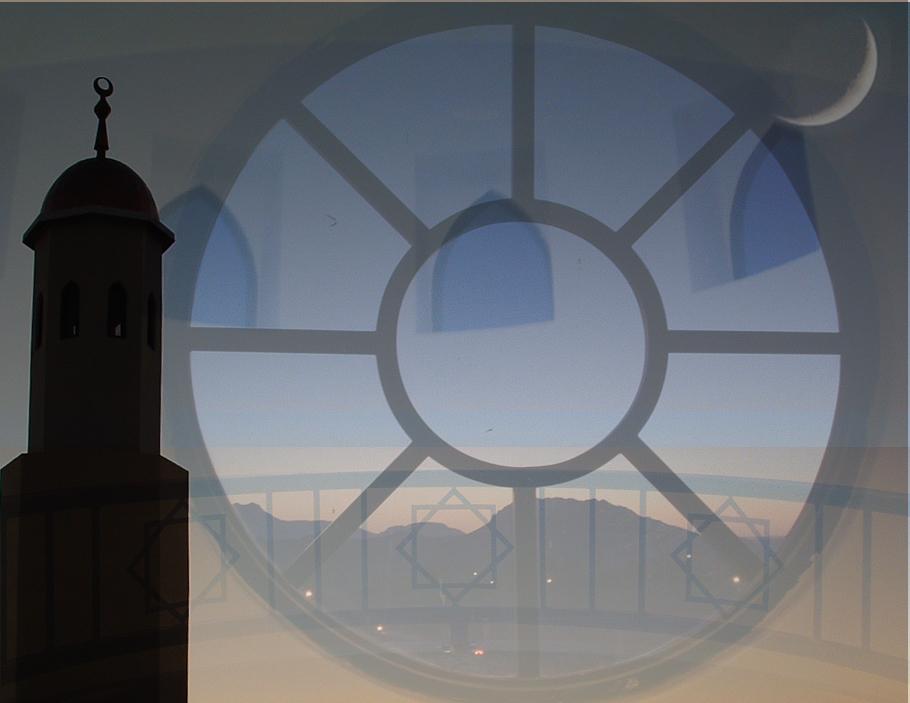 Pujian Kepada Allah S.W.T.
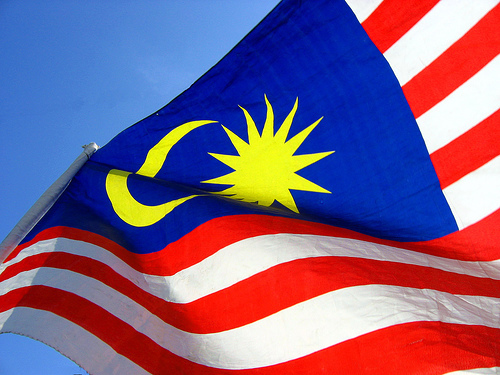 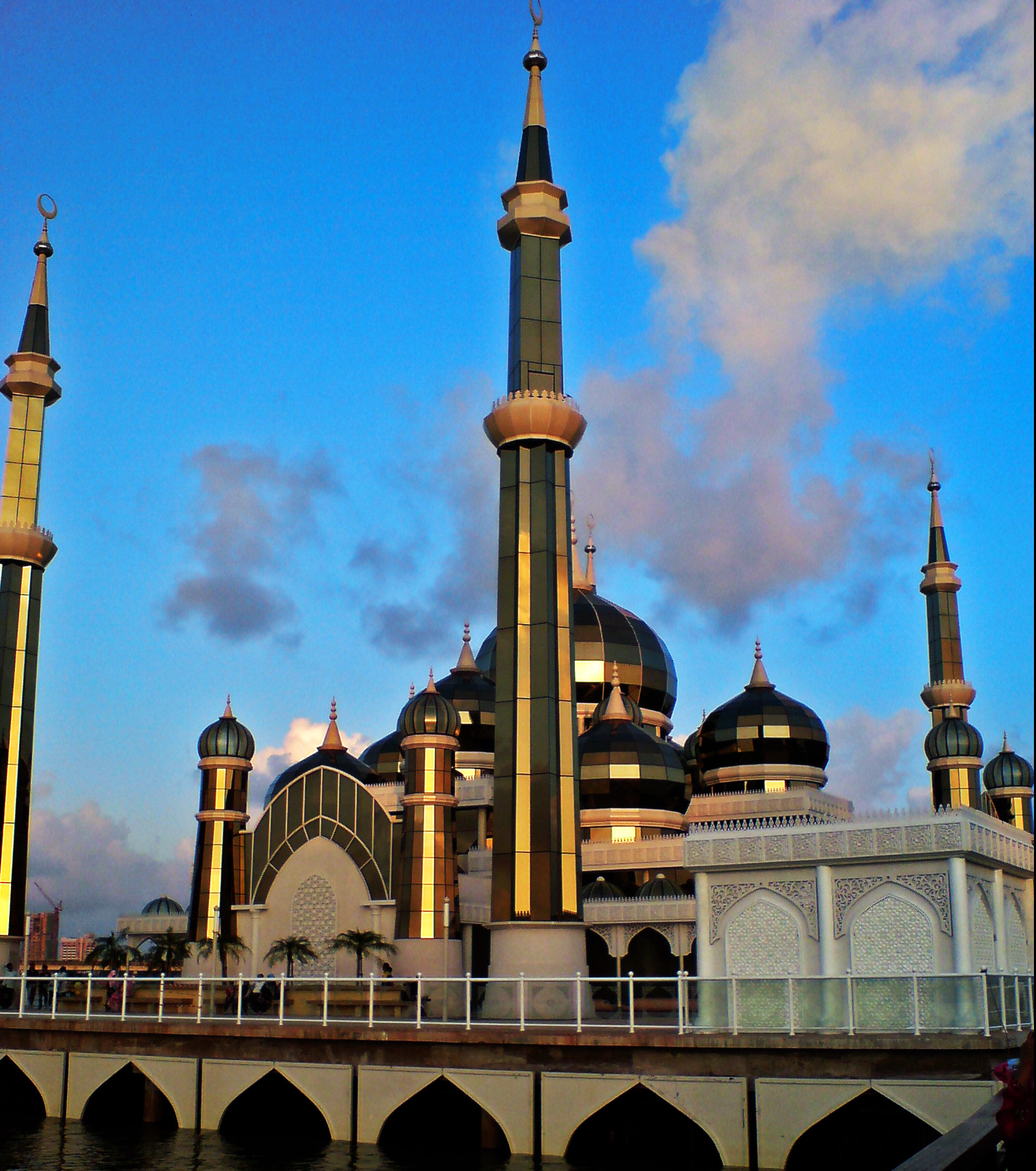 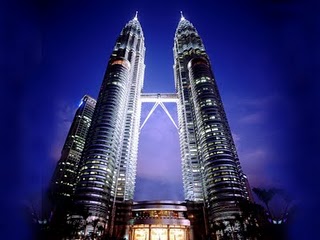 الْحَمْدُ لِلَّهِ
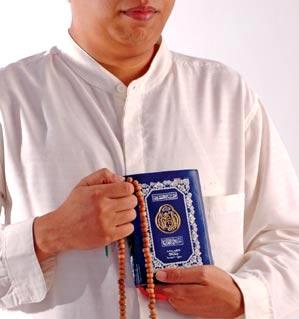 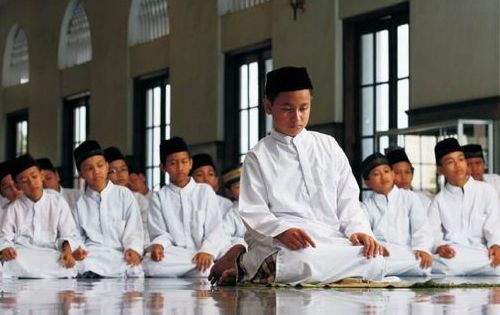 Segala puji-pujian hanya bagi Allah S.W.T.
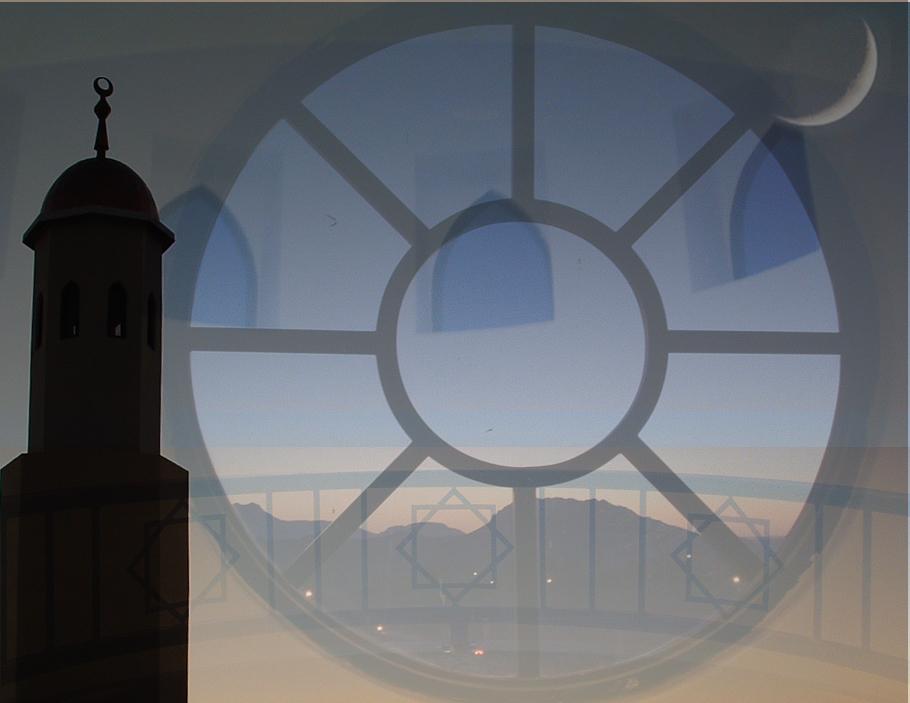 Syahadah
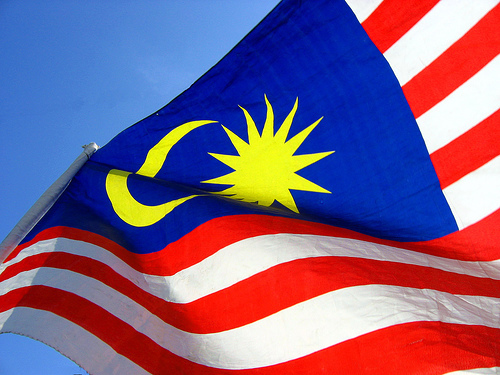 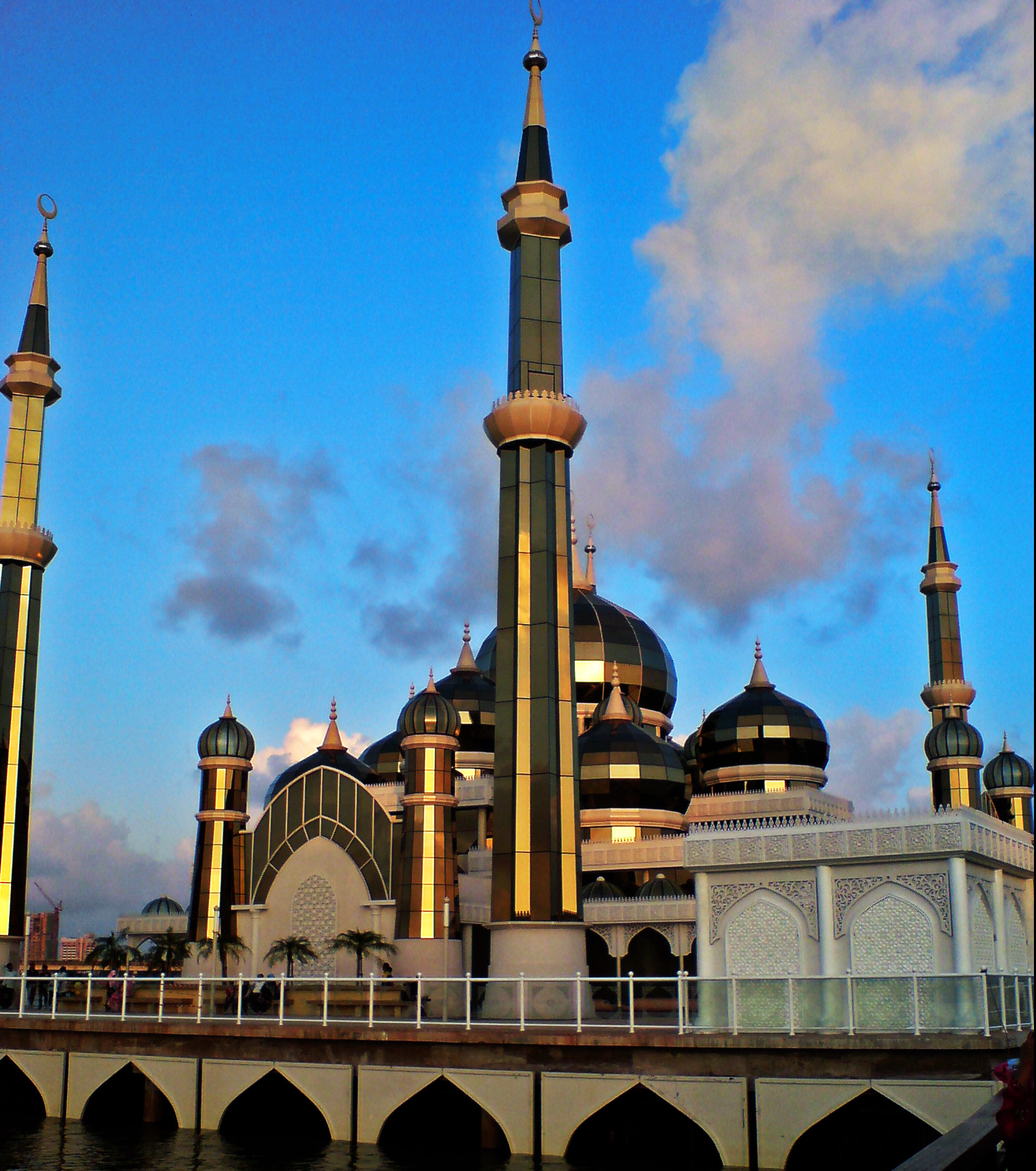 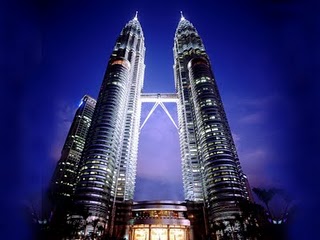 وَأَشْهَدُ أَنْ لآ ِإلَهَ ِإلاَّ اللهُ وَلاَ نَعْبُدُ إِلاَّ إِيَّاهُ، وَأَشْهَدُ أَنَّ مُحَمَّدًا عَبْدُهُ وَرَسُوْلُهُ
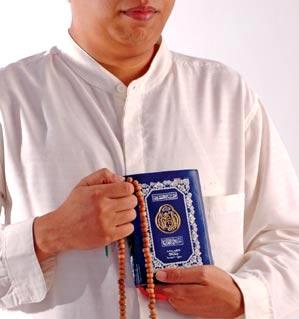 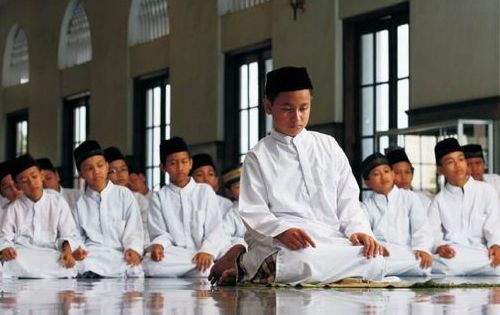 Aku naik saksi bahawasanya tiada Tuhan selain Allah dan tidak kami sembah melainkan kepadaNya  serta aku naik saksi bahawa
Nabi Muhammad, hambaNya dan RasulNya.
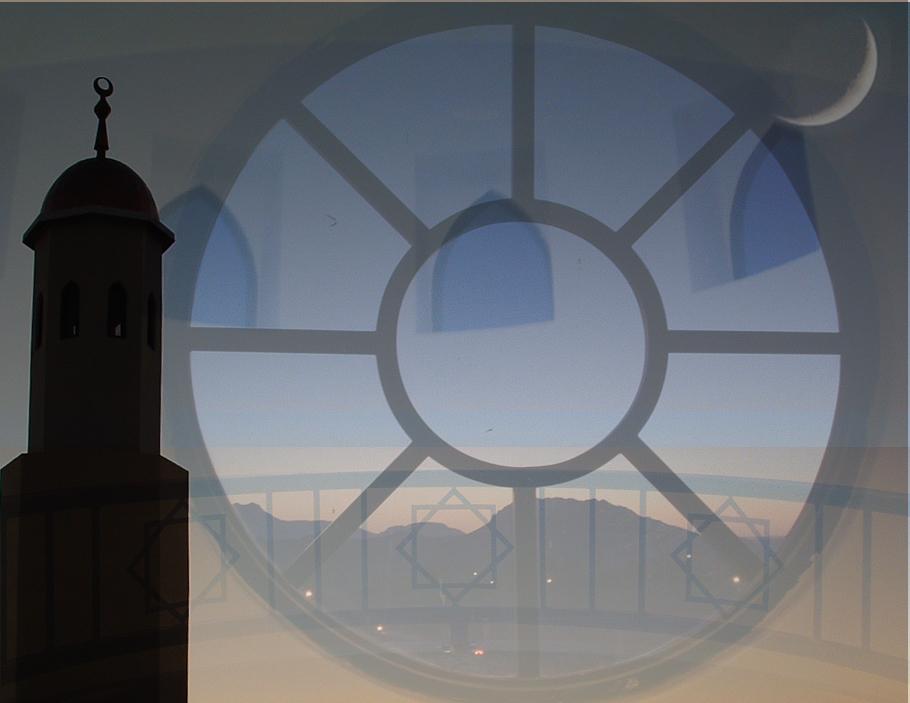 Selawat Ke Atas 
Nabi Muhammad S.A.W
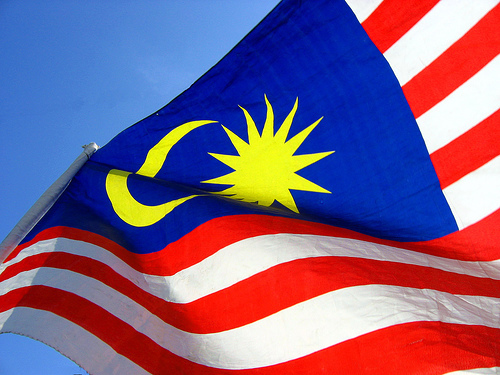 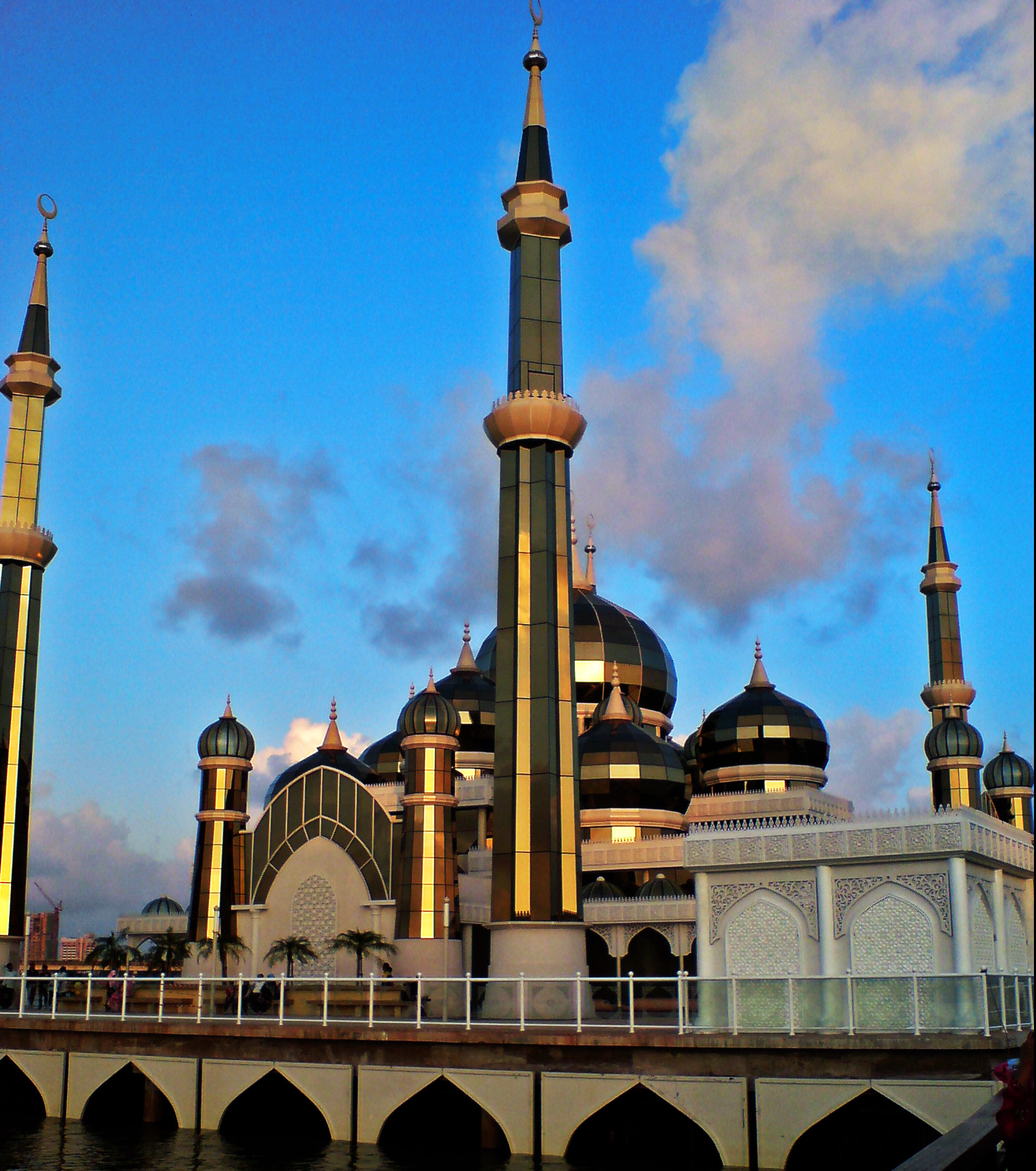 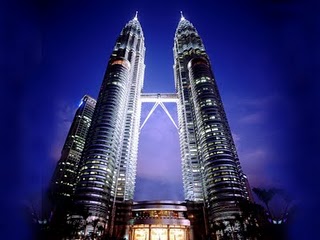 الَّلهُمَّ صَلِّ وَسَلِّمْ وبَارِكْ عَلَى سَيِّدِنَـا مُحَمَّـدٍ وَعَلَى آلِـهِ وَأصْحَـابِهِ وَمَنِ اهْتَدَى بِهُدَاه
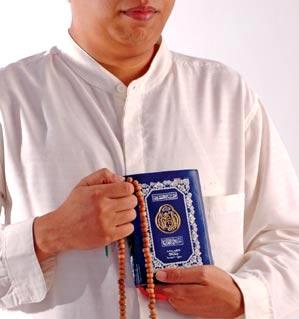 Ya Allah, Cucurilah rahmat dan berkat ke atas penghulu kami Nabi Muhammad S.A.W dan ke atas keluarganya, para sahabatnya dan mereka yang mendapat hidayah dengan petunjuknya.
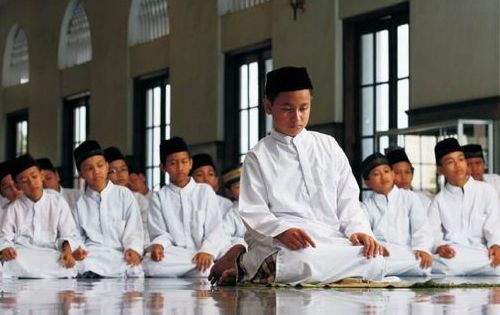 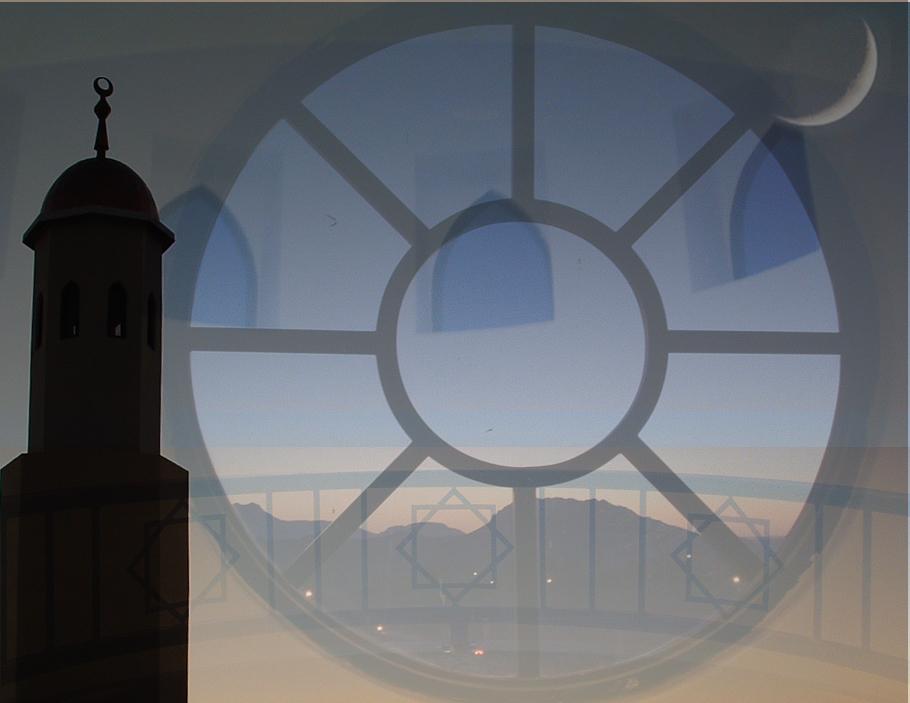 Wasiat Taqwa
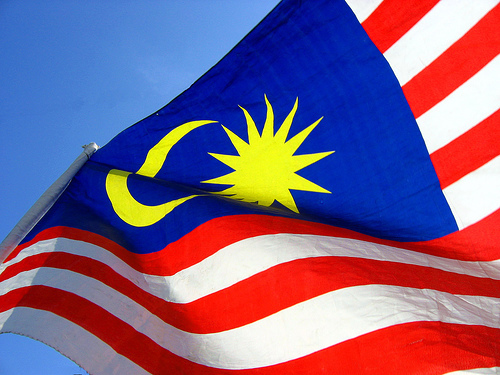 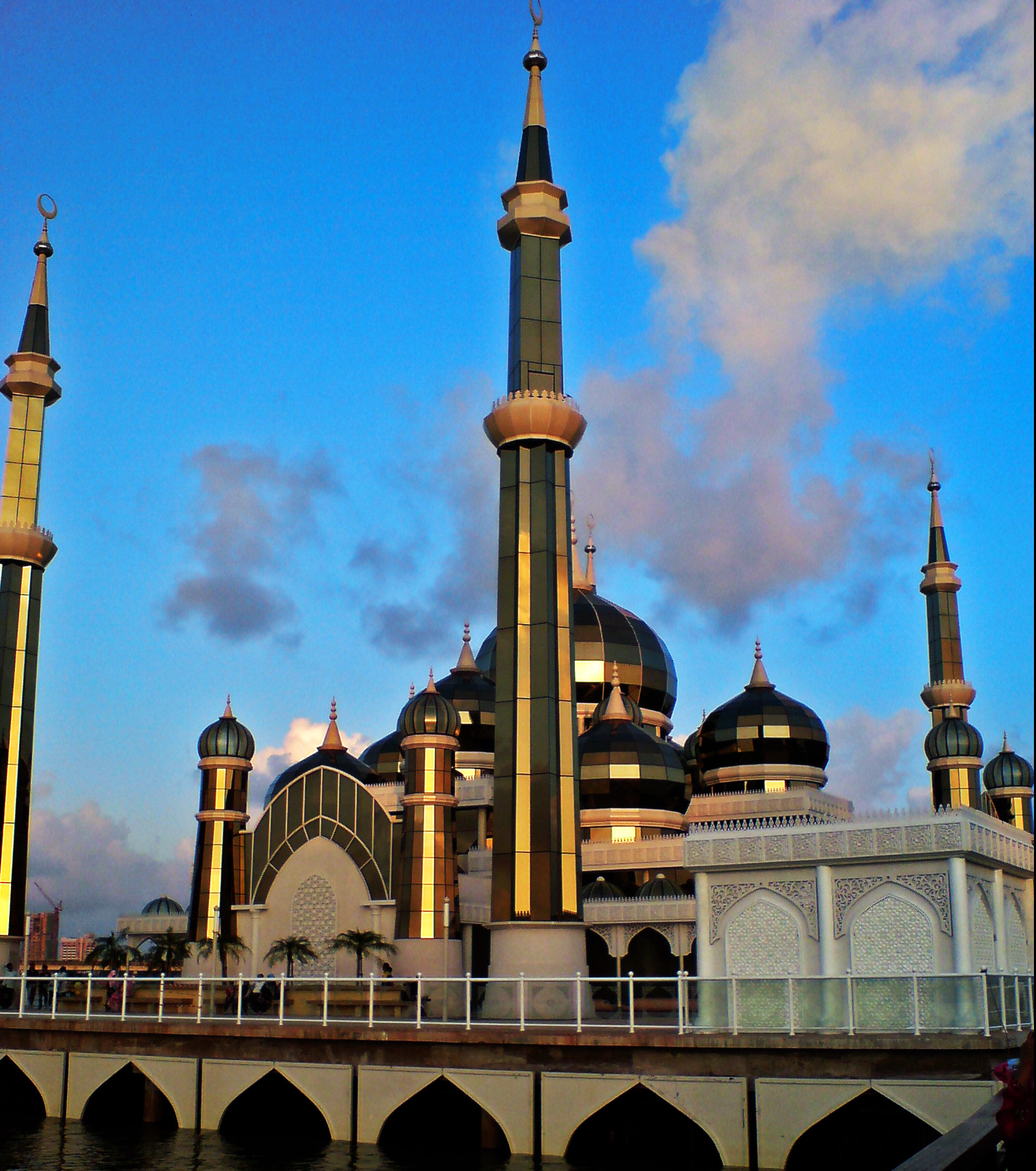 فَيَا أَيُّهَا النَّاسُ، اتَّقُوا اللهَ رَبَّكُمْ،
وَأَطِيْعُوا اللهَ وَرَسُوْلَهُ إِنْ كُنْتُمْ مُؤْمِنِيْنَ.
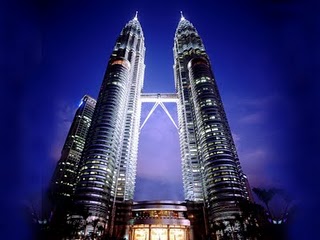 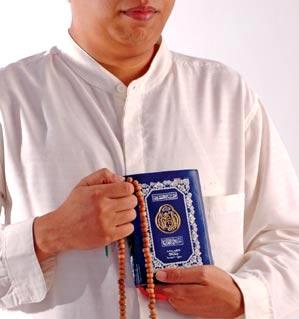 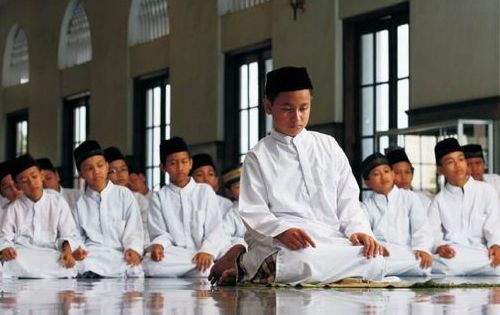 Wahai manusia,
bertaqwalah kepada Allah tuhan kamu, dan taatilah Allah dan rasulNya  sekiranya kamu orang yang beriman.
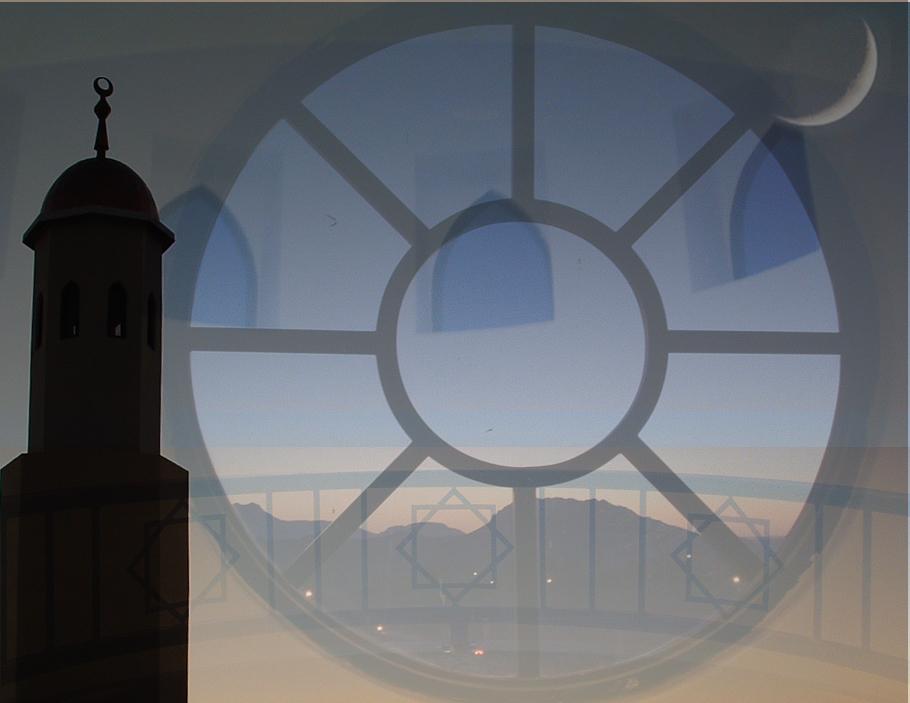 Seruan :
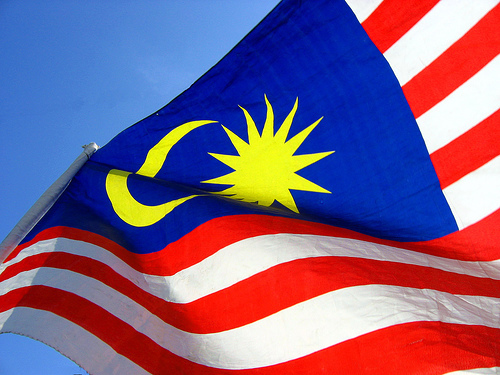 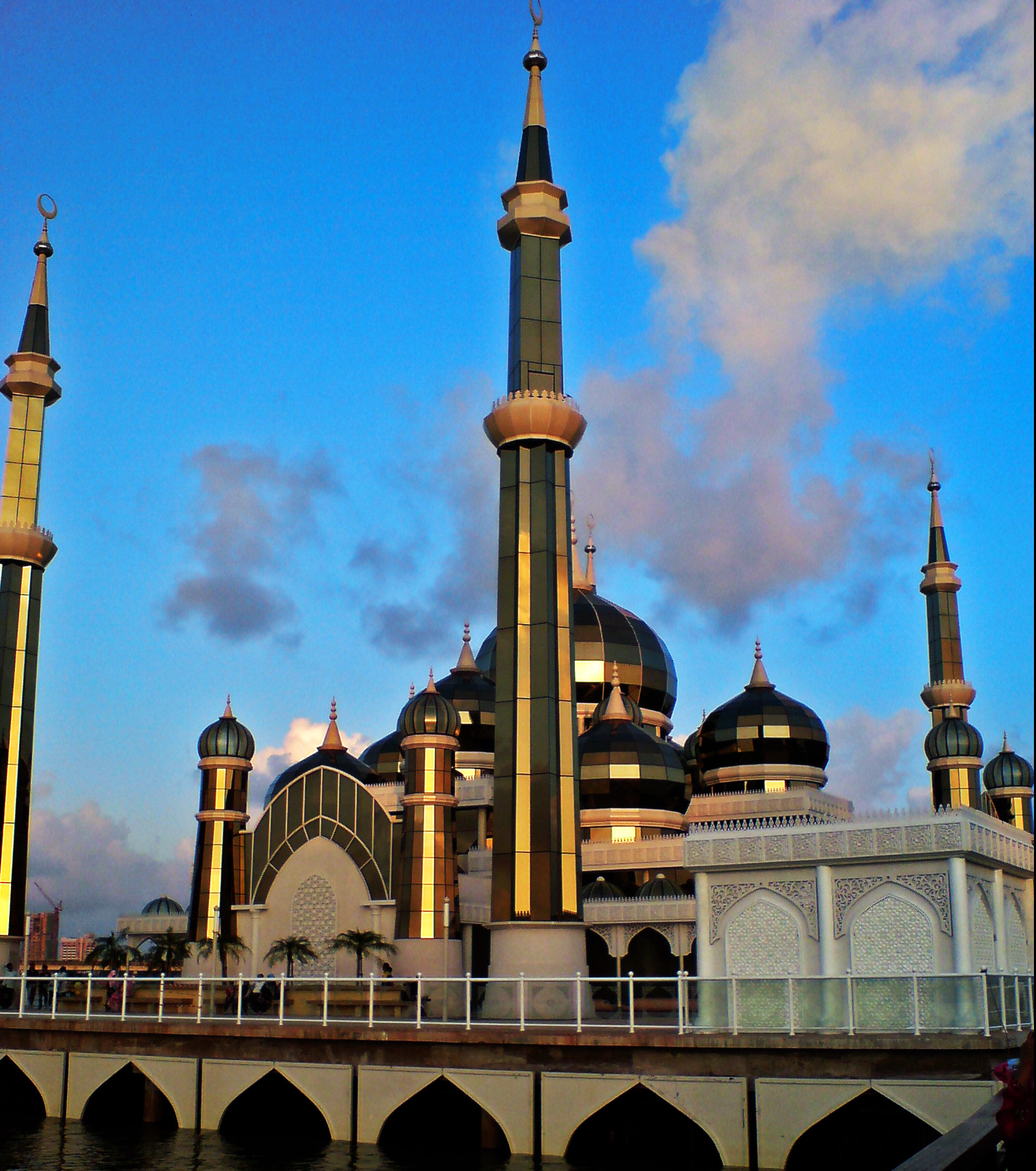 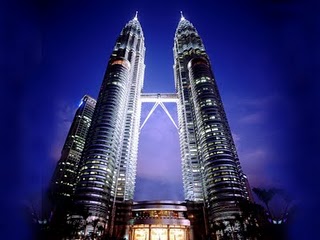 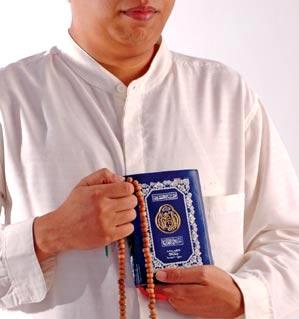 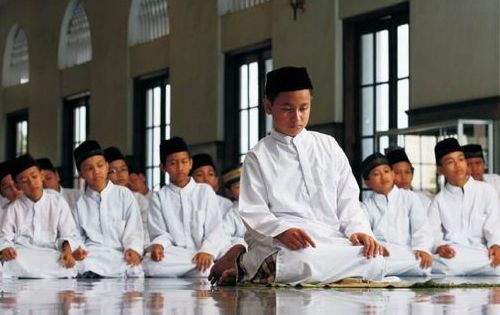 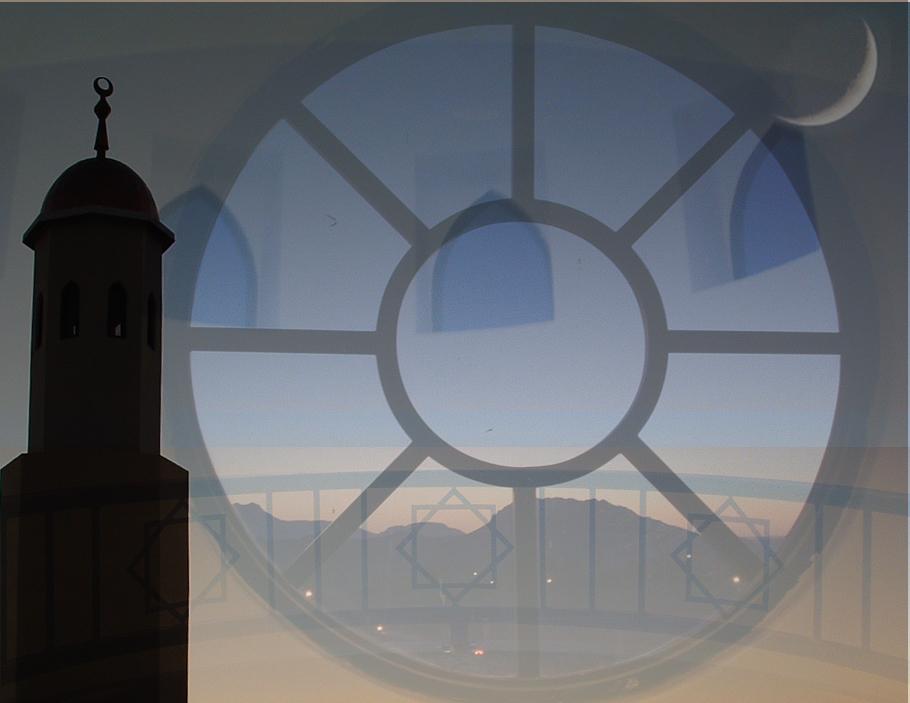 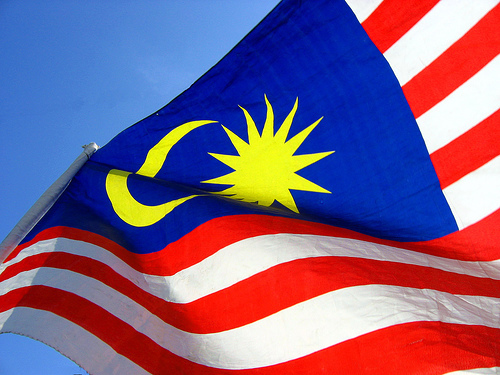 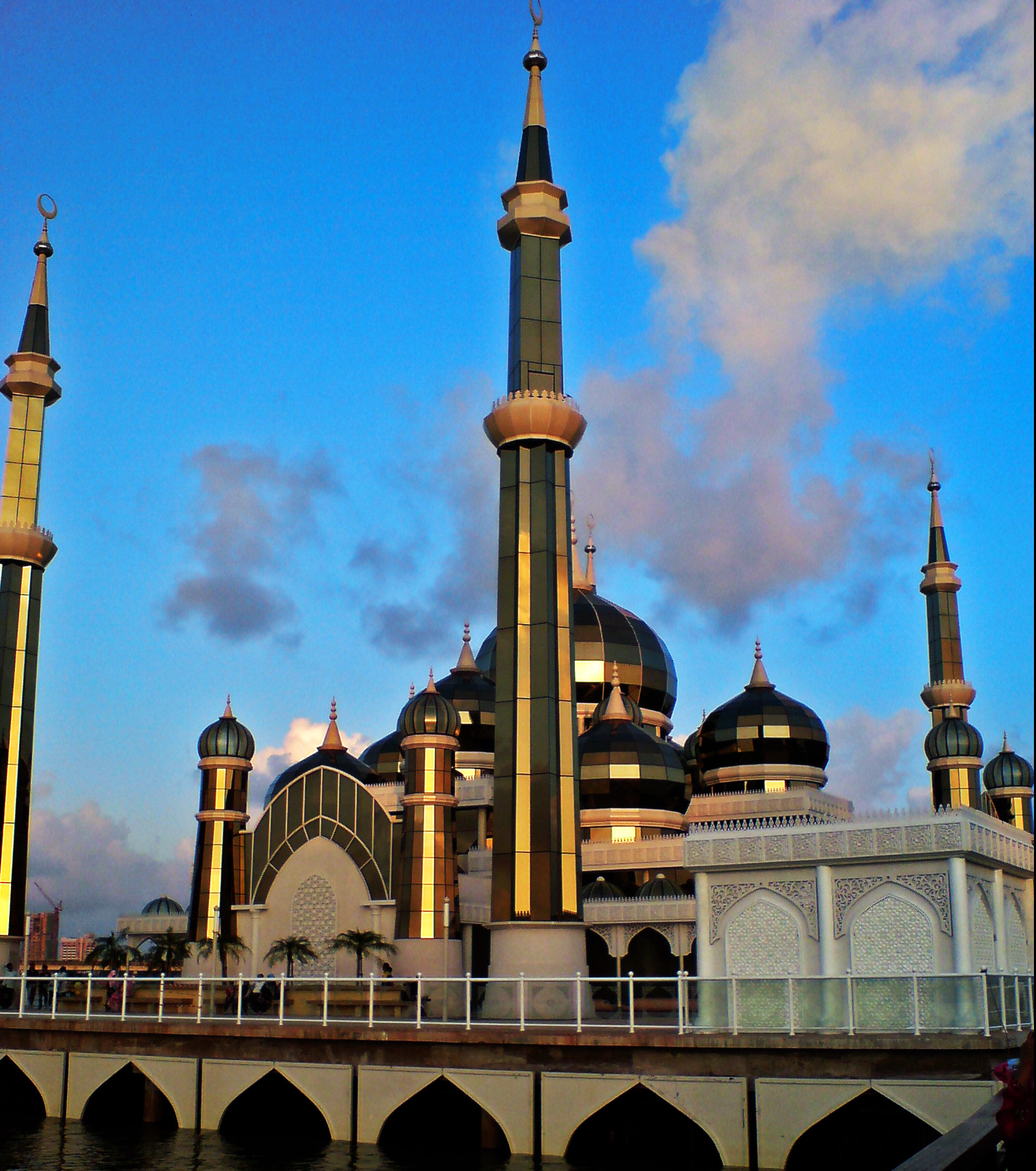 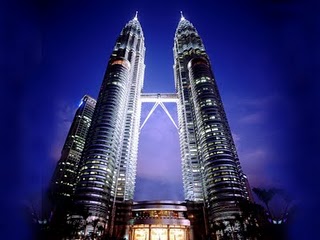 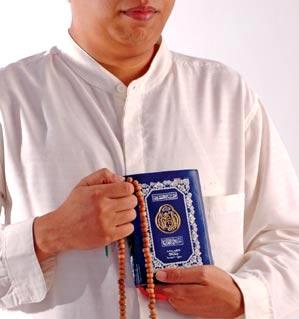 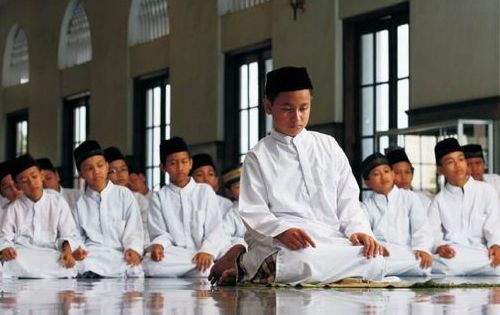 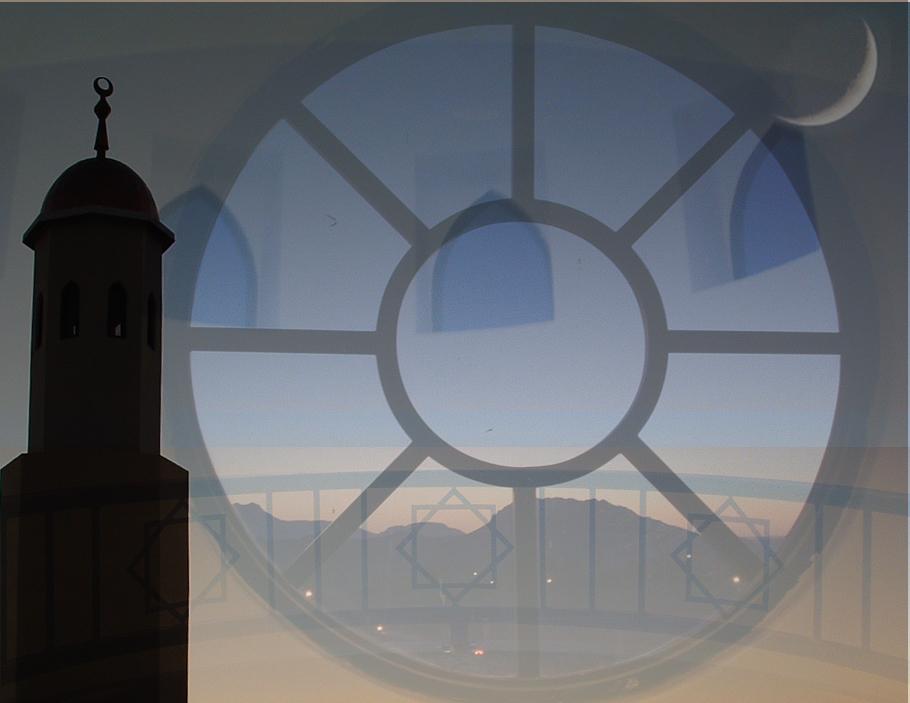 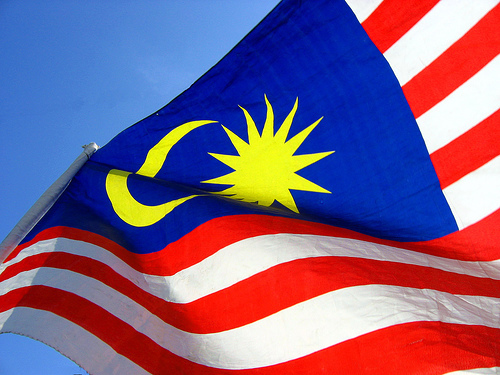 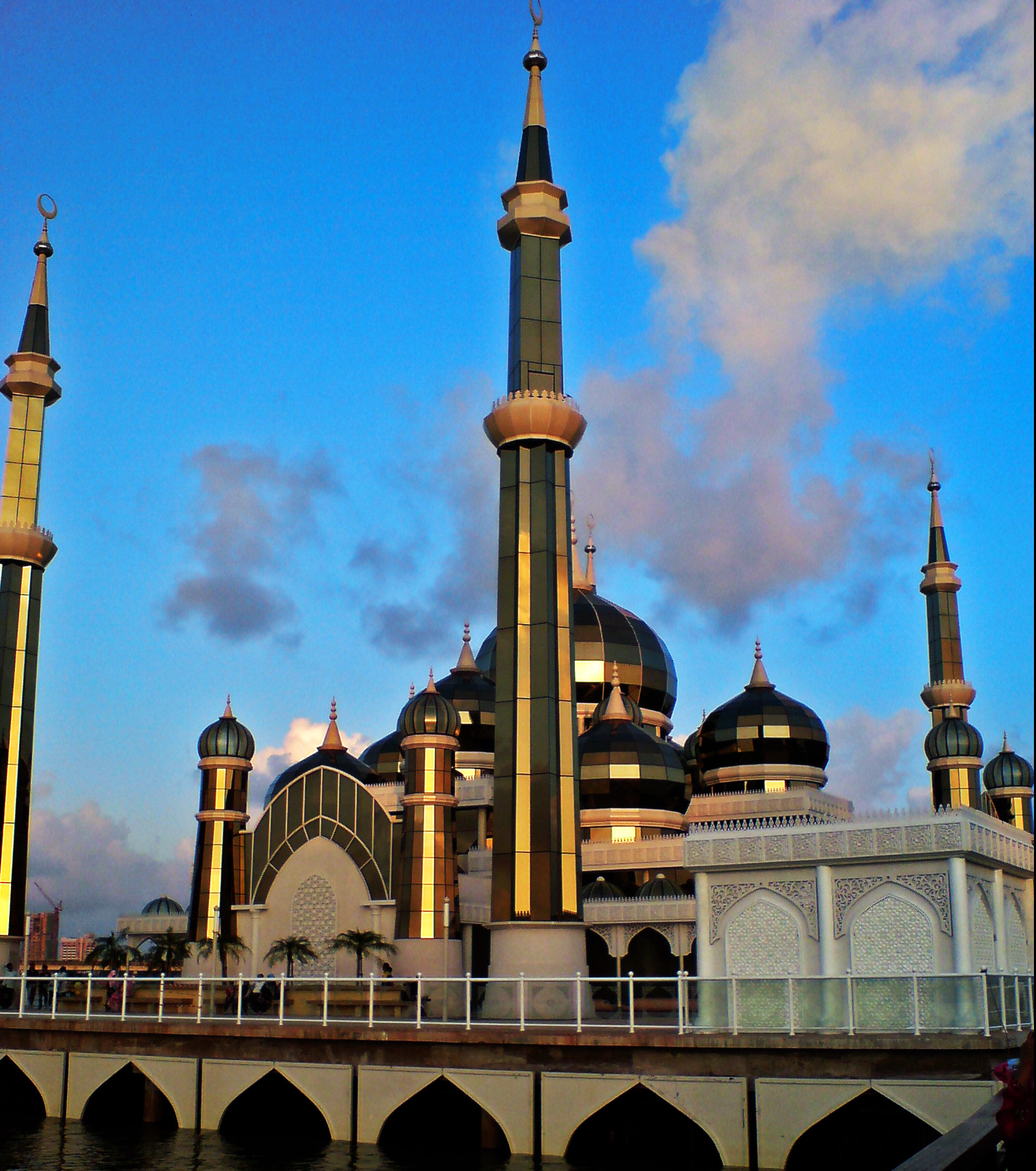 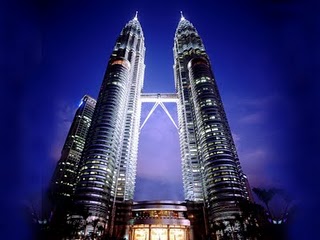 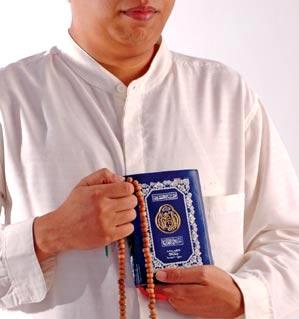 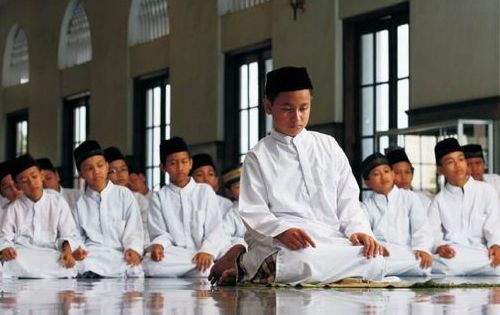 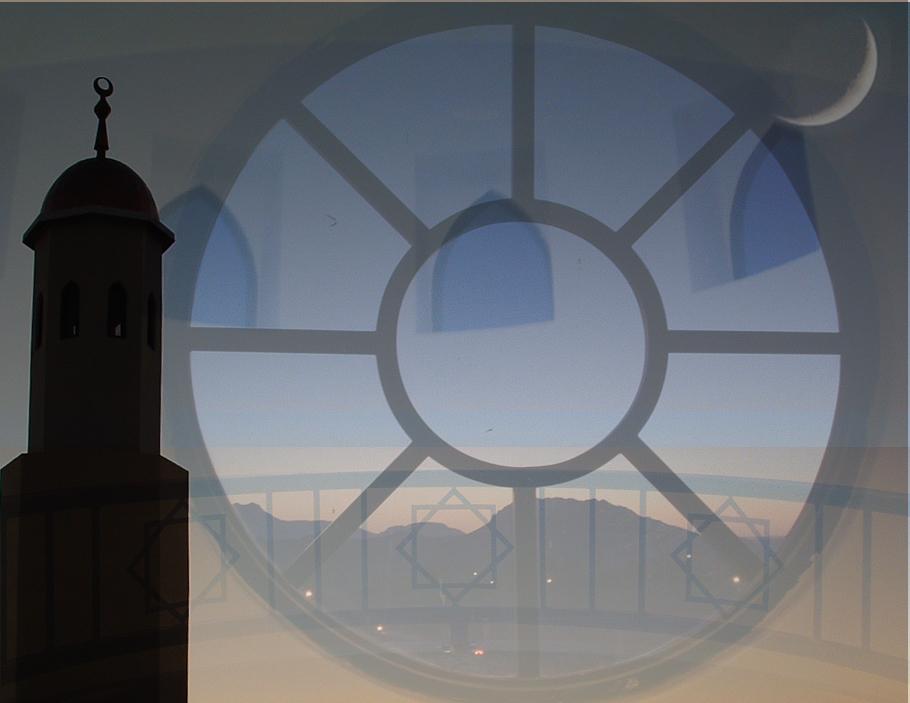 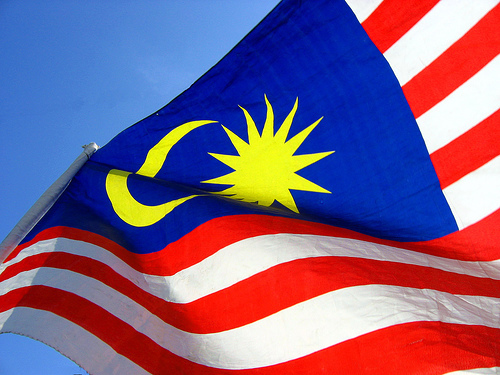 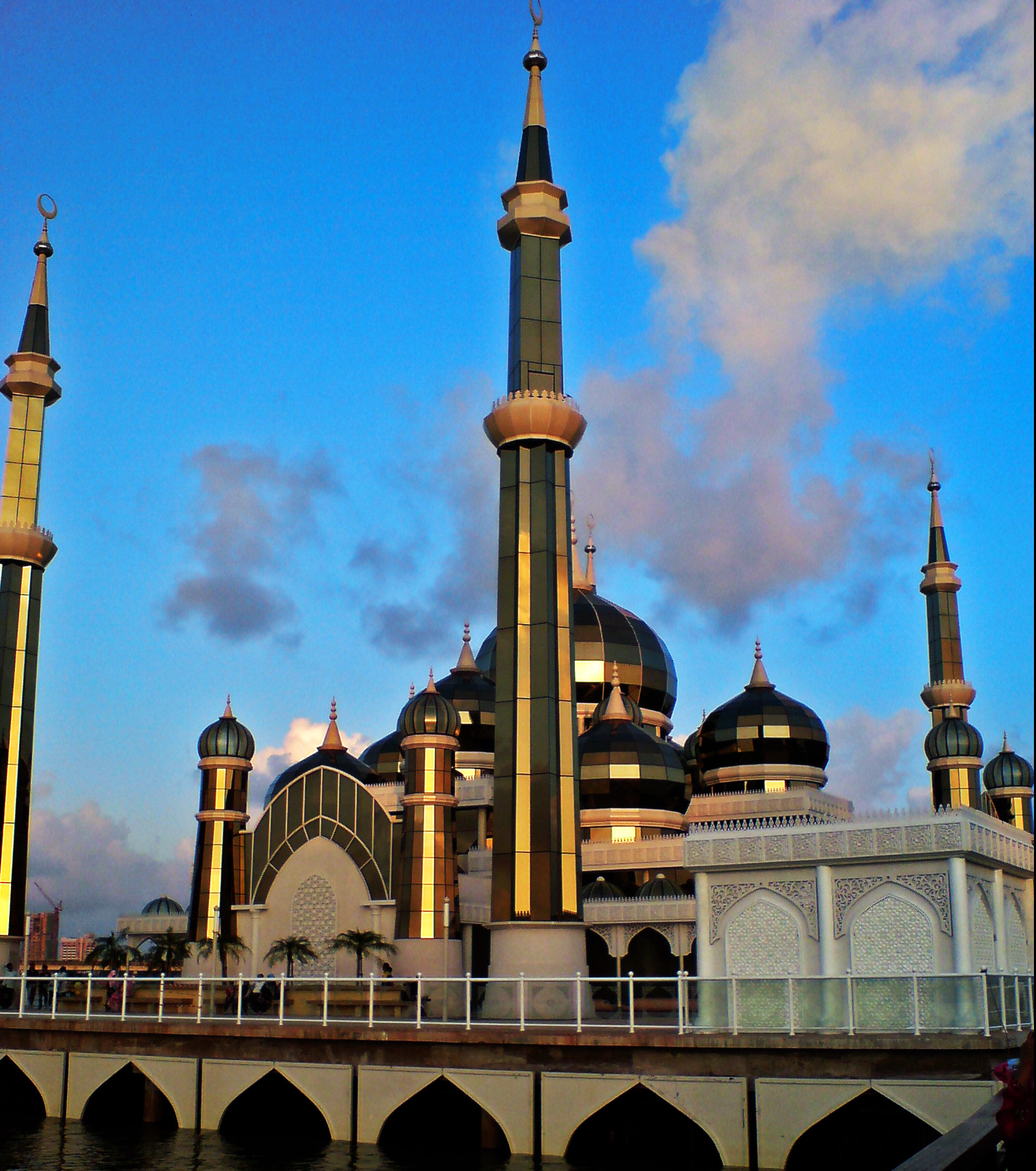 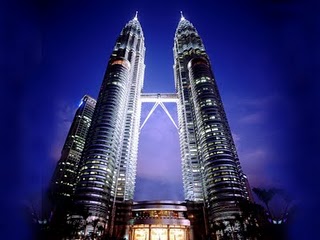 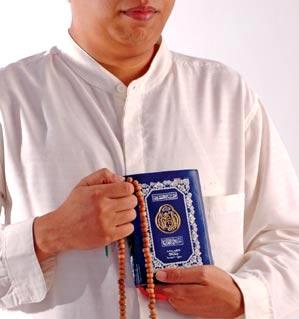 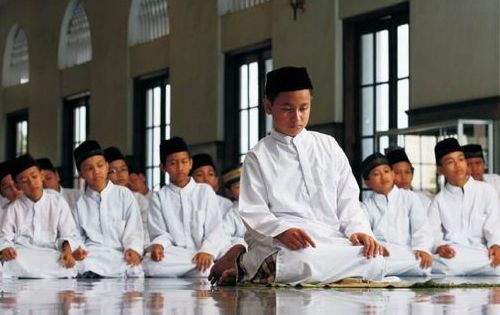 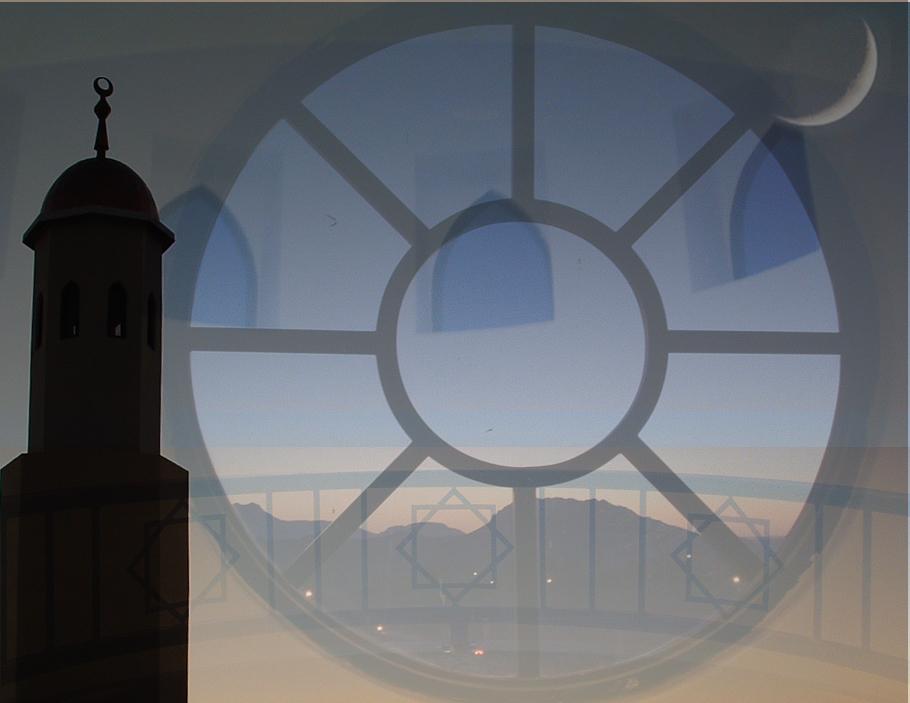 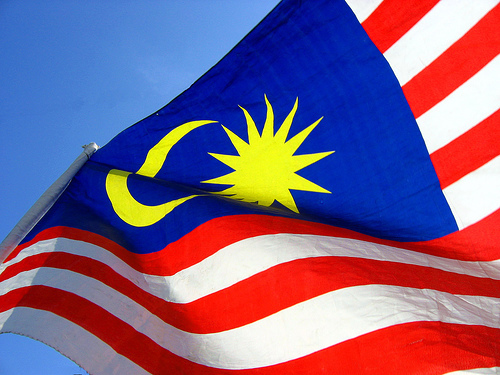 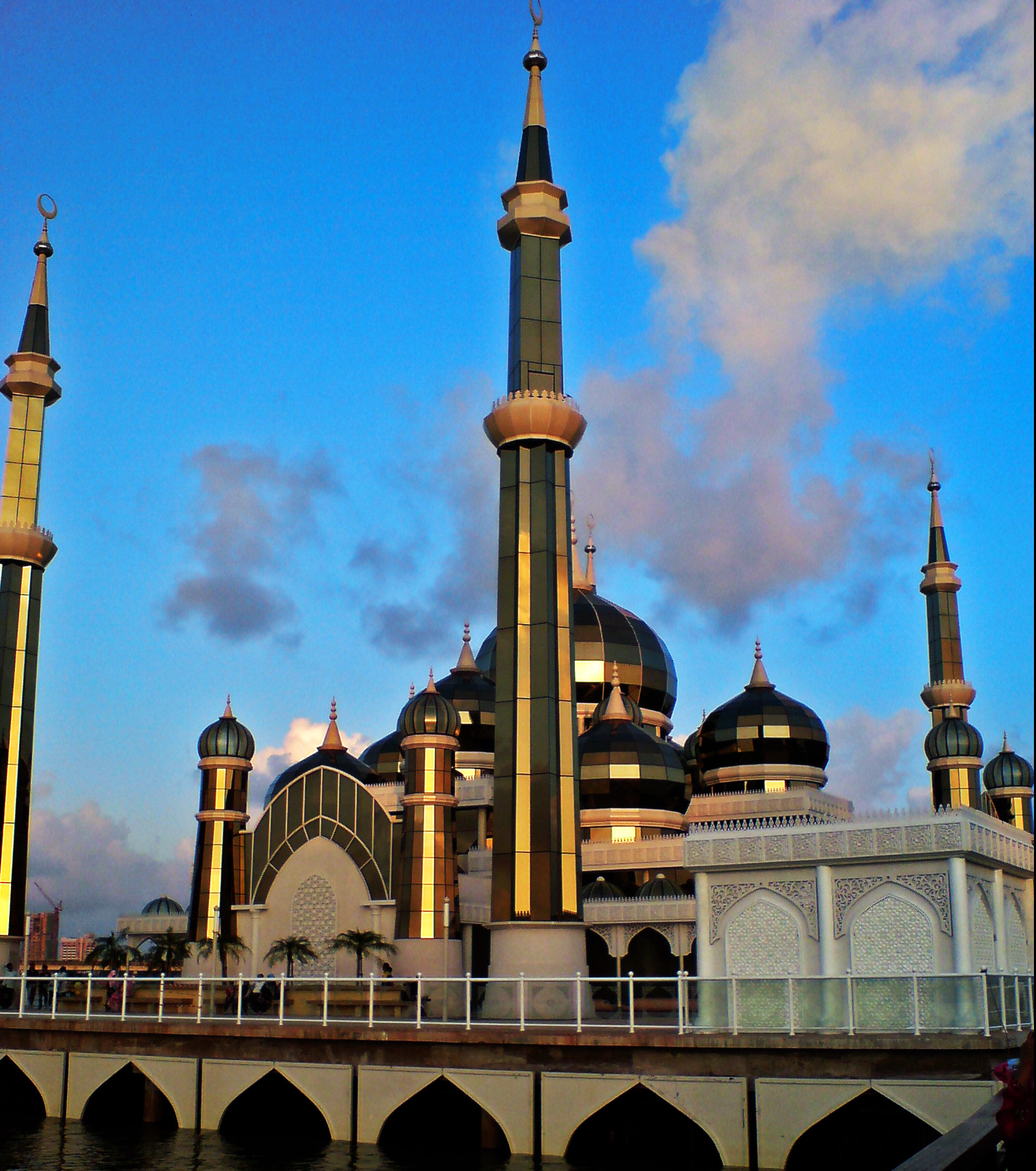 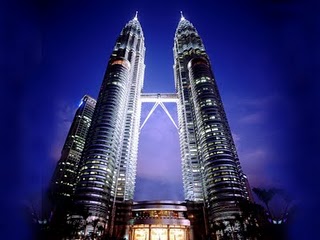 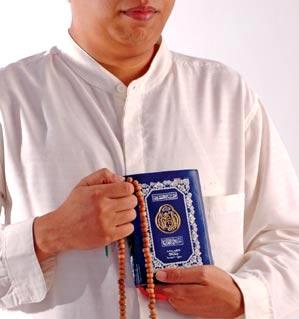 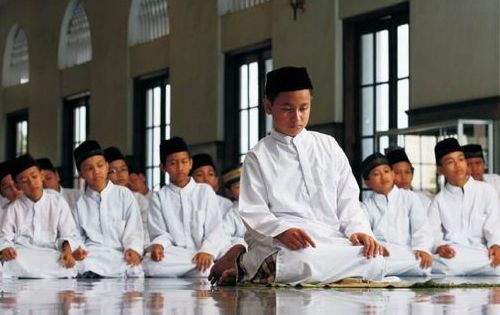 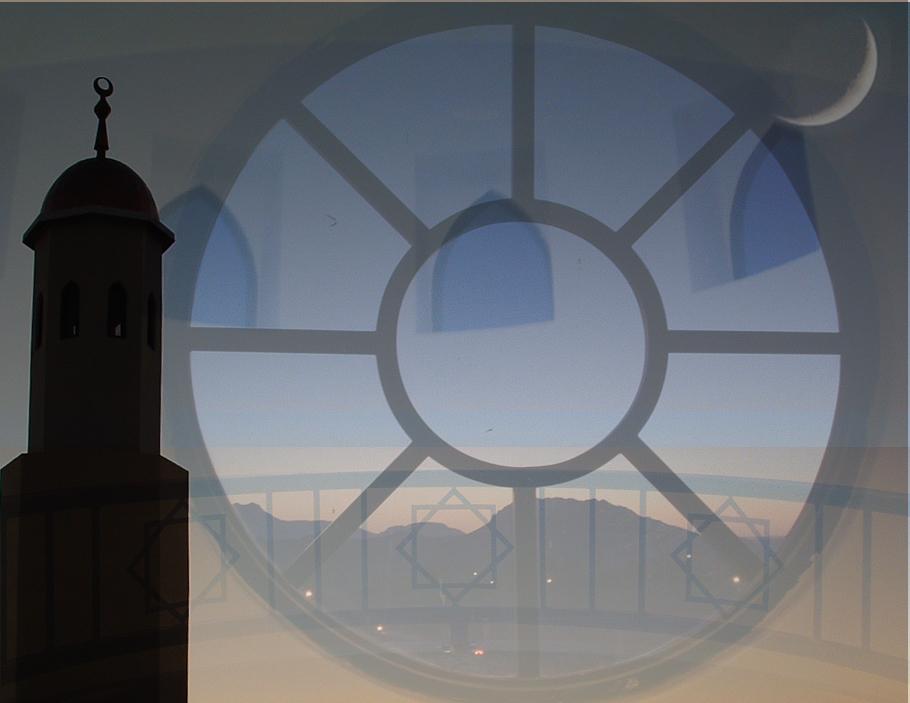 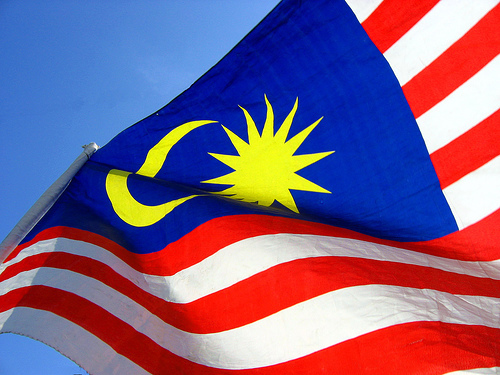 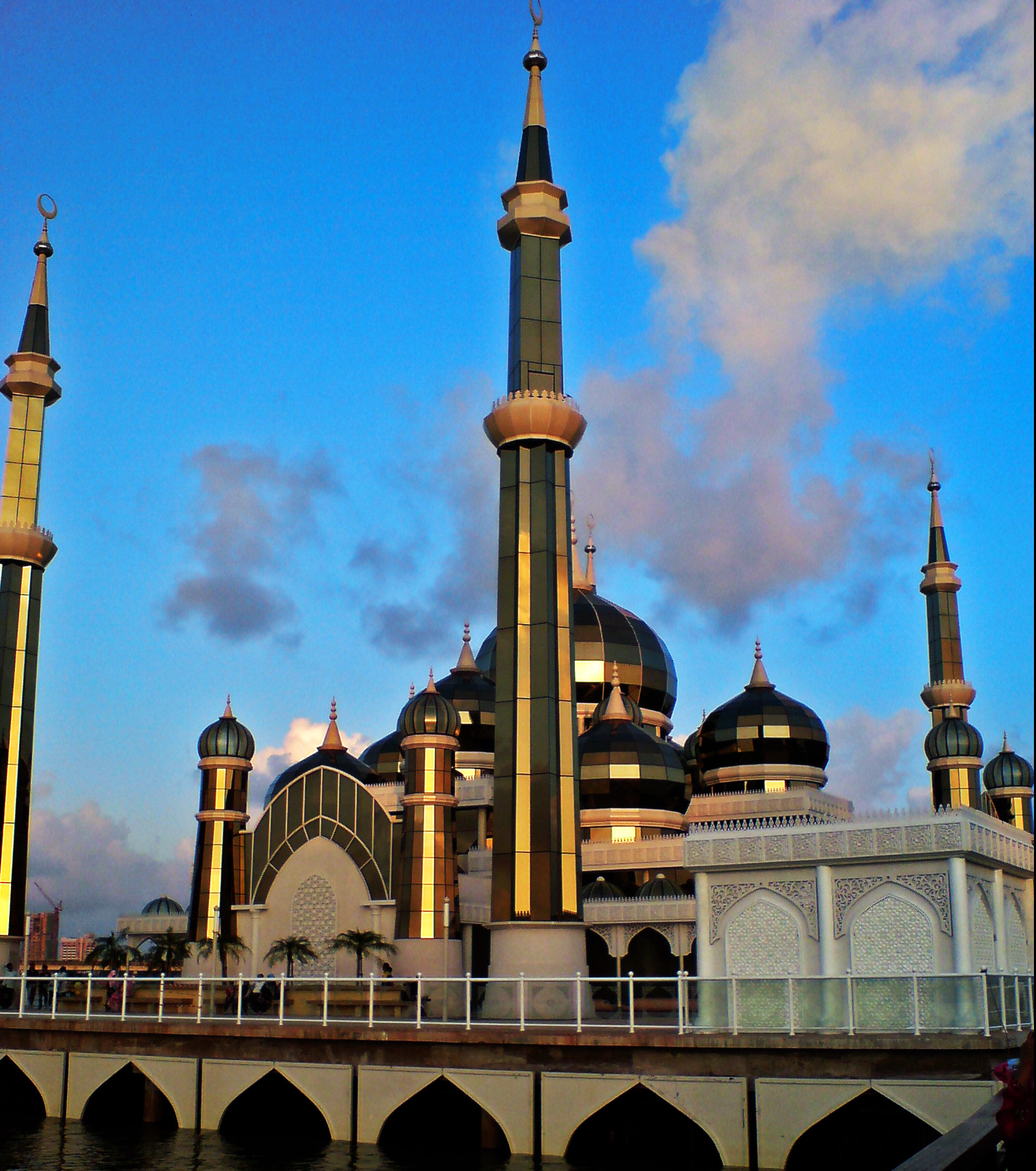 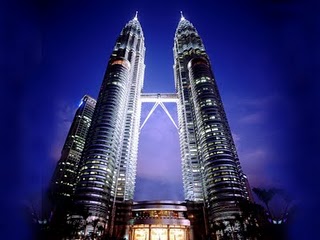 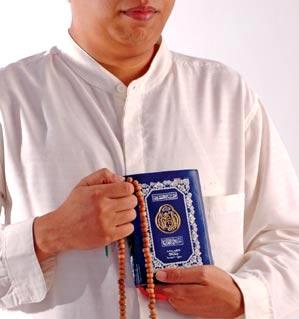 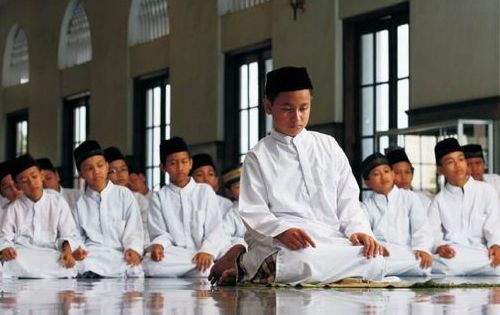 Firman Allah ……
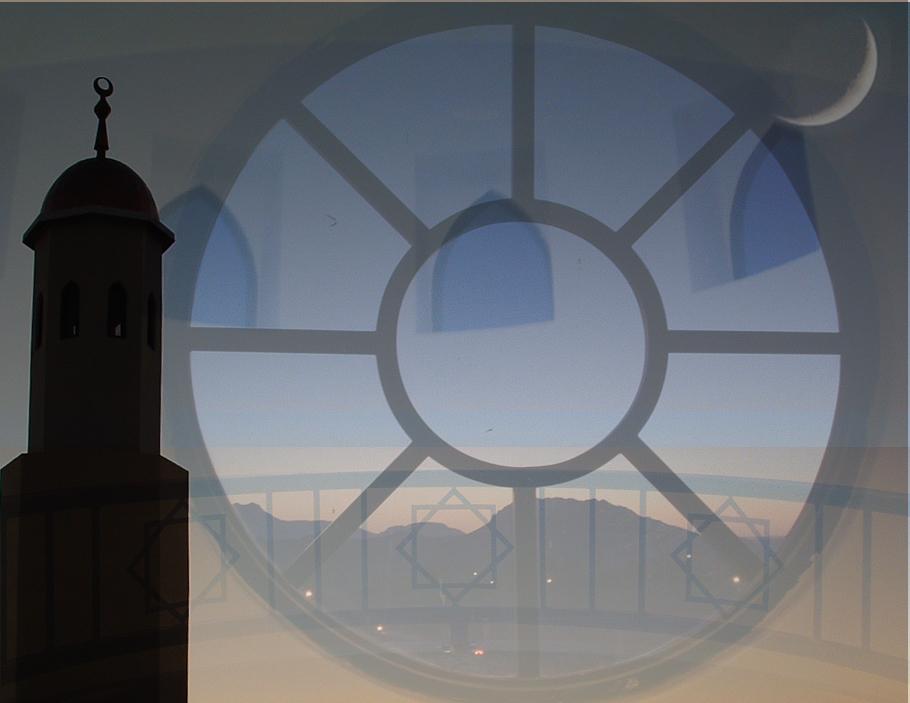 Surah Al Ahzab Ayat 56
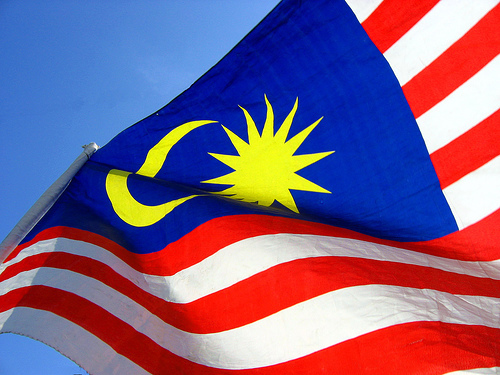 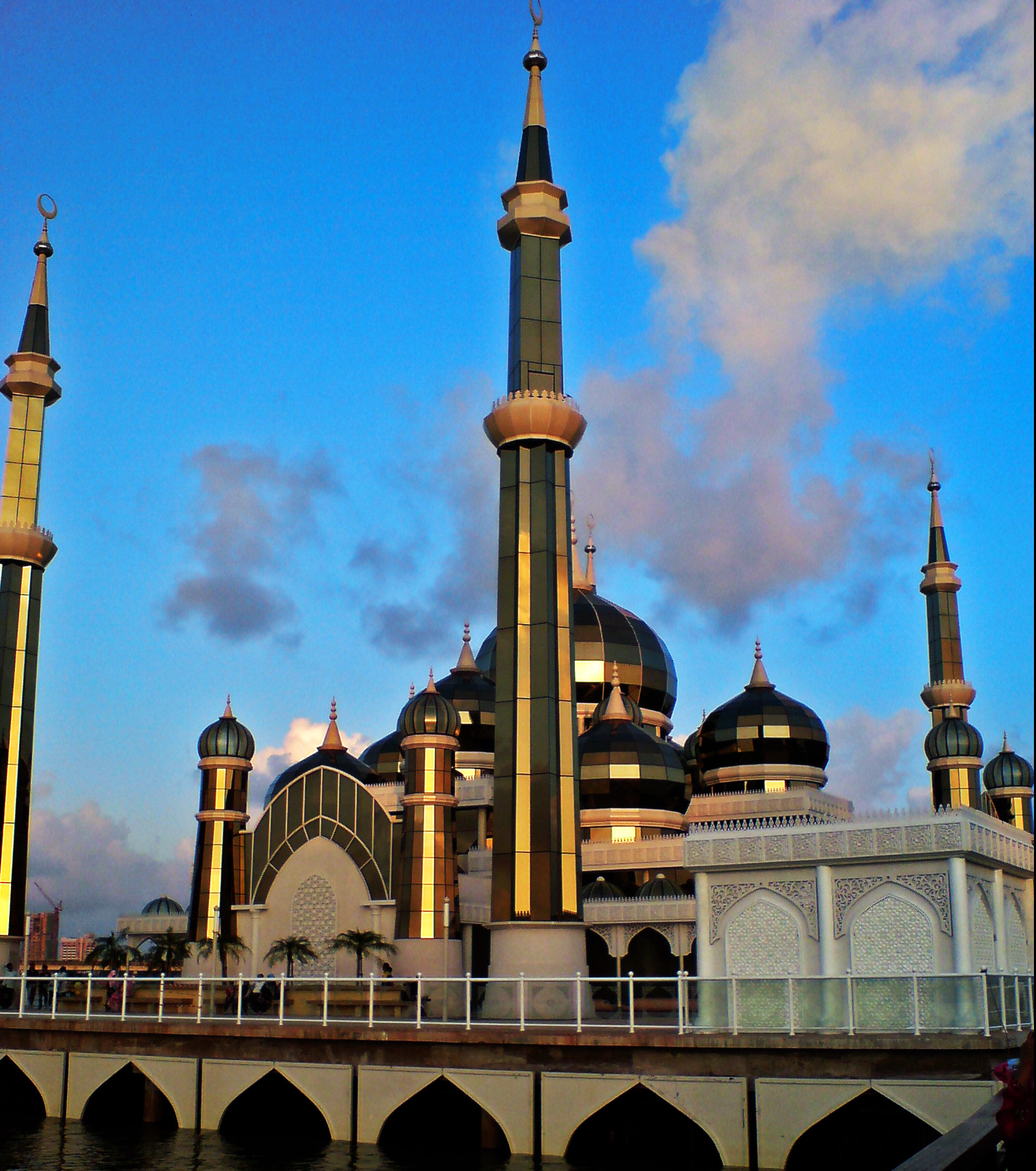 إِنَّ اللهَ وَمَلآئِكَتَهُ يُصَلُّونَ عَلَى النَّبِيِّ يَآ أَيُّهَا الَّذِينَ ءَامَنُوا صَلُّوا عَلَيْهِ وَسَلِّمُوا تَسْلِيمًا
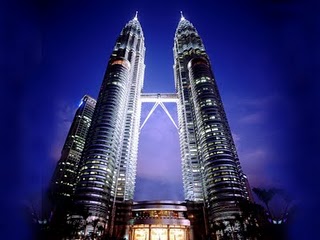 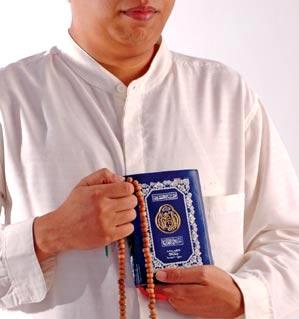 “Sesungguhnya Allah Taala 
Dan Para Malaikat Sentiasa Berselawat 
Ke Atas Nabi (Muhammad) 

Wahai Orang-orang Beriman! Berselawatlah Kamu Ke Atasnya Serta Ucapkanlah Salam Sejahtera Dengan Penghormatan Ke Atasnya Dengan Sepenuhnya”.
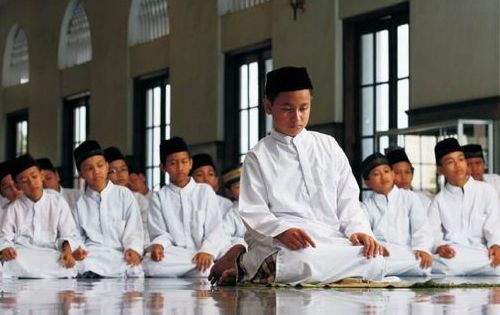 Selawat
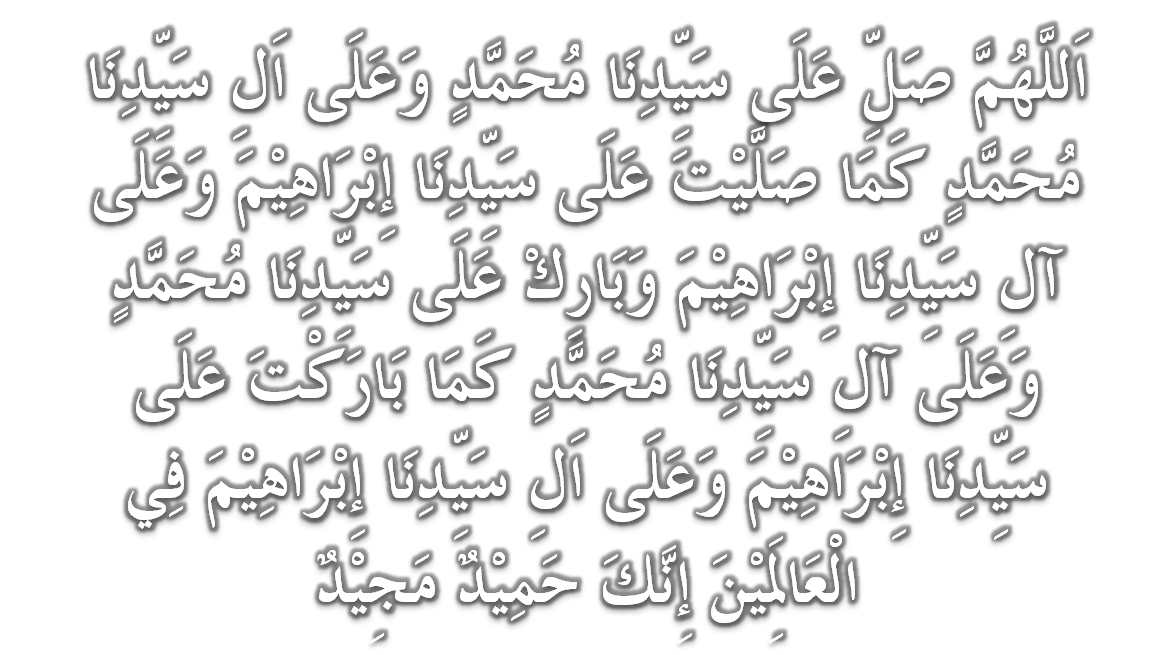 Doa
وَارْضَ اللَّهُمَّ عَنِ الْخُلَفَآءِ الرَّاشِدِيْن وَعَنْ بَقِيَّةِ الصَّحَابَةِ وَالْقَرَابَةِ أَجْمَعِيْن وَالتَّابِعِيْنَ وَتَابِعِي التَّابِعِيْنَ لَهُمْ بِإِحْسَانٍ إِلىَ يَوْمِ الدِّيْن.
Ya Allah, Kurniakanlah Keredhaan Kepada Khulafa’ Rasyidin Dan Sahabat Seluruhnya serta Para Tabiin Dengan Ihsan Hingga Hari Kemudian.
Doa
اللَّهُمَّ اغْفِرْ لِلْمُسلِمِيْنَ وَالْمُسلِمَاتِ وِالْمُؤْمِنِيْنَ وَالْمُؤمِنَاتِ اﻷَحْيَآءِ مِنْهُمْ وَاﻷَمْوَاتِ
Ya Allah, Ampunkanlah Dosa Golongan Muslimin Dan Muslimat,mu’minin Dan Mu’minaat Samada Yang Masih Hidup Atau Yang Telah Mati.
Ya Allah,
Peliharakanlah Seri Paduka Baginda Yang Dipertuan Agong 
Al Wathiqu Billah Tuanku Mizan Zainal Abidin 
Ibni Al Marhum Sultan Mahmud 
Al Muktafi Billah Shah Dan Seri Paduka Baginda  Raja Permaisuri Agong Tuanku Nur Zahirah.  Peliharakanlah Jua Zuriat-zuriatnya Serta Kaum Kerabatnya.
Ya Allah,
Peliharakanlah Pemangku Raja, Tengku Mohammad Ismail Ibna 
Al-Wathiqi Billah Sultan Mizan 
Zainal Abidin.

Dan Peliharakanlah Jua Pemimpin-Pemimpinnya, Ulama-Ulamanya, Pekerja-Pekerja Serta Seluruh Rakyatnya Dari Kalangan Umat Islam Dengan RahmatMu. 
Wahai Tuhan Yang Maha Penyayang.
Doa
Ya Allah Muliakanlah Islam dan Orang-orang Islam.
Tolonglah Islam dan Orang-orang Islam serta himpunkanlah mereka di atas landasan kebenaran dan agama.Hancurkanlah kekufuran dan orang – orang yang syirik serta  orang munafik dan juga musuh-musuhMu serta musuh-musuh agama.
Doa
Ya Allah…
Ampunkanlah Dosa-dosa Kami  Dan Saudara-saudara Kami Yang Terdahulu Telah Beriman Dan Janganlah Engkau Biarkan Kedengkian Dalam Hati Kami Terhadap Orang-orang Yang Beriman.Sesungguhnya Engkau Maha Penyantun Dan Maha Penyayang.
Doa
Ya Allah …
Kami Telah Menzalimi Diri Kami Sendiri Dan Sekiranya Engkau Tidak Mengampunkan Kami Dan Merahmati Kami Nescaya Kami Akan Menjadi Orang Yang Rugi.

Ya Allah… 
Kurniakanlah Kepada Kami Kebaikan
Di Dunia Dan Kebaikan Di Akhirat Serta Hindarilah Kami Dari Seksaan Neraka.
Wahai Hamba-hamba Allah….
Sesungguhnya ALLAH  menyuruh berlaku adil, dan berbuat kebaikan, serta memberi bantuan kepada kaum kerabat dan melarang daripada melakukan perbuatan-perbuatan keji dan mungkar serta kezaliman. Ia mengajar kamu (dengan suruhan dan larangannya  ini) supaya kamu mengambil peringatan mematuhinya.
Maka Ingatlah Allah Yang Maha Agung  Nescaya Dia Akan Mengingatimu 
Dan Bersyukurlah Di Atas Nikmat-nikmatnya Nescaya Dia Akan Menambahkan Lagi Nikmat Itu Kepadamu, dan Pohonlah 
Dari Kelebihannya, Nescaya Akan Diberikannya  Kepadamu. Dan Sesungguhnya Mengingati Allah Itu Lebih Besar (Faedah Dan Kesannya) Dan (Ingatlah) Allah Mengetahui  Apa  Yang Kamu Kerjakan.
أقيموا الصلاة..........
Dirikanlah  solat……..
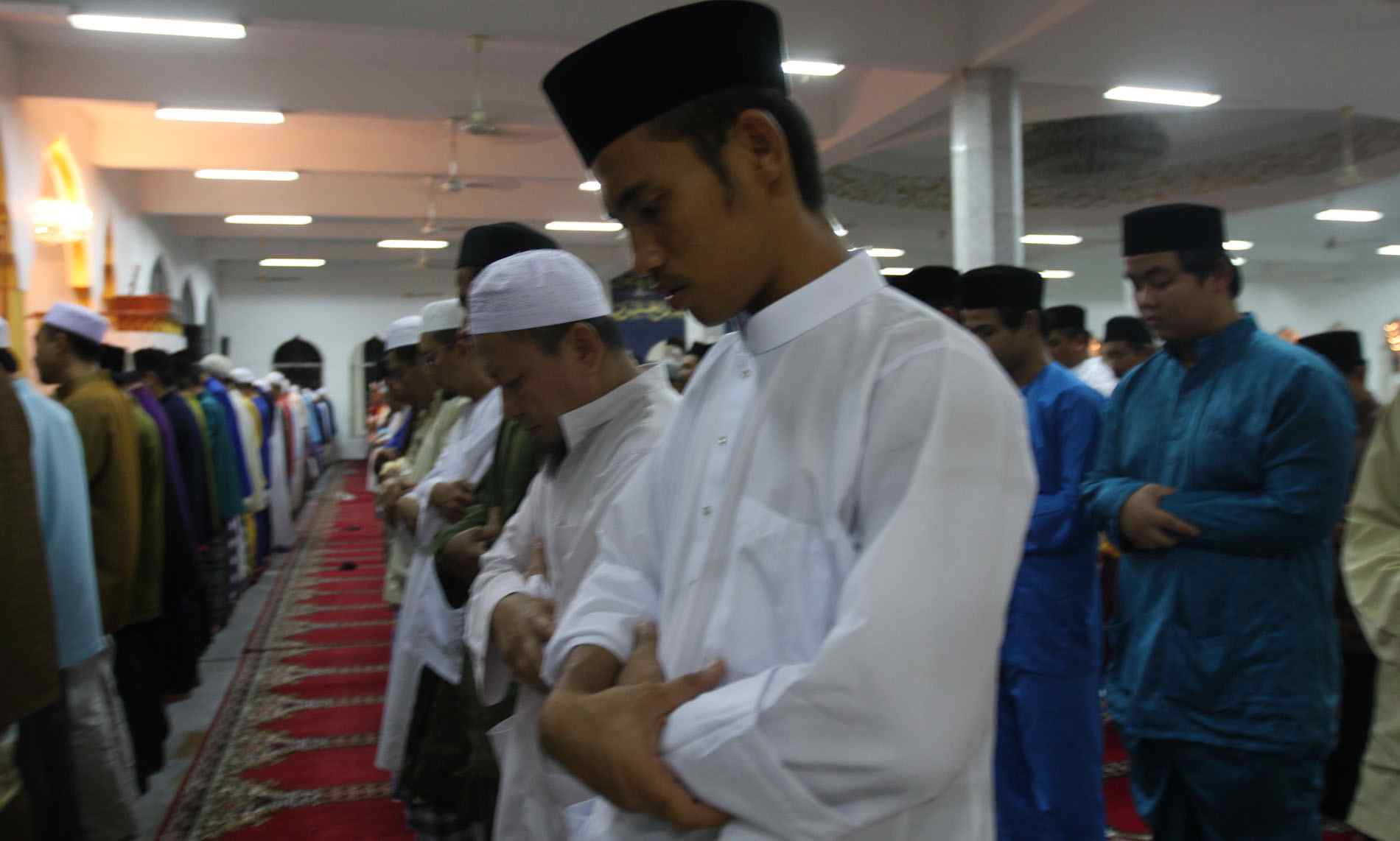 “Lurus dan betulkan saf anda kerana saf yang lurus termasuk dalam kesempurnaan solat”
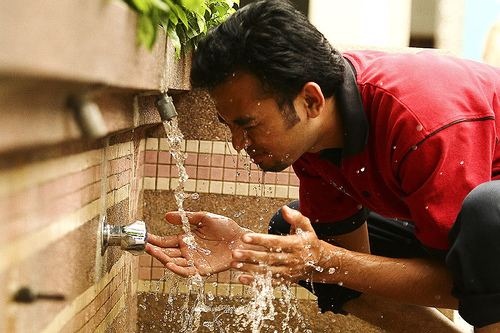